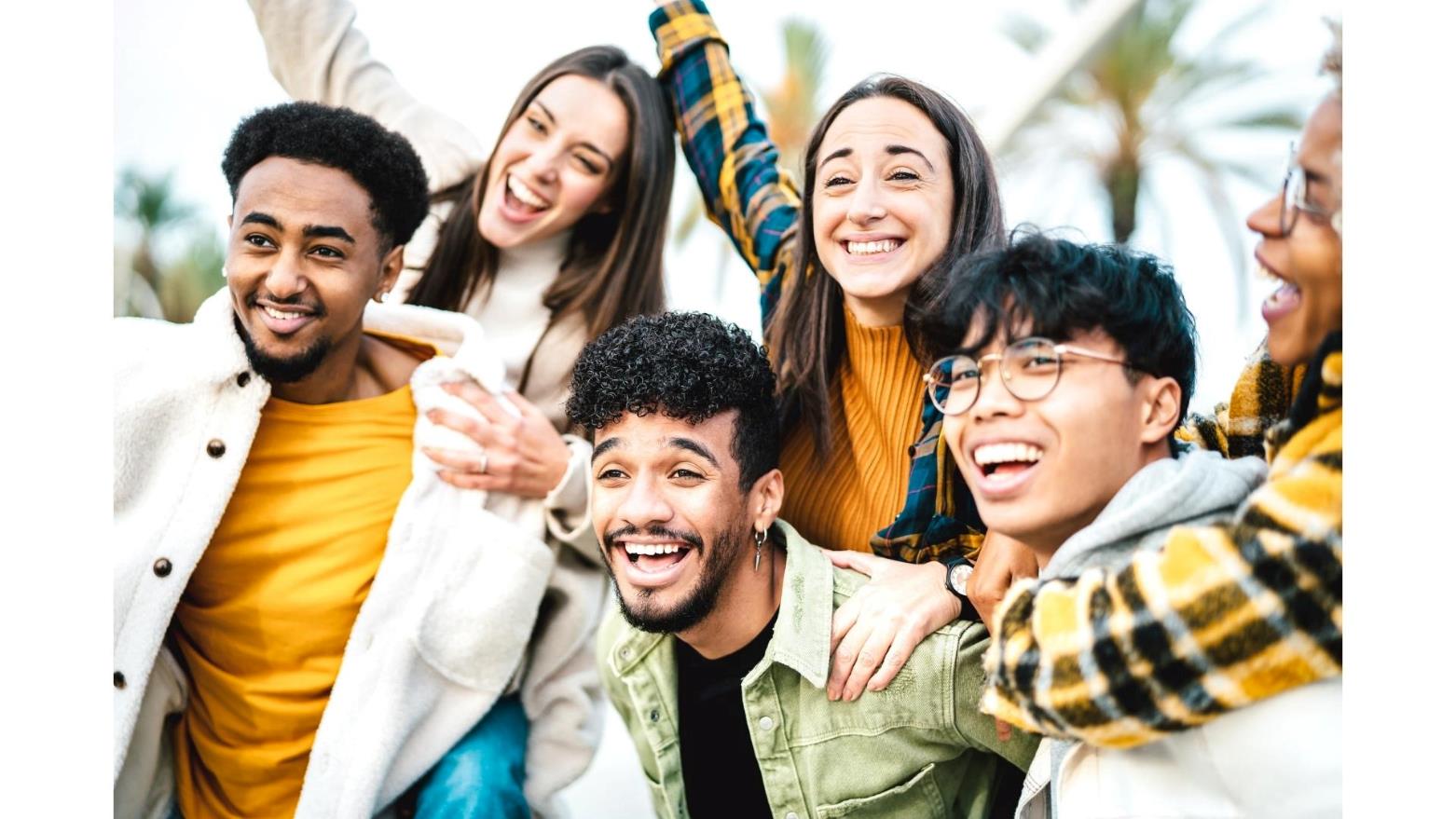 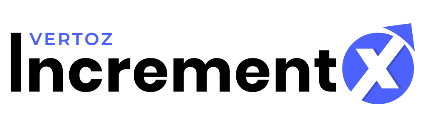 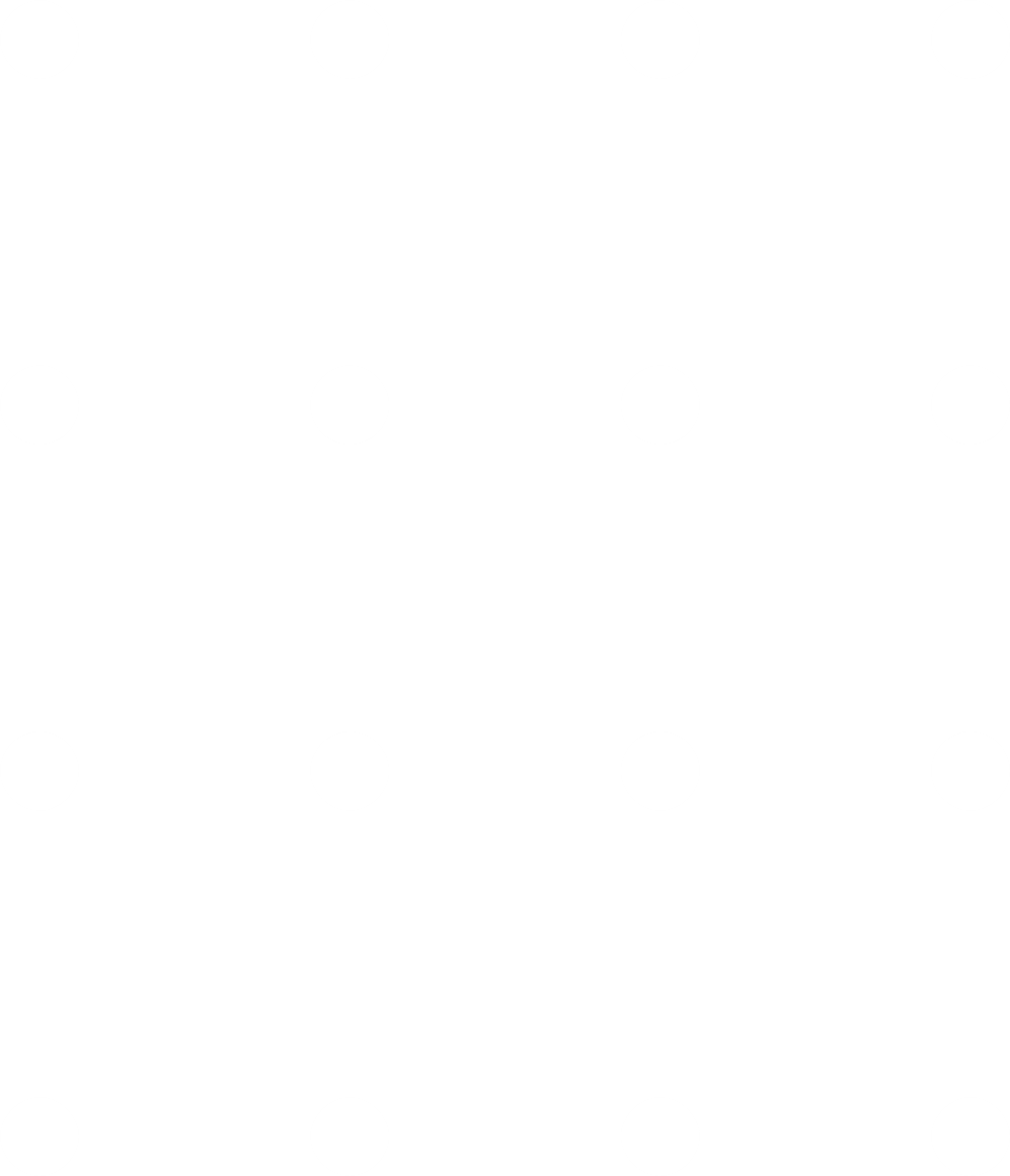 Niche
British Asian Audiences
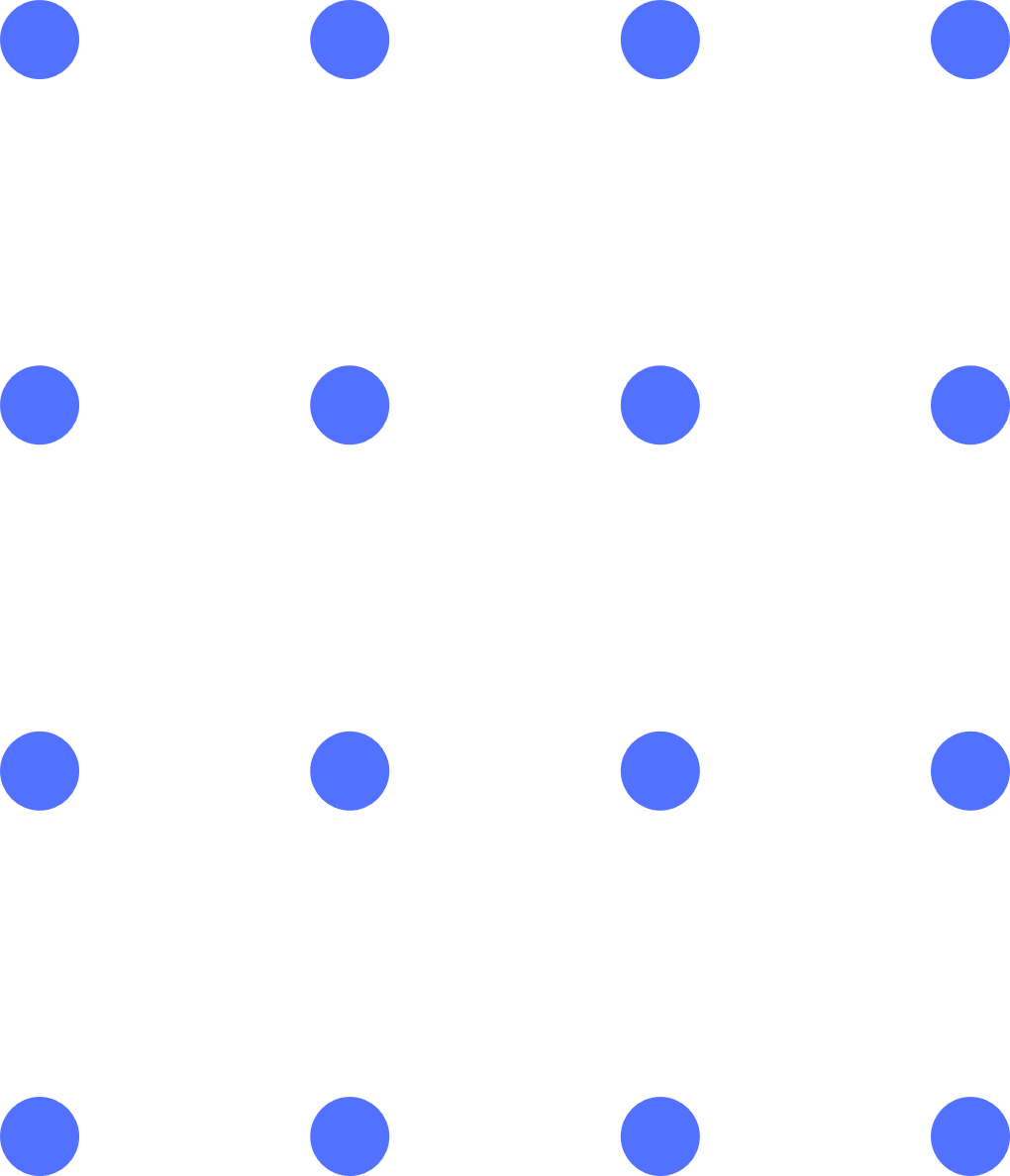 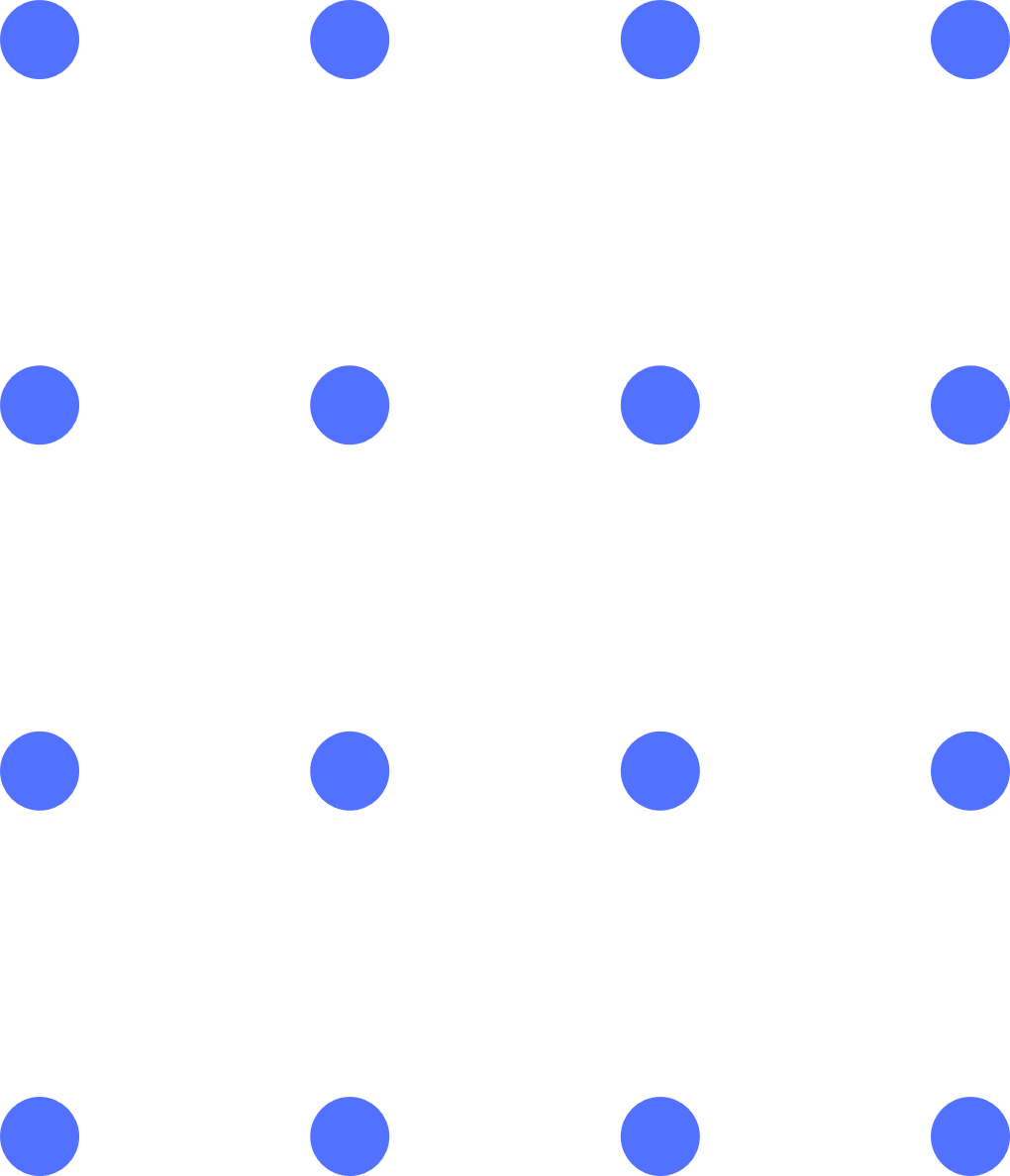 We Represent British Asian Ethnicities
The term “British Asian” encapsulates dozens of ethnic groups of Asian descent.
The Asian population is a diverse group, with origins from more than 20 countries in East Asia & Southeast Asia.
Approximately 5.5 Million Asians make up 9.3% of the total population of England & Wales in 2021.
1.8M
1.5M
645K
445K
972K
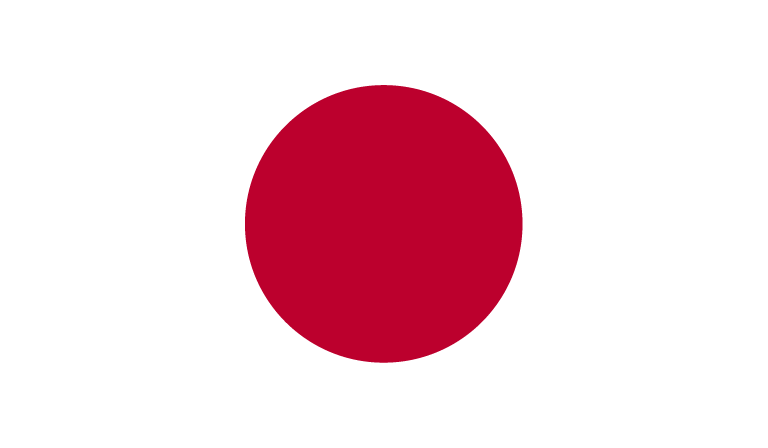 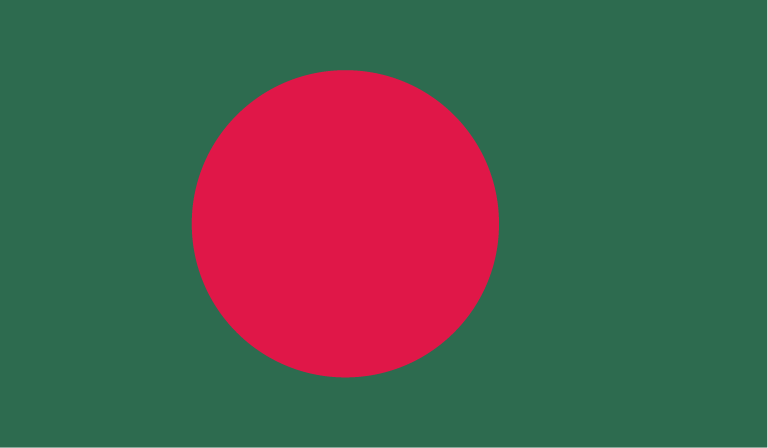 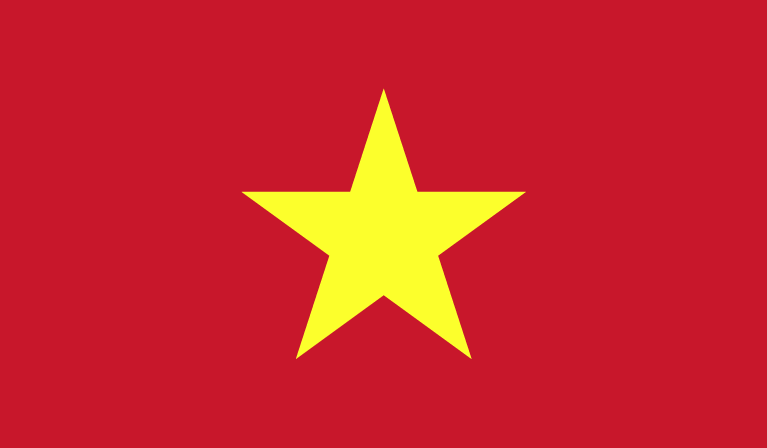 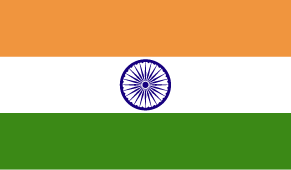 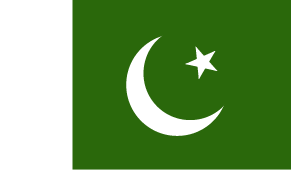 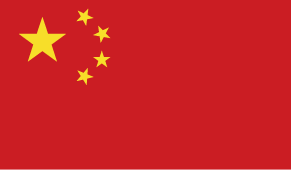 …
Indian
Pakistani
Bangladeshi
Chinese
Other Asians
Source: https://www.ethnicity-facts-figures.service.gov.uk/uk-population-by-ethnicity/national-and-regional-populations/population-of-england-and-wales/latest
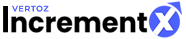 [Speaker Notes: www.ons.gov.uk]
Reaching Niche British Asian
Early Tech Adopters, Highly Educated And Affluent
Sadiq Khan
[Pakistani Origin]
Sarah Mei Li Owen
[Multicultural Asian]
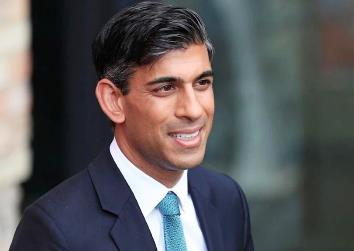 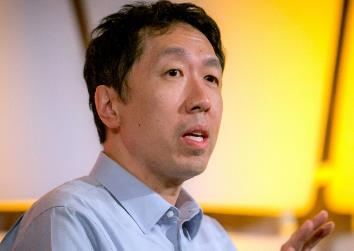 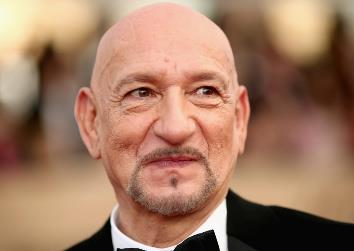 Mayor of London
Member of Parliament (MP)
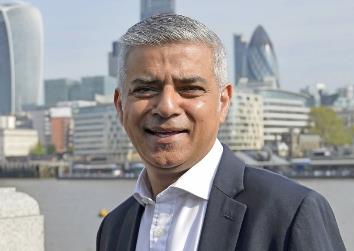 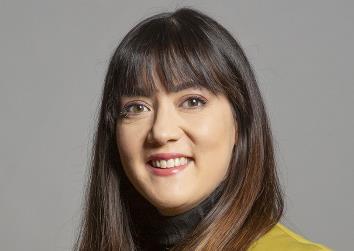 Rishi Sunak
[Indian Origin]
Andrew Yan-Tak Ng
[Chinese Origin]
Ben Kingsley
[Indian Origin]
Prime Minister of the United Kingdom
Chairman & Co-Founder
of Coursera
Actor
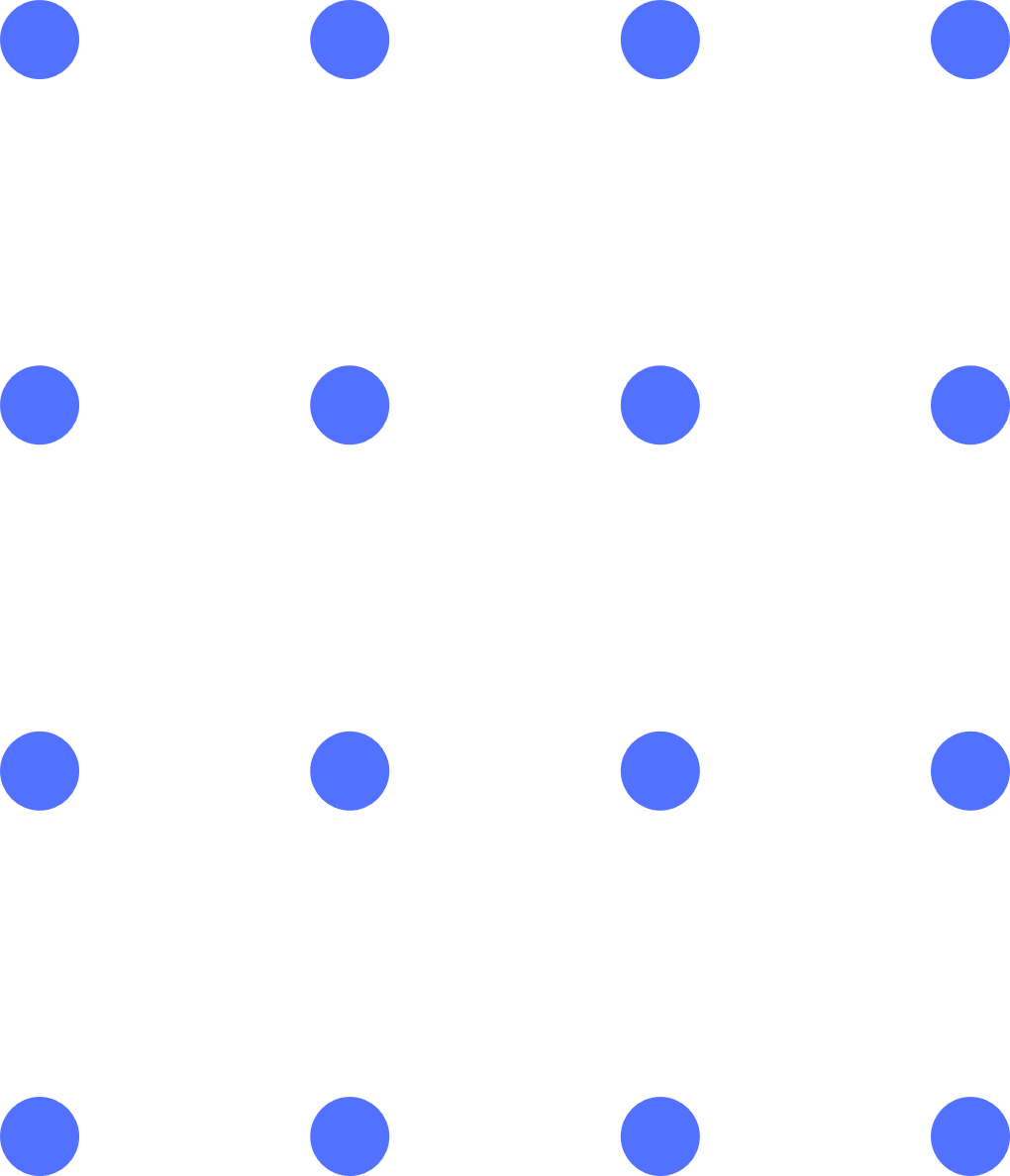 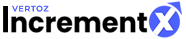 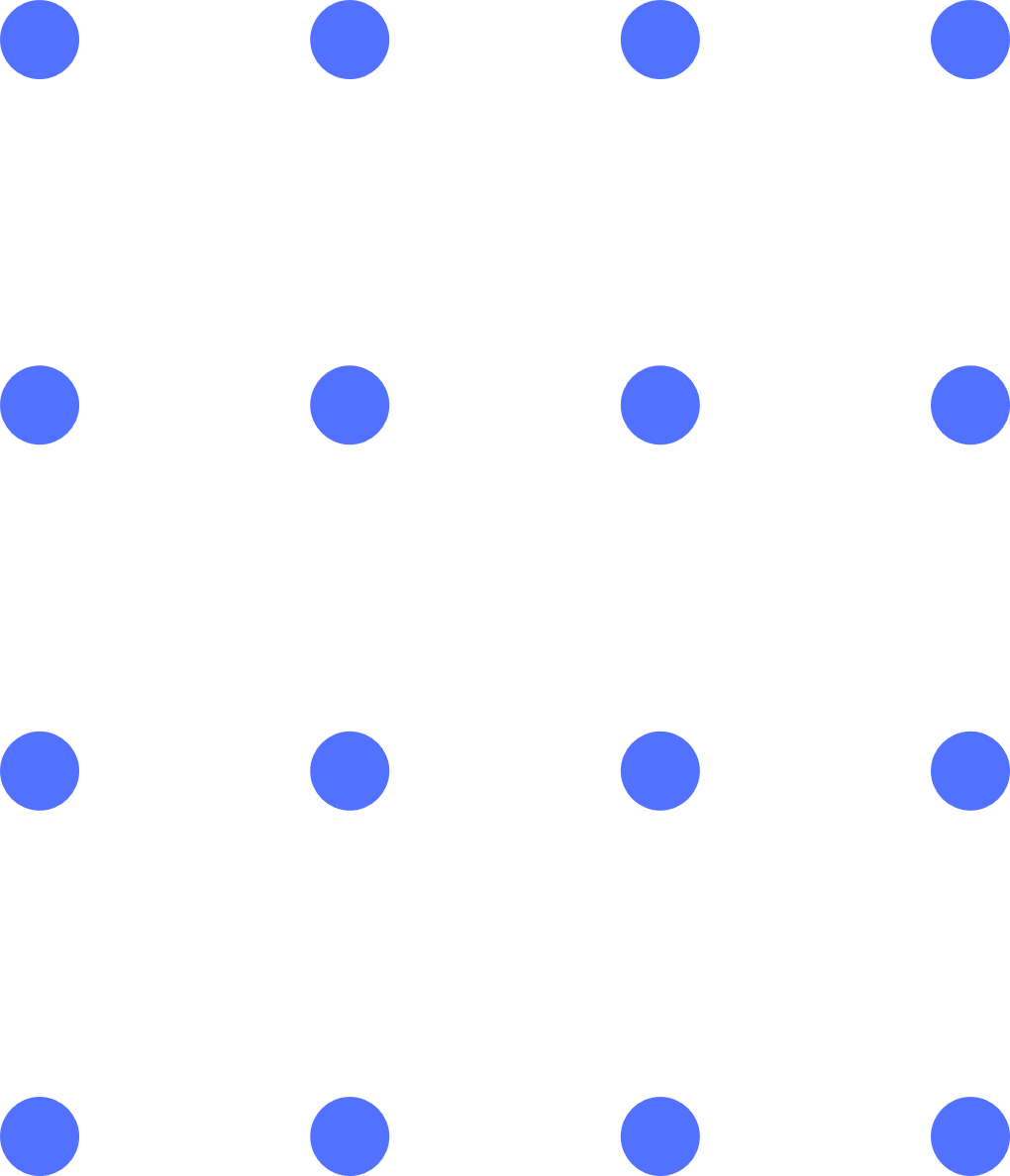 We Deliver The British Asian Market
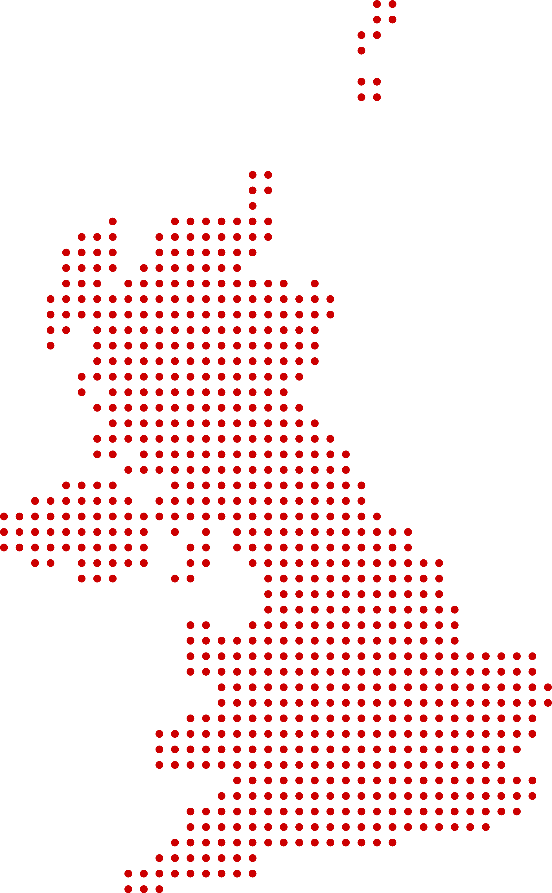 The Asian market is growing  and has arrived!
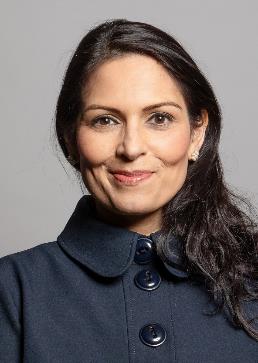 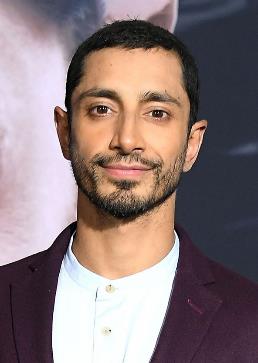 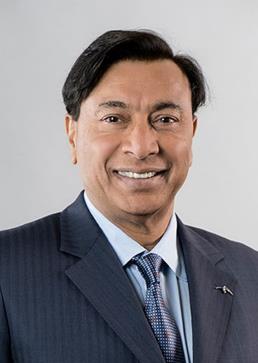 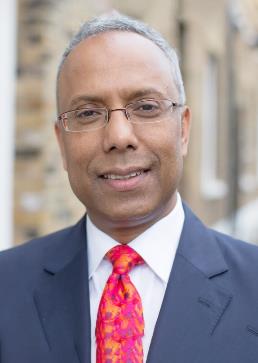 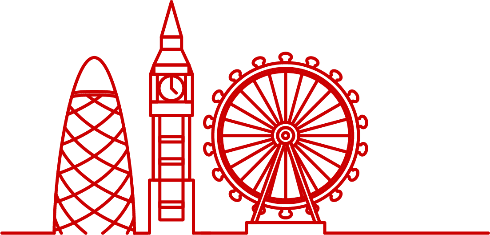 Riz Ahmed
Actor
[Pakistani Origin]
Lakshmi Mittal
Steel Magnate
[Indian Origin]
Lutfur Rahman
Mayor of Tower Hamlets
[Bangladeshi Origin]
Priti Patel
British - Home Secretary
[Indian Origin]
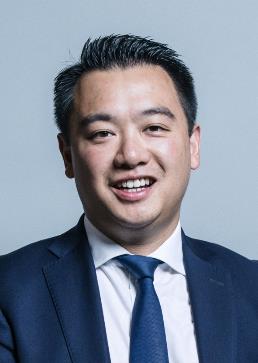 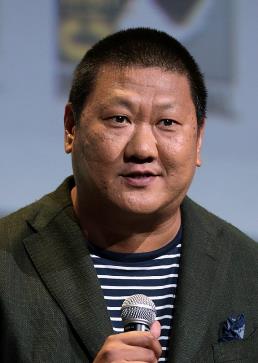 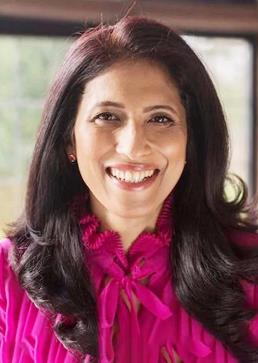 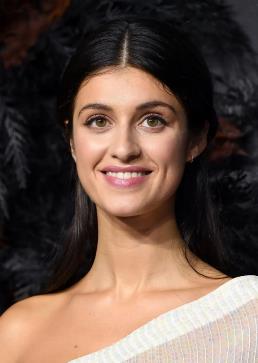 Alan Mak
MP for Havant, member of the House of Commons
[Chinese Origin]
Leena Nair
Global CEO Chanel [Indian Origin]
Benedict Wong
Actor 
[Hong Kong Origin]
Anya Chalotra
Actress
[Indian origin]
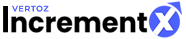 2011
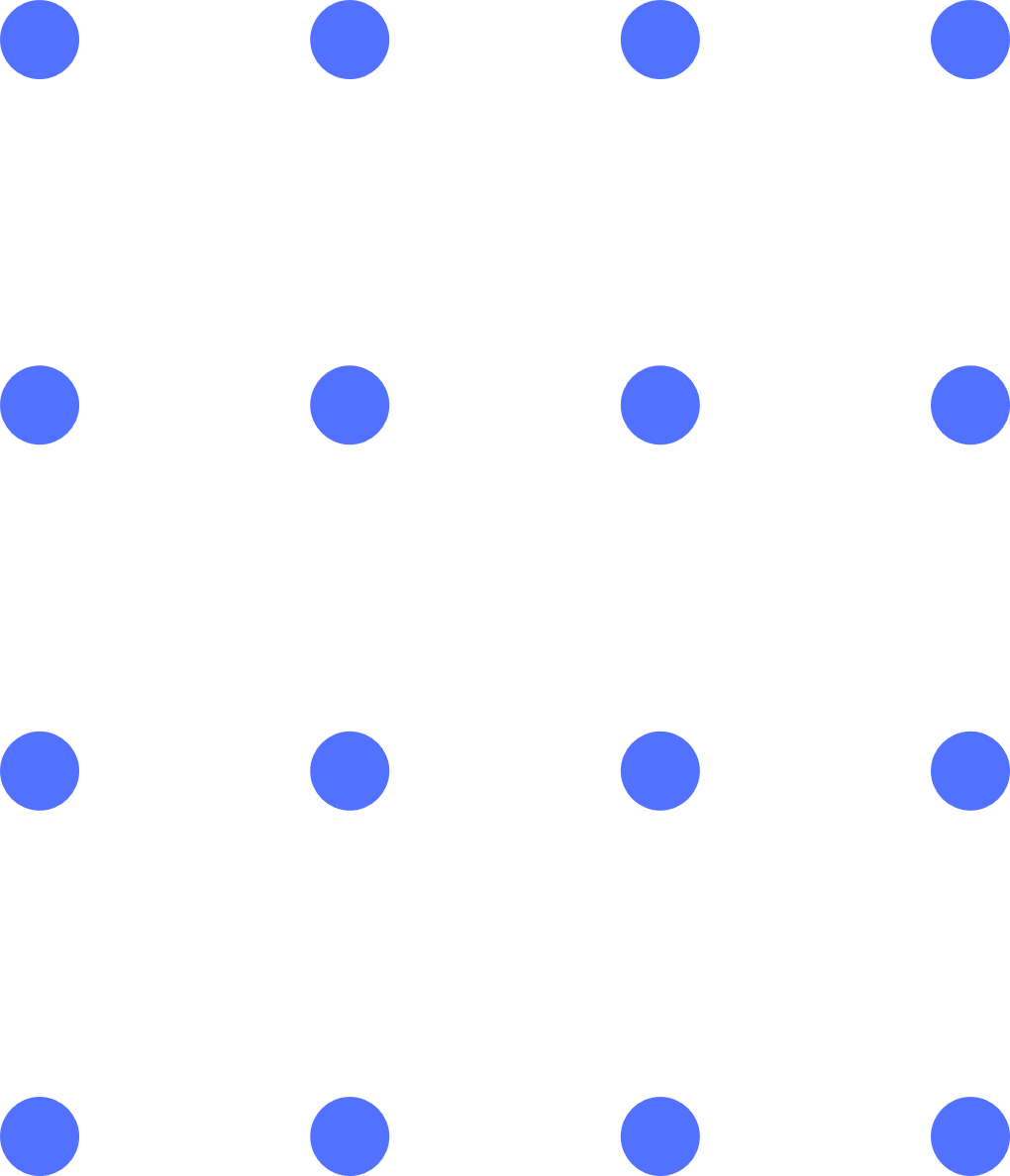 British Asian –
A Rapidly Growing Market
2021
Ethnic group distribution 2011 and 2021, England & Wales
7.5% (4.2 million)
Asian, Asian British or Asian Welsh
British Asians accounted for 9.3% of the            total population in 2021.
9.3% (5.5 million)
British Asian had the largest increase in population
      From 7.5% in 2011 to 9.3% of total population in 2021.
3.3% (1.9 million)
Black, Black British, Black Welsh, Caribbean or African
4.0% (2.4 million)
Indians remain the largest Asian Ethnic group in UK.
British Indian population has increased 32% since 2011.
2.2% (1.2 million)
Mixed or Multiple ethnic groups
2.9% (1.7 million)
Pakistani-origin people make up the second largest             Asian Ethnic group.
1.0% (564,000)
Pakistani ethnicity had a 41% increase in  population since 2011.
Other ethnic group
2.1 % (1.3 million)
Source; https://www.ons.gov.uk/peoplepopulationandcommunity/culturalidentity/ethnicity/bulletins/ethnicgroupenglandandwales/census2021#ethnic-groups-in-england-and-wales
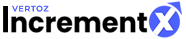 [Speaker Notes: Around 2.5 million households contain members from at least 2 different Asian ethnic groups.
SOURCE: https://www.ons.gov.uk/peoplepopulationandcommunity/culturalidentity/ethnicity/bulletins/ethnicgroupenglandandwales/census2021#ethnic-groups-in-england-and-wales]
Why Asian Audience?
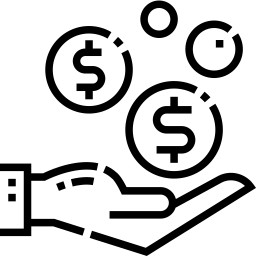 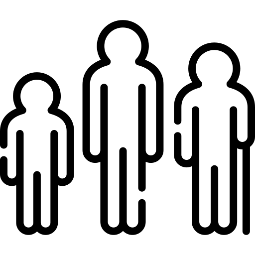 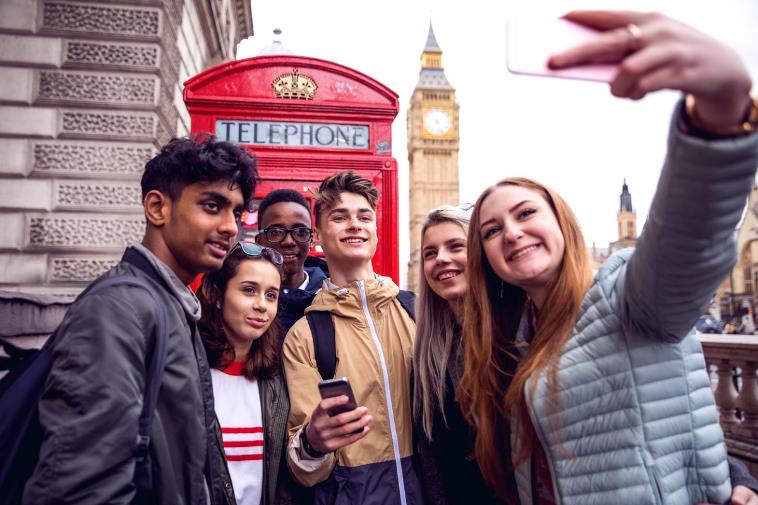 AGE
INCOME
The Asian ethnic groups have an average age of 29 years .
Asian households in the UK had the highest proportion of income. Earning more than 1,000 pounds a week.
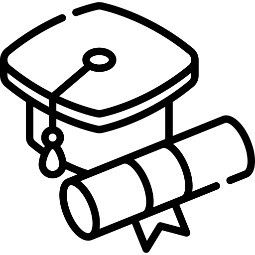 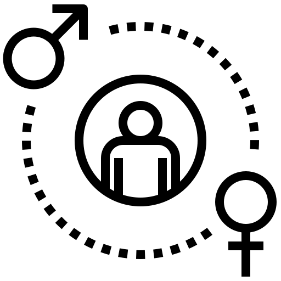 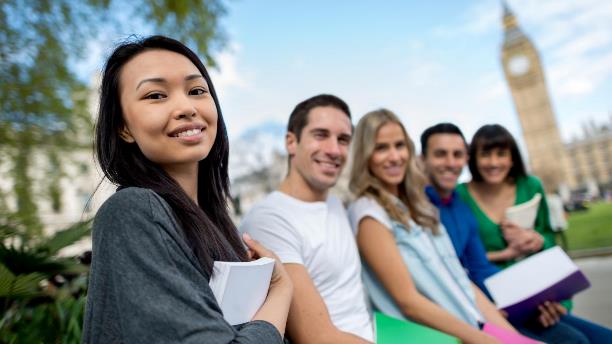 GENDER
EDUCATION
Asian ethnic group gender percentage ratio was           Male: 49% Female: 51%
Indian, Pakistani, & Bangladeshi youngsters have higher educational qualifications than other majorities.
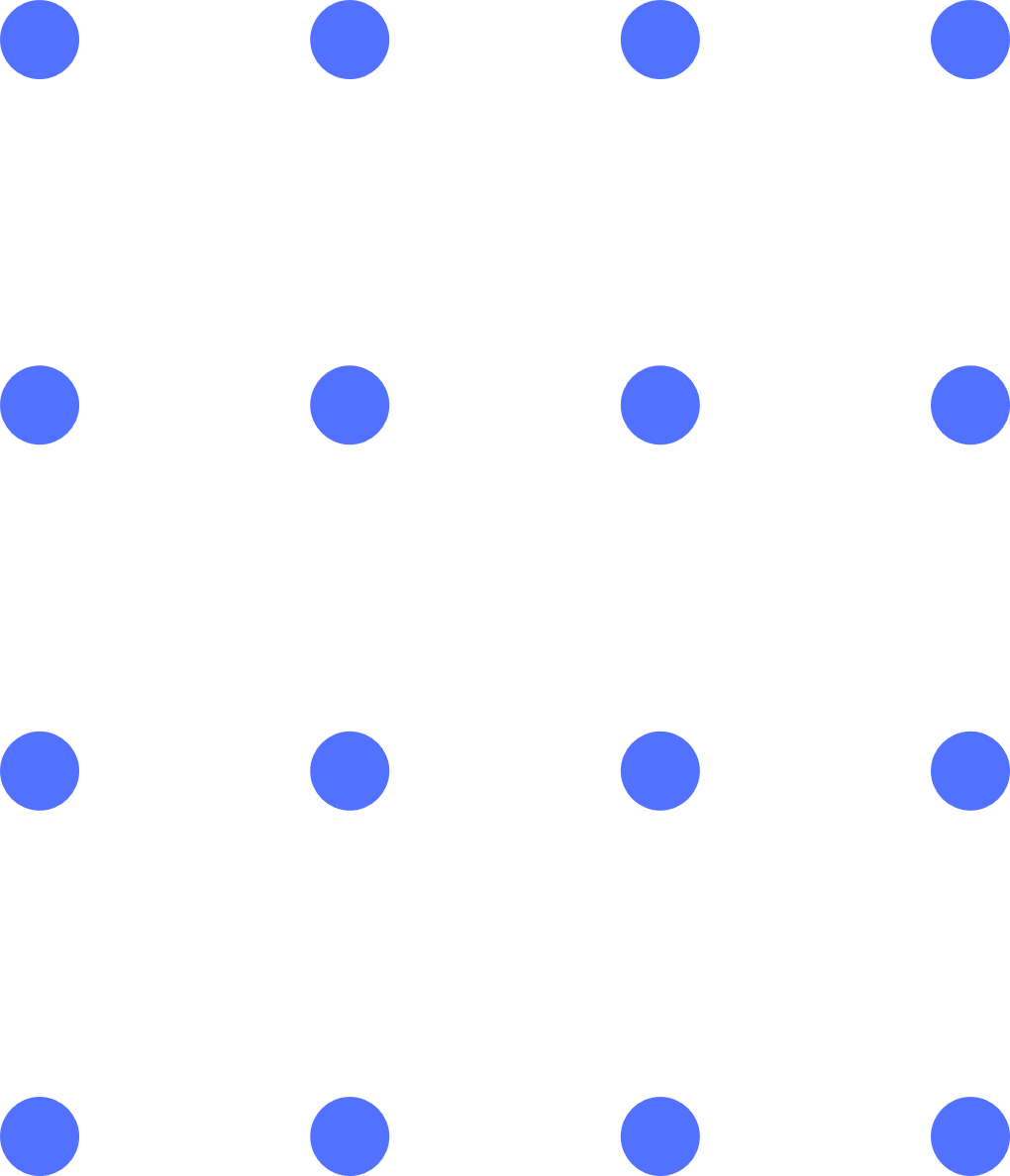 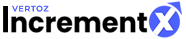 Source: https://www.ethnicity-facts-figures.service.gov.uk/education-skills-and-training/higher-education/entry-rates-into-higher-education/latest
[Speaker Notes: In 2021, 72.1% of students from Chinese ethnic group got a higher education place in the UK – the highest entry rate out of all ethnic group]
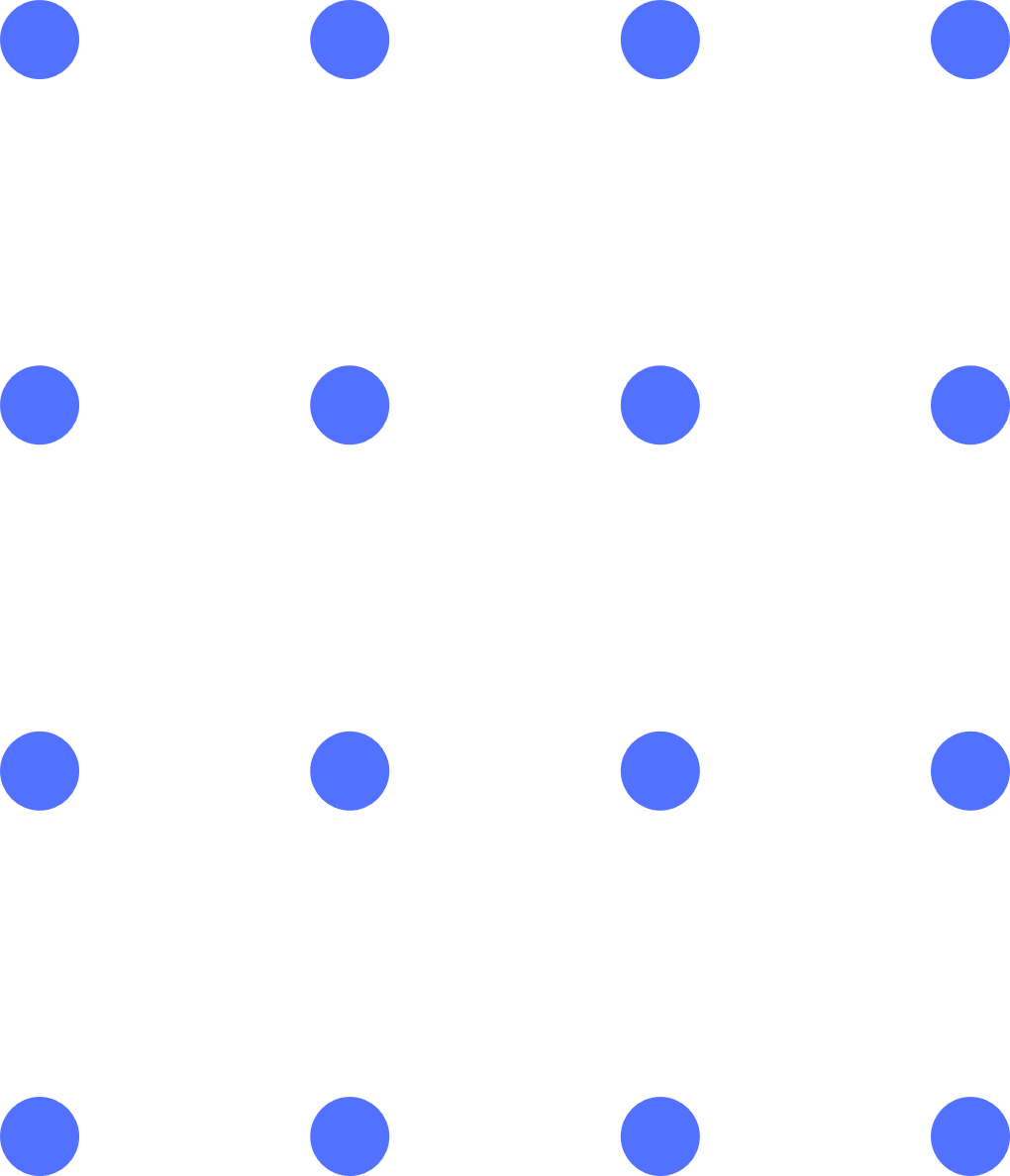 Asians In UK
Ethnic groups by area England and Wales (2011).
Asian Population in the UK, by region.
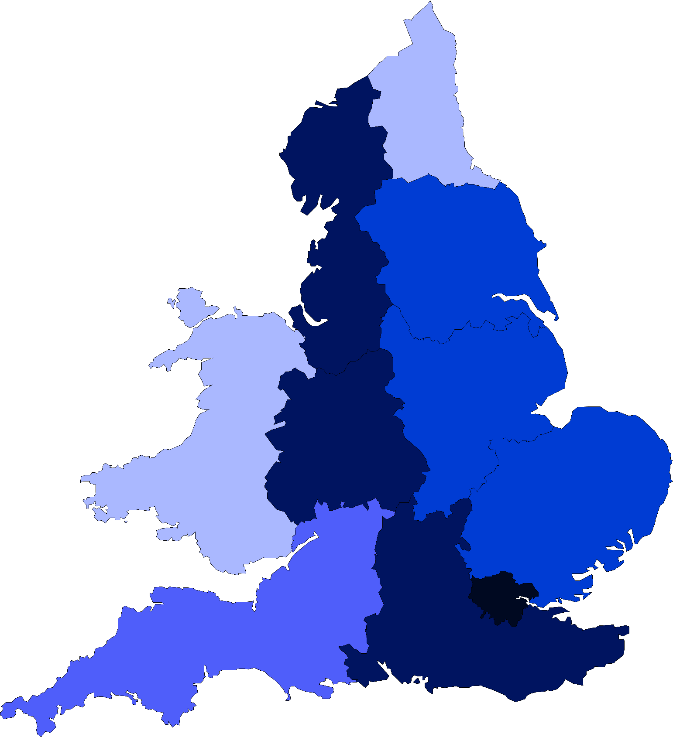 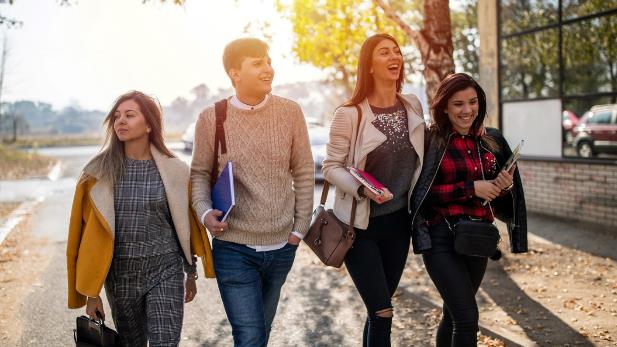 <1.9%
Northeast
2-4.9%
5-9.9%
Northwest
10-24.9%
Yorkshire & The Humber
>25%
Wales
East Midlands
West Midlands
Most British Asians are concentrated in the Greater London & West Midlands areas. Followed by Northwest & Southeast regions. Least Asian population is seen in Wales & Northeast.
East of England
Southwest
London
Southeast
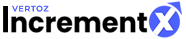 Source: https://www.researchgate.net/profile/Bethany-Toma/publication/328861101/figure/fig1/AS:691532764045312@1541885667268/Map-of-NUTS-1-regions-in-the-UK-3.ppm
[Speaker Notes: https://www.mappr.co/wp-content/uploads/2022/07/regions-england-map-891x1024.jpeg 
https://www.researchgate.net/profile/Bethany-Toma/publication/328861101/figure/fig1/AS:691532764045312@1541885667268/Map-of-NUTS-1-regions-in-the-UK-3.ppm 
https://www.ethnicity-facts-figures.service.gov.uk/uk-population-by-ethnicity/national-and-regional-populations/regional-ethnic-diversity/latest#areas-of-england-and-wales-by-ethnicity]
Opportunity - Educated, Young & Leaders Of Tomorrow.
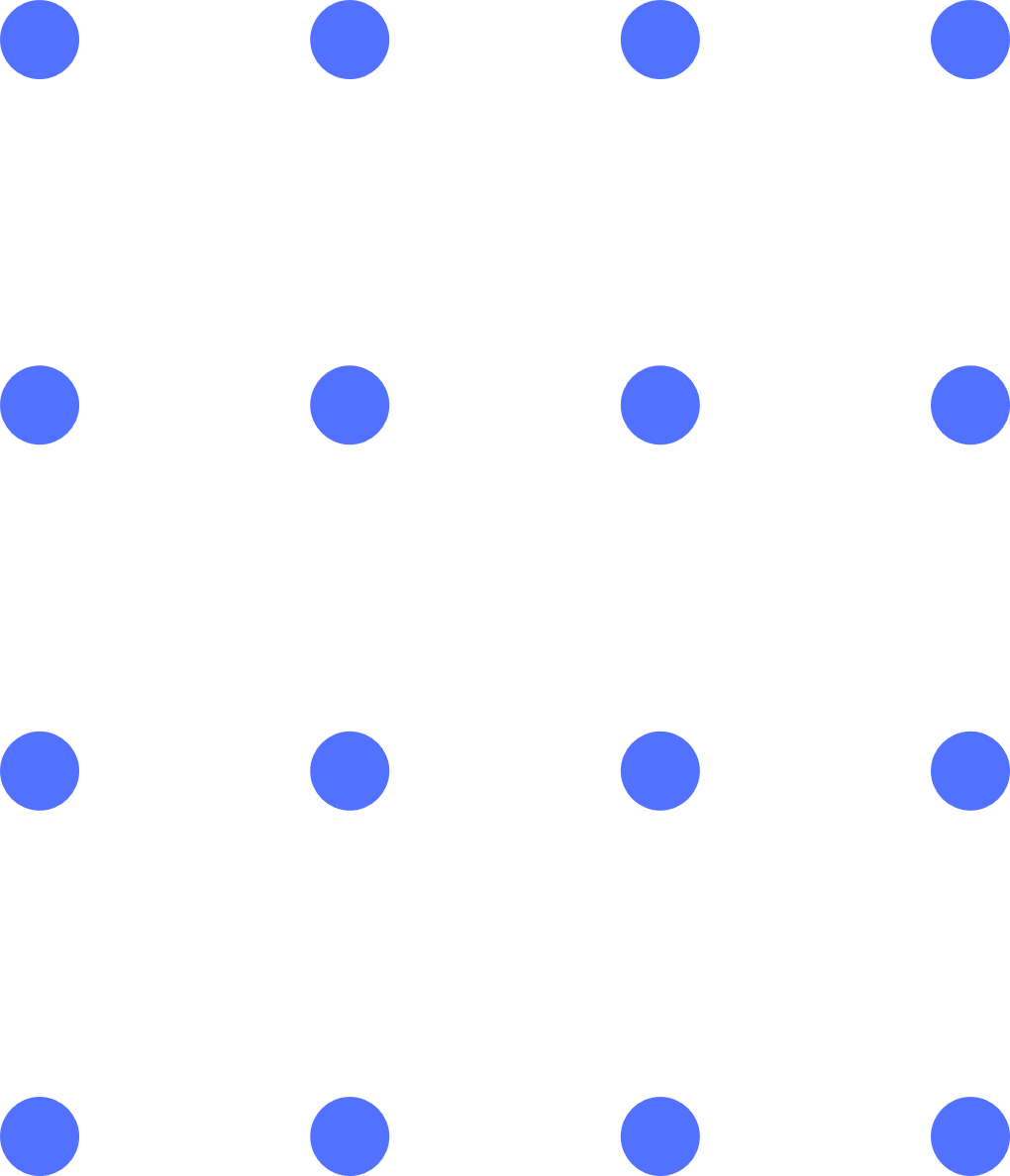 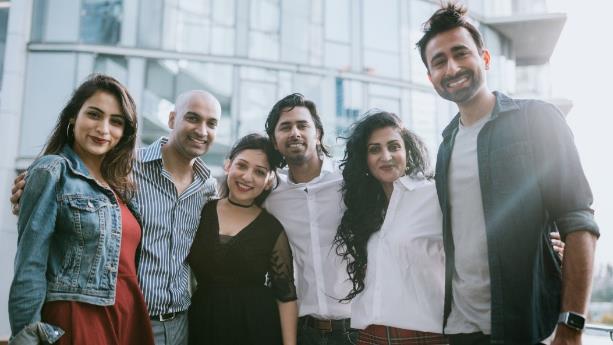 114.4B
Pounds
2.9M
Students
Approx 2.9 Million Asian Students got a higher education place
The Median Age of  British Asian is 
29
Asian Owned Businesses had combined revenue of 114.4 Billion Pounds
Source: 
https://www.ethnicity-facts-figures.service.gov.uk/education-skills-and-training/higher-education/entry-rates-into-higher-education/latest
Source: 
https://www.ethnicity-facts-figures.service.gov.uk/uk-population-by-ethnicity/demographics/age-groups/latest
Source: 
https://economictimes.indiatimes.com/news/company/corporate-trends/indian-firms-register-revenue-and-job-growth-in-uk-finds-india-meets-britain-tracker/articleshow/91373905.cms?from=mdr
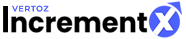 [Speaker Notes: In 2021, 72.1% of students from Chinese ethnic group got a higher education place in the UK – the highest entry rate out of all ethnic group]
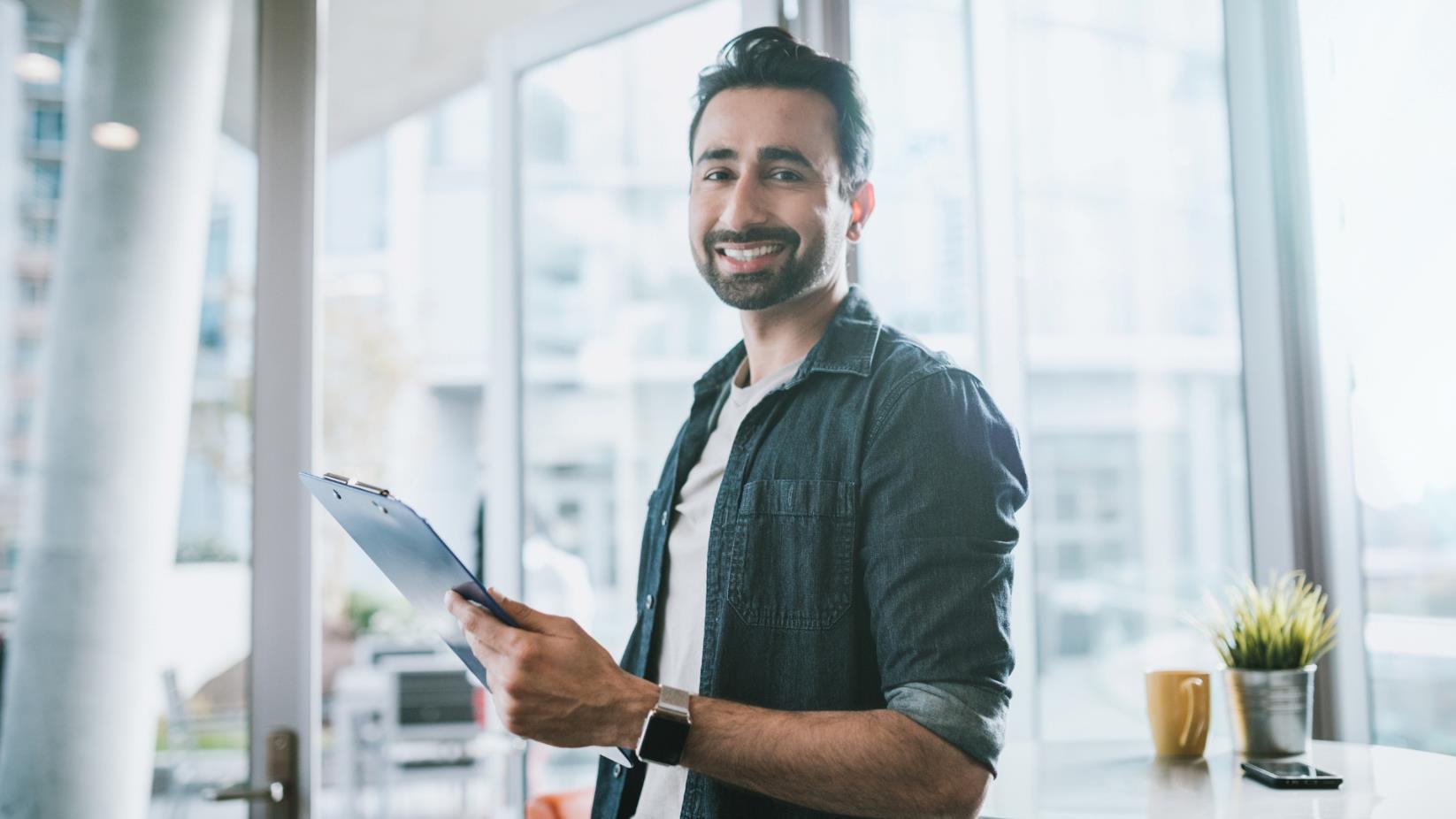 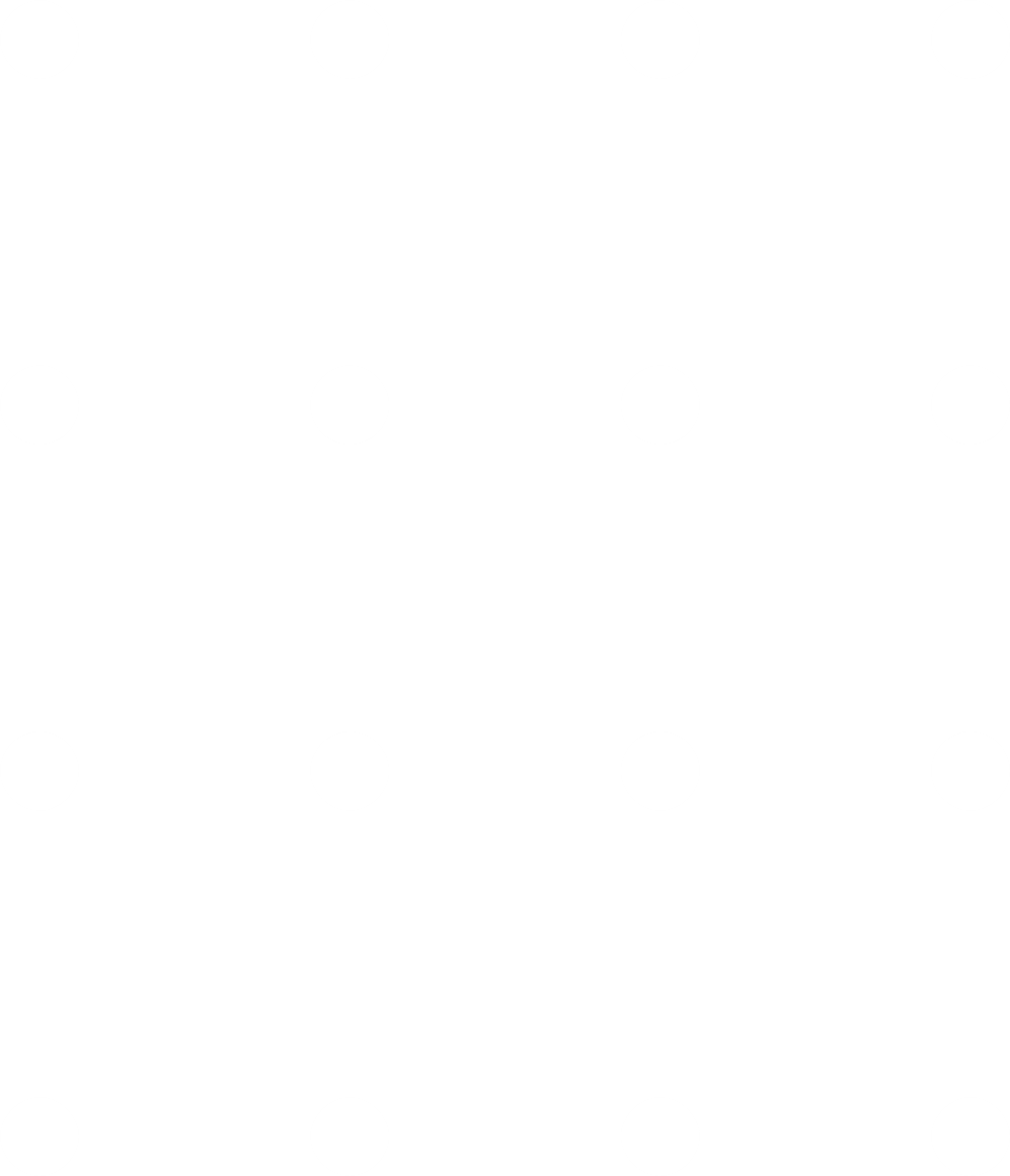 Asian Affluency
Contribute to Economy
Asian owned businesses have an important impact on UK’s economy.
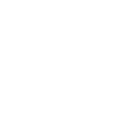 Businesses owned by Chinese nationals had a combined turnover of £60 Billion.
A total of 900 Indian owned businesses made £54.4 Billion.
Nearly 176K people were employed by Asian businesses in 2021-22.
Businesses led by ethnic-minority entrepreneurs contribute  at minimum £74 billion a year to the UK economy.
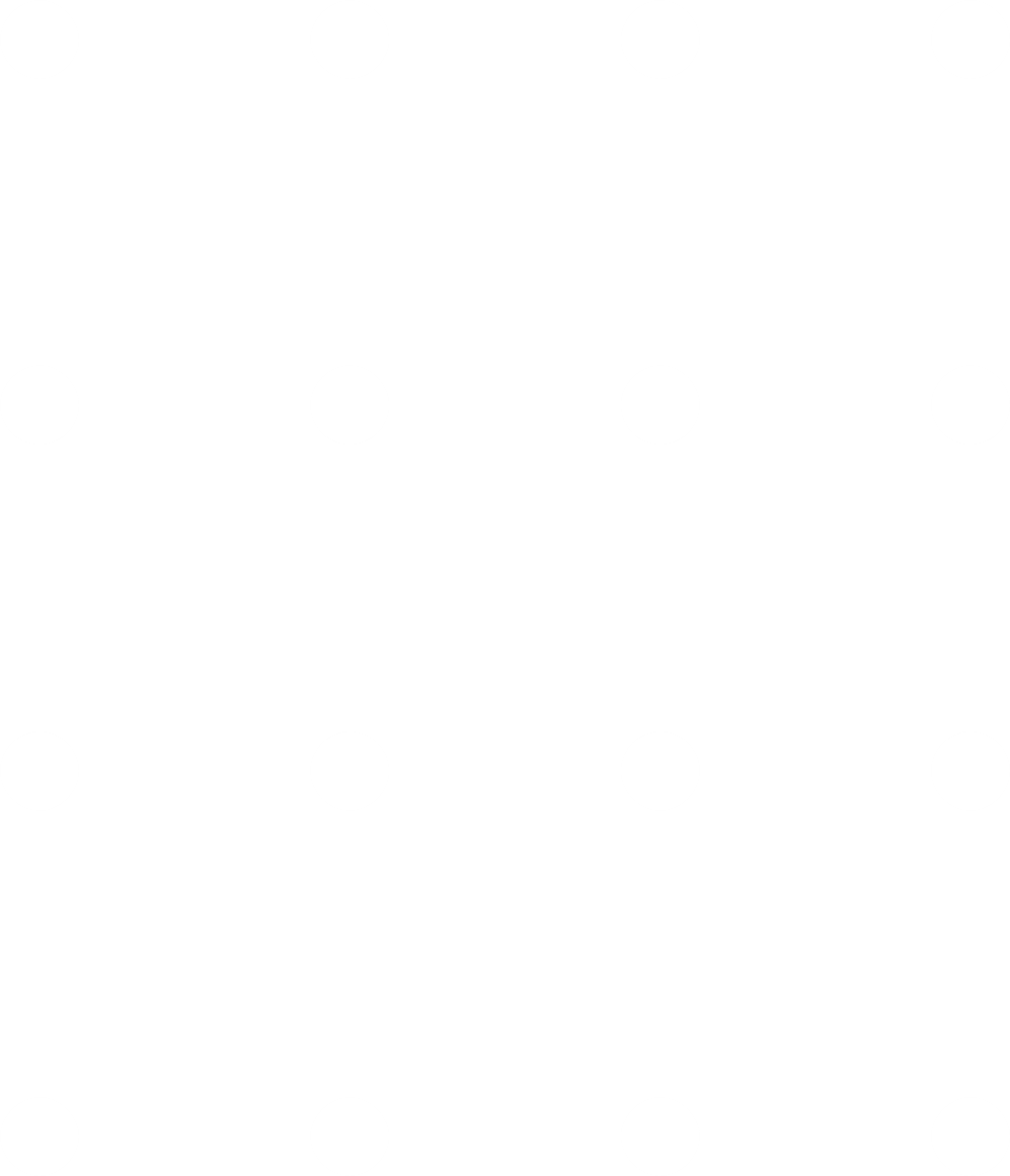 Source: https://economictimes.indiatimes.com/news/company/corporate-trends/indian-firms-register-revenue-and-job-growth-in-uk-finds-india-meets-britain-tracker/articleshow/91373905.cms?from=mdr
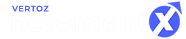 [Speaker Notes: https://www.consultancy.uk/news/30650/chinese-owned-businesses-create-60000-jobs-in-uk#:~:text=Businesses%20owned%20by%20Chinese%20nationals,60%2C000%20jobs%20across%20all%20industries.]
Multicultural Marketing Is Mainstream Marketing
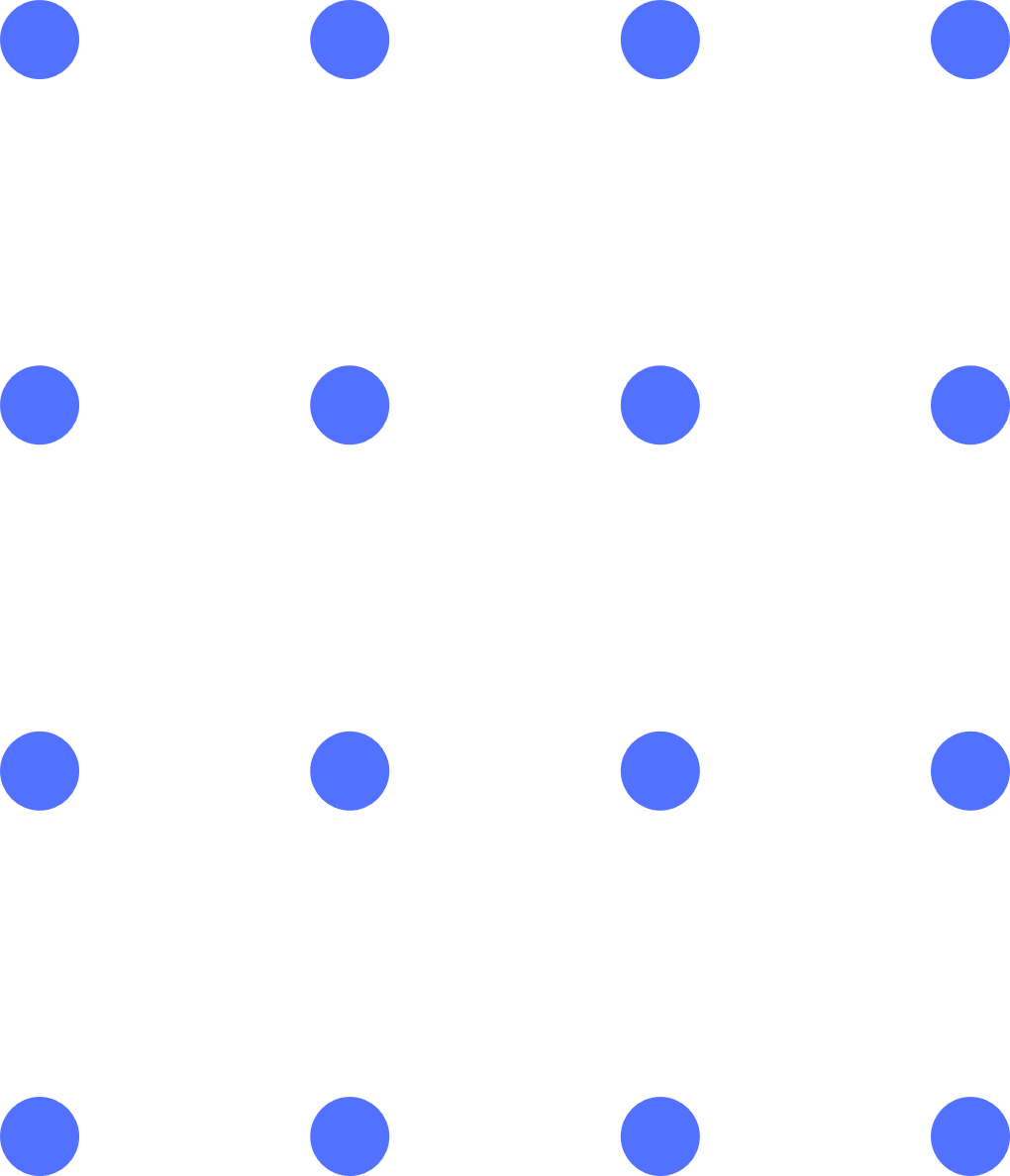 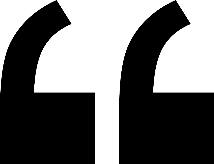 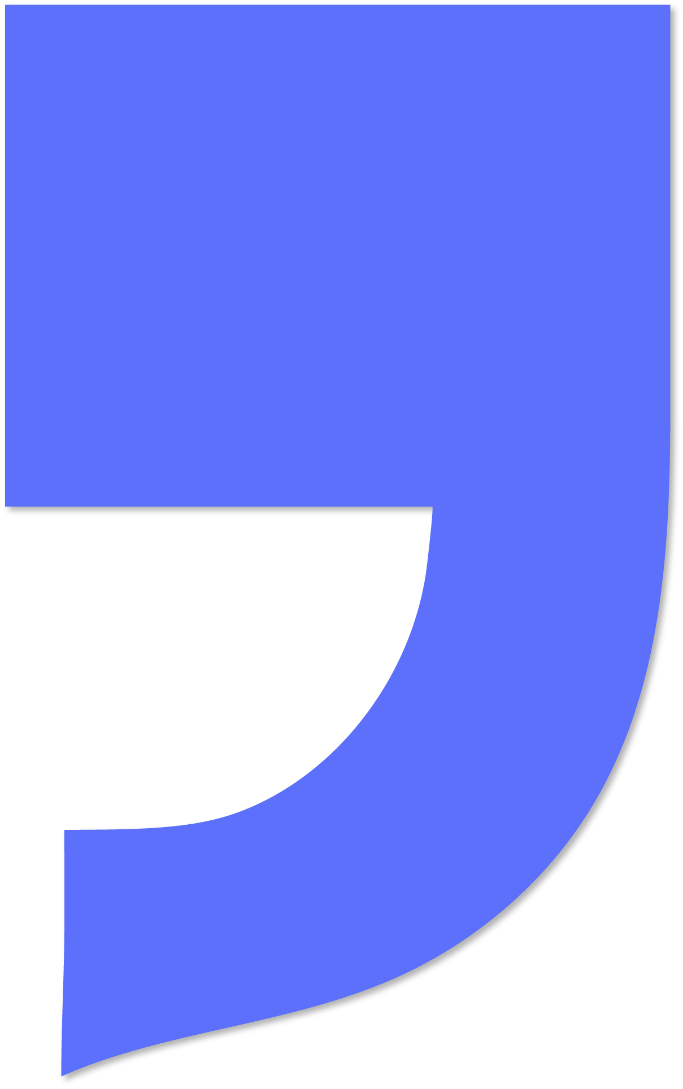 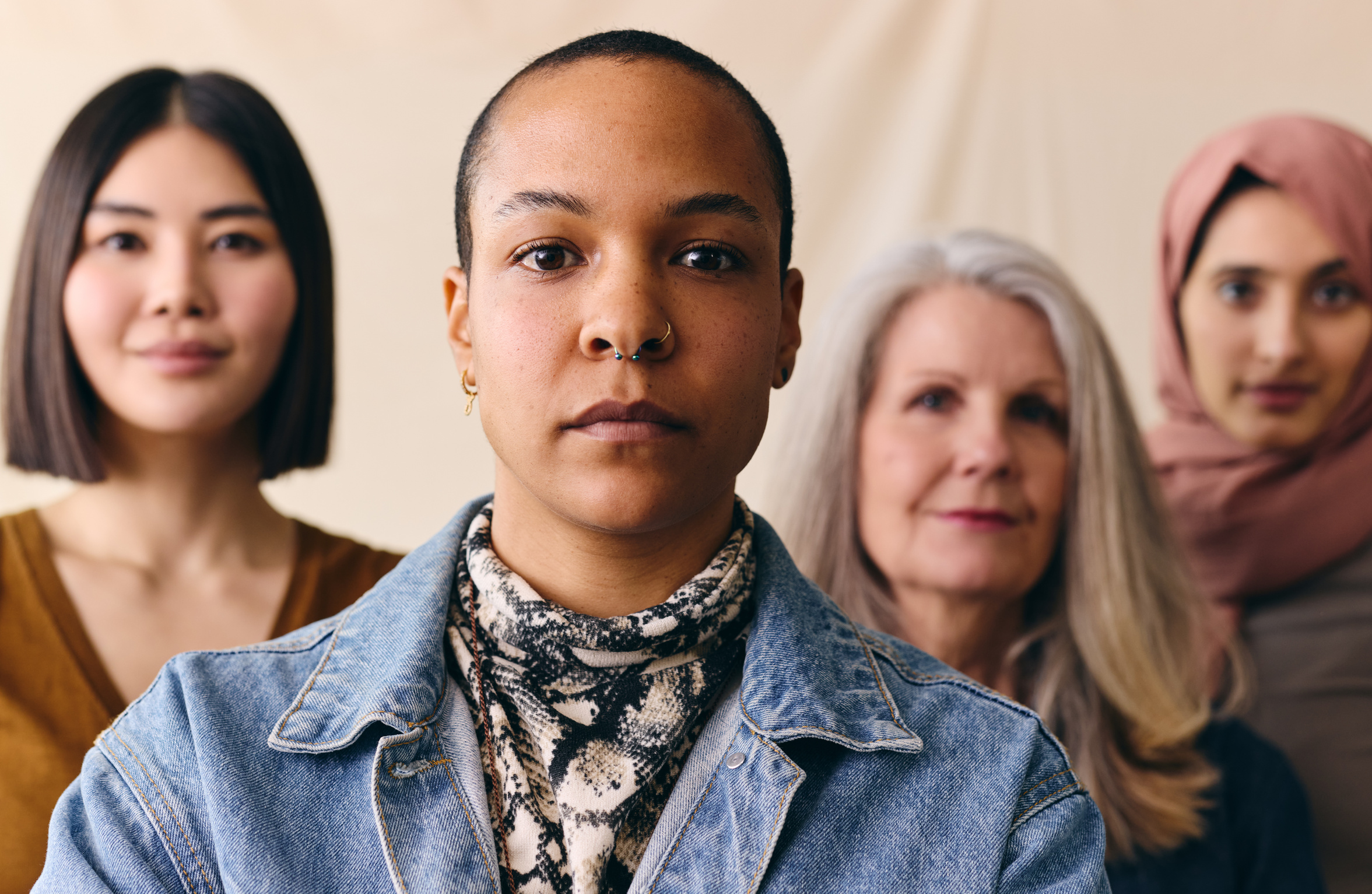 “I’m proud to champion our holistic approach and broader company efforts to build a truly inclusive workplace environment for all.”

“Inclusion isn’t just about how diverse our colleagues are at Bloomberg; it’s about how we treat everyone when they are here. It’s about small acts of understanding, performed every day at every level.”
Peter Grauer
Chairman of Bloomberg,
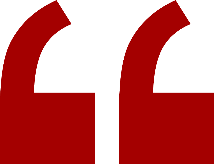 “A more diverse newsroom enhances our journalism, providing greater perspectives, reporting avenues and deeper understanding of the world around us.”
Alessandra Galloni – Reuters
Global Managing Editor
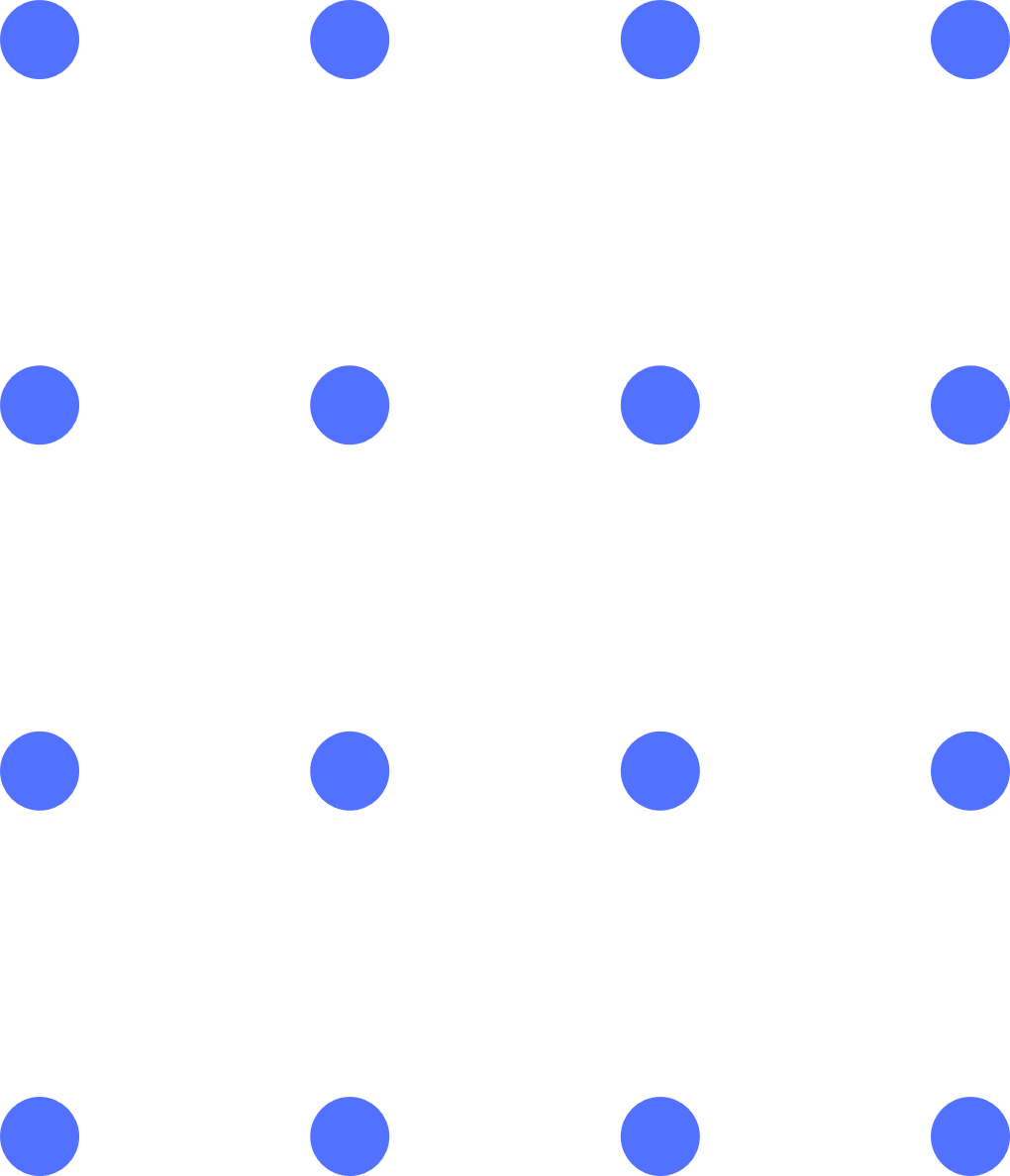 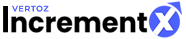 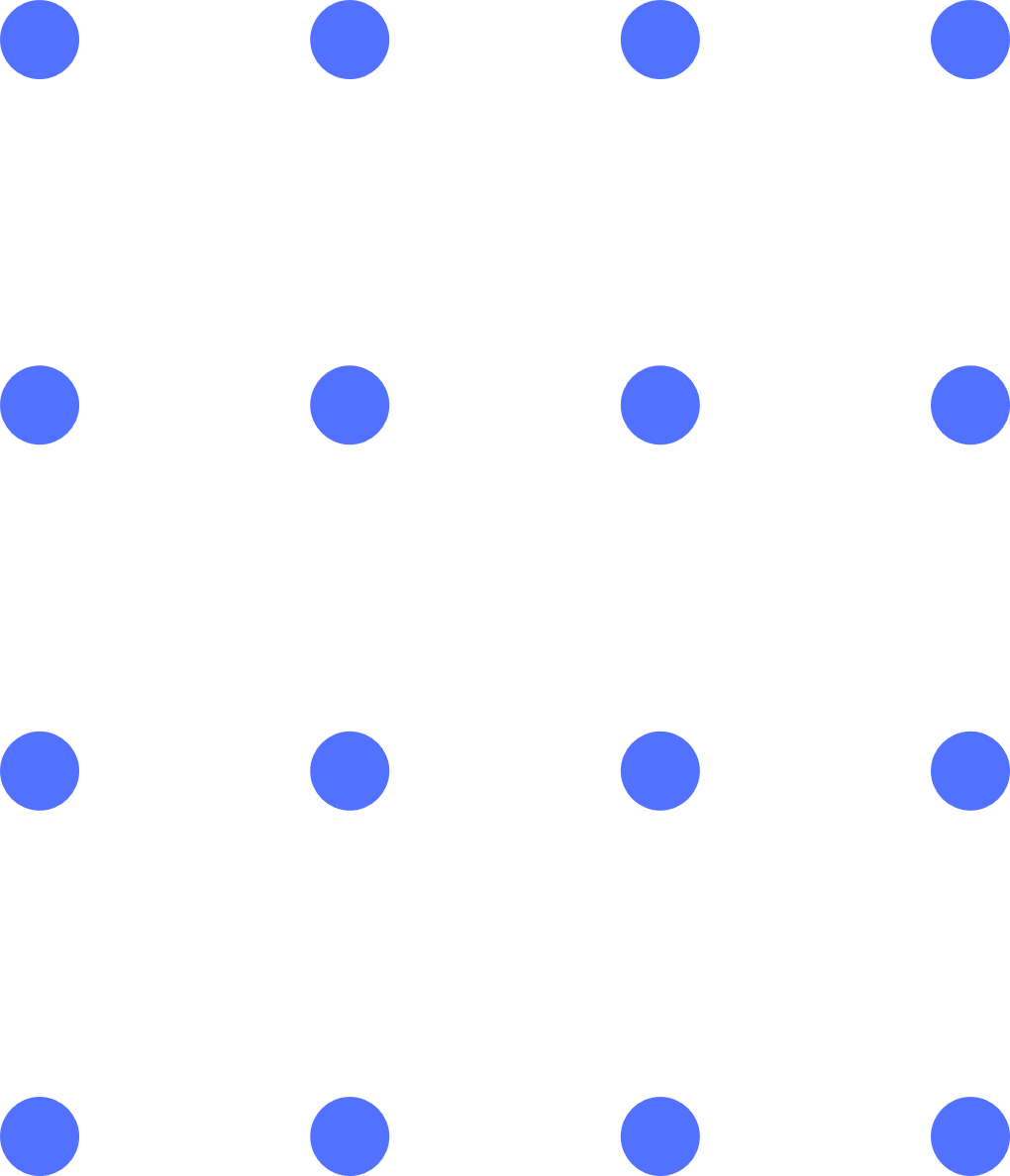 Brand Who Buy Asian Audiences
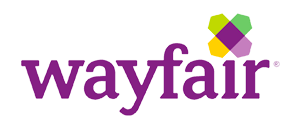 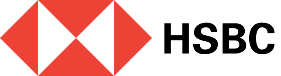 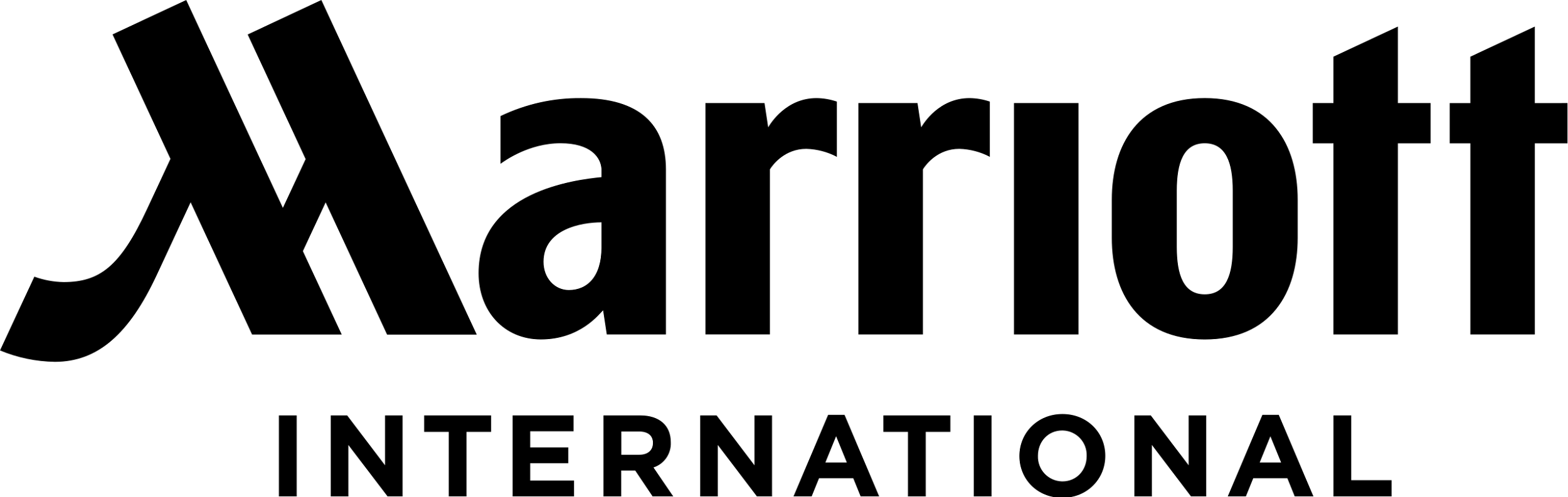 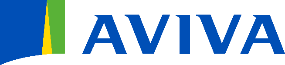 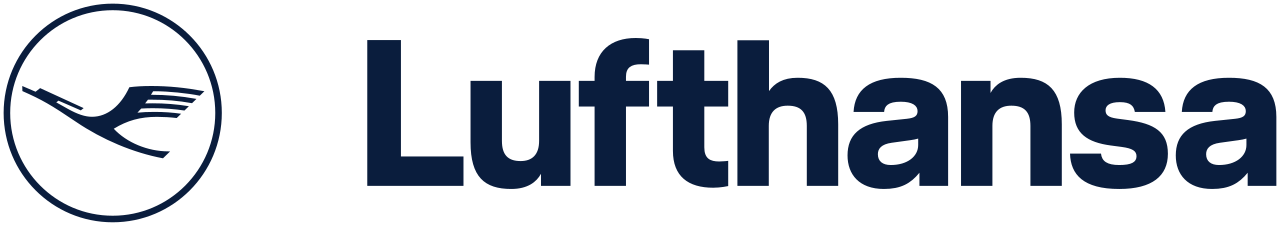 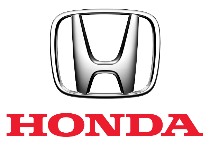 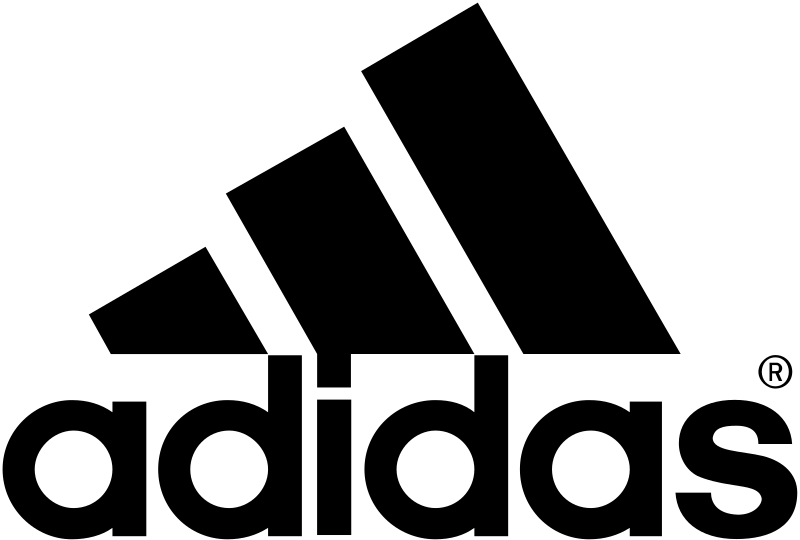 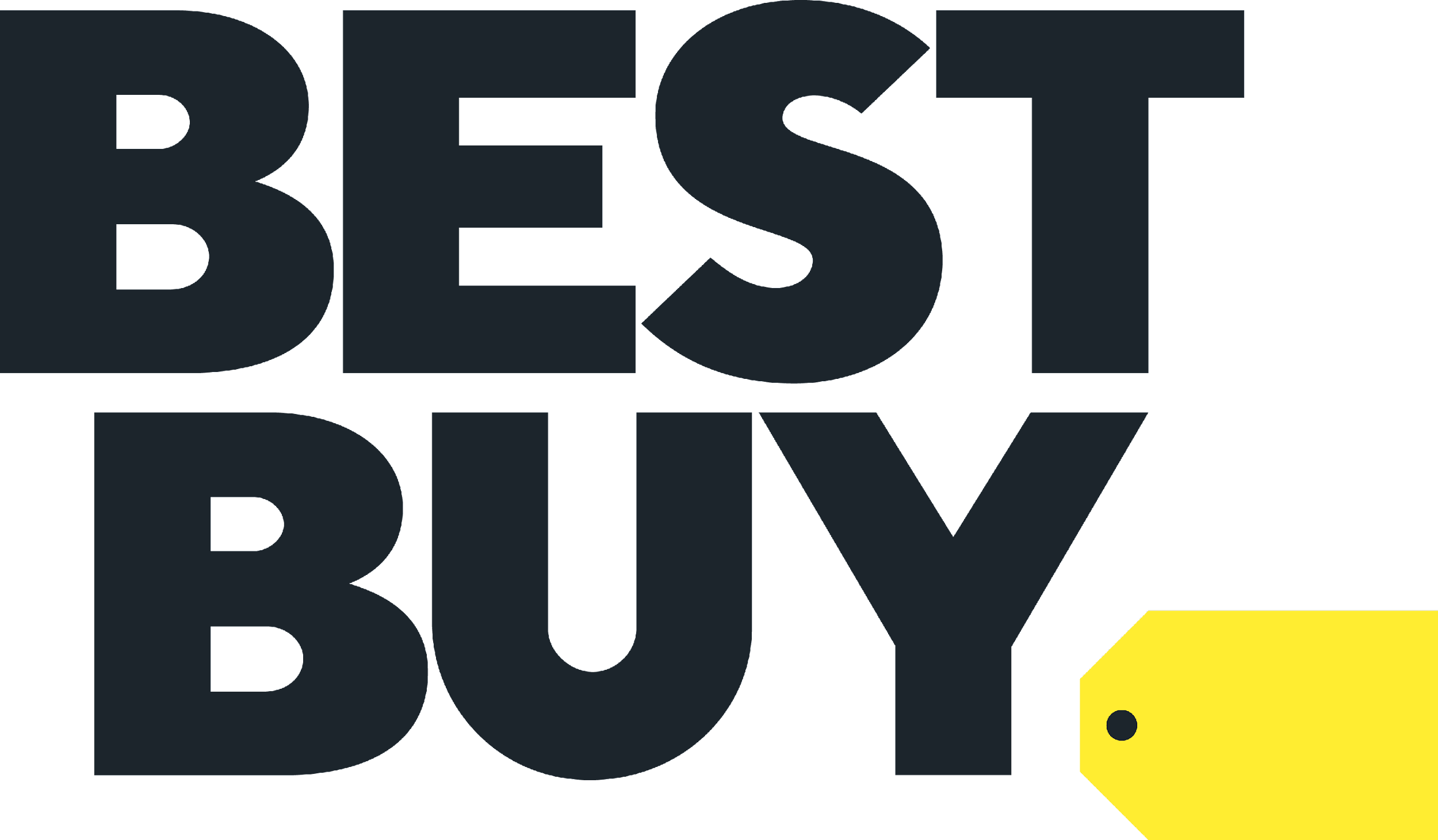 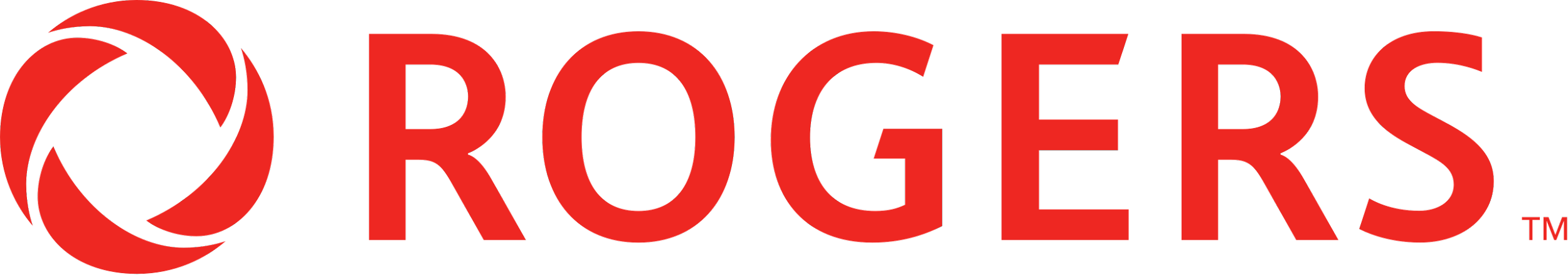 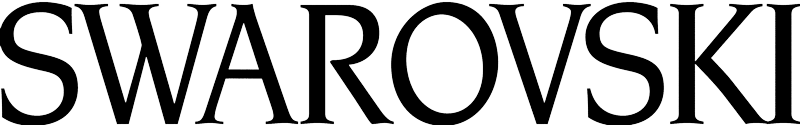 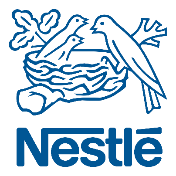 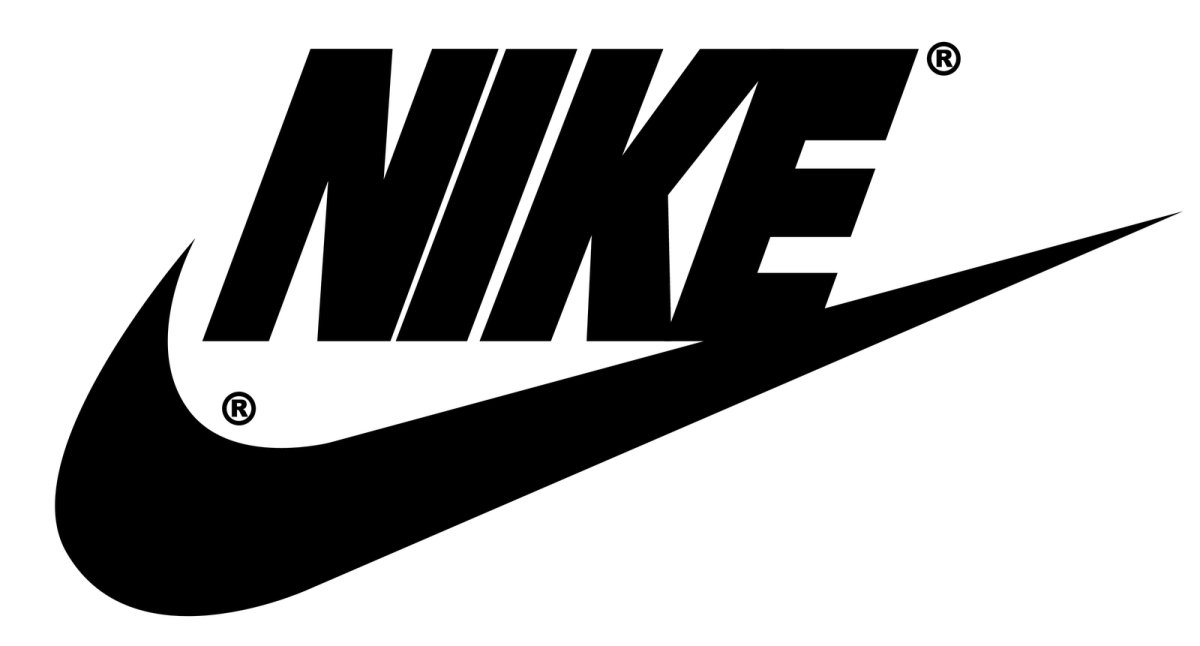 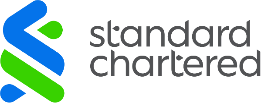 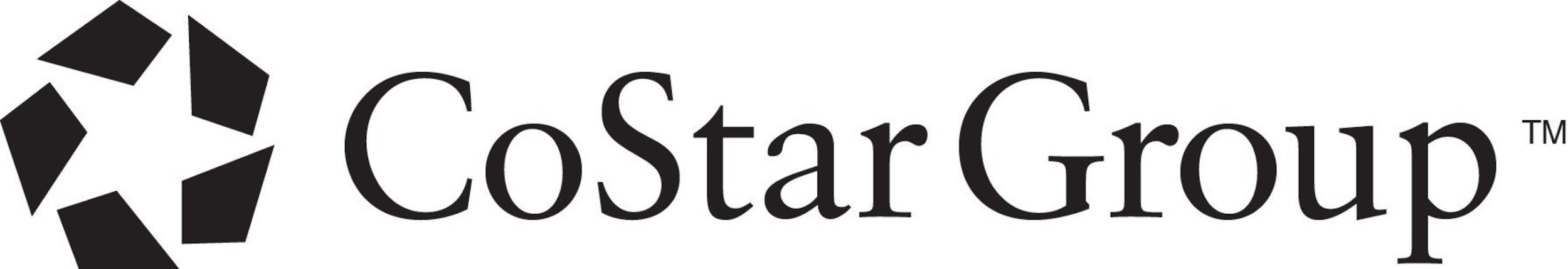 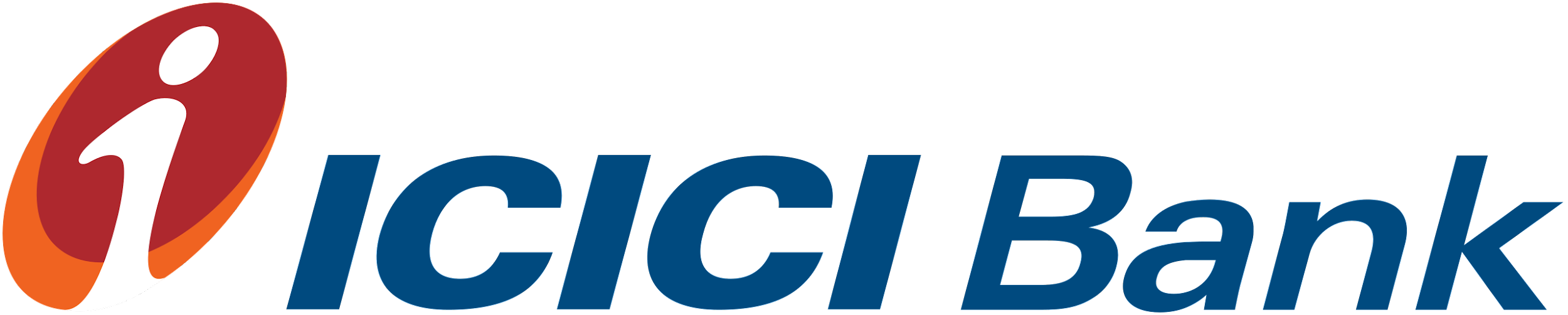 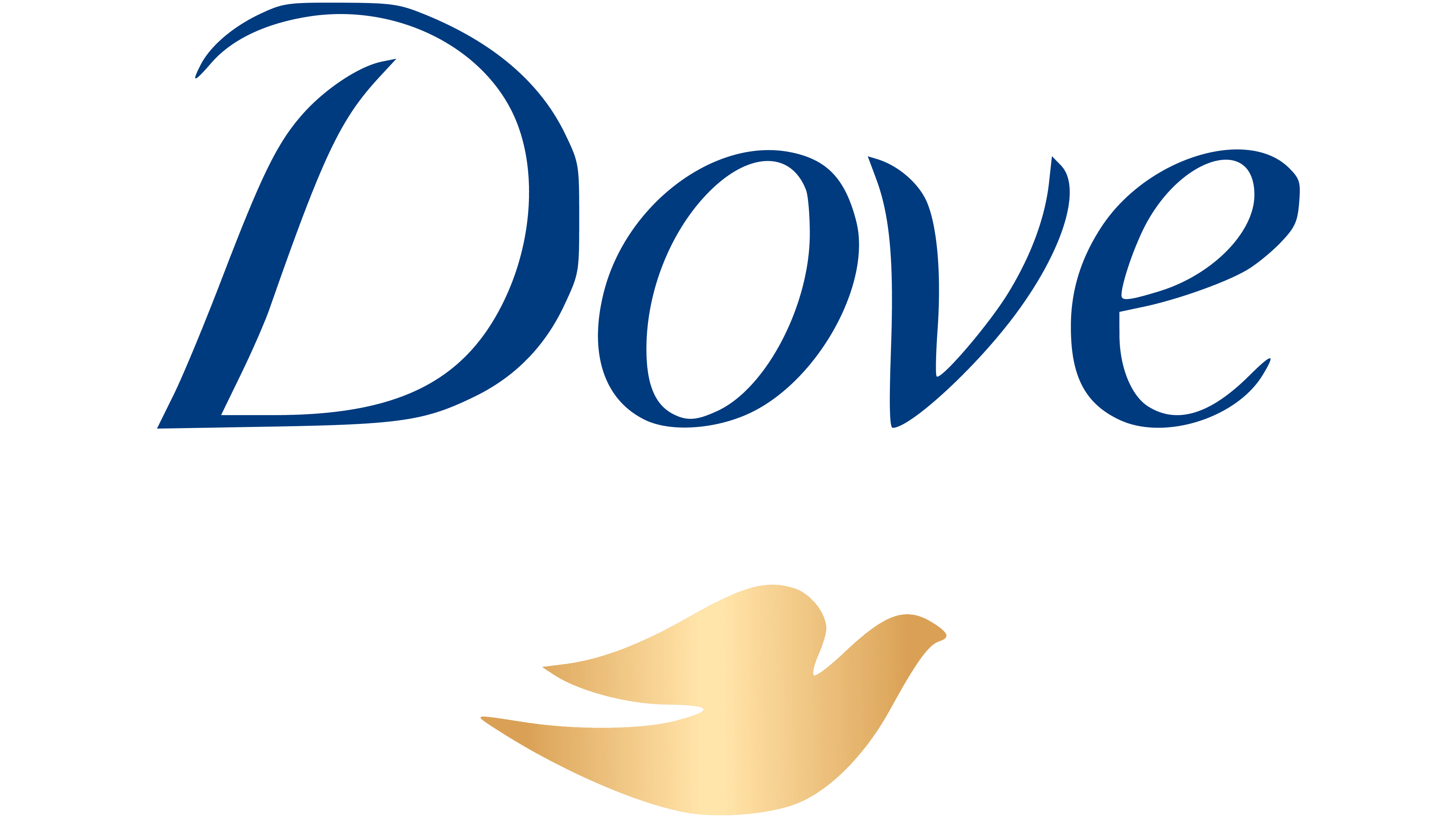 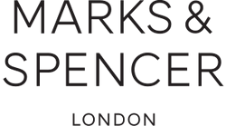 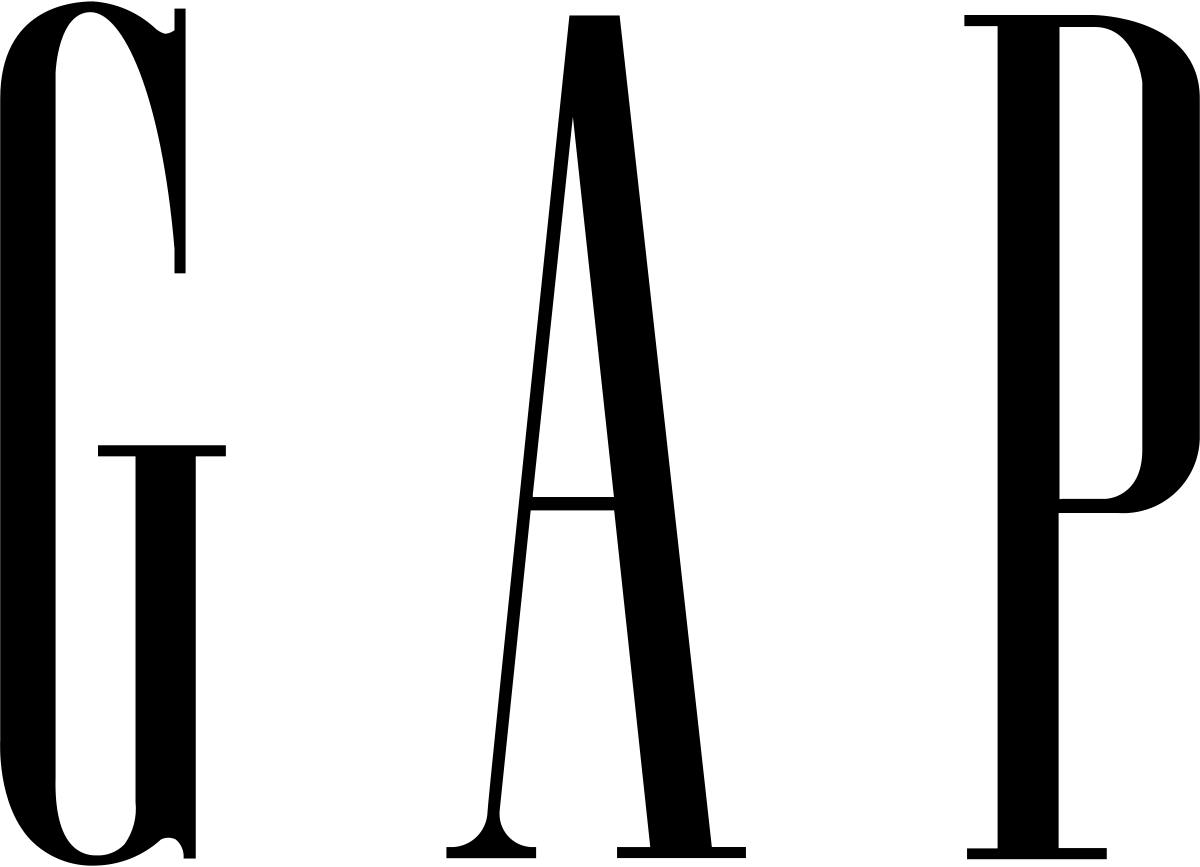 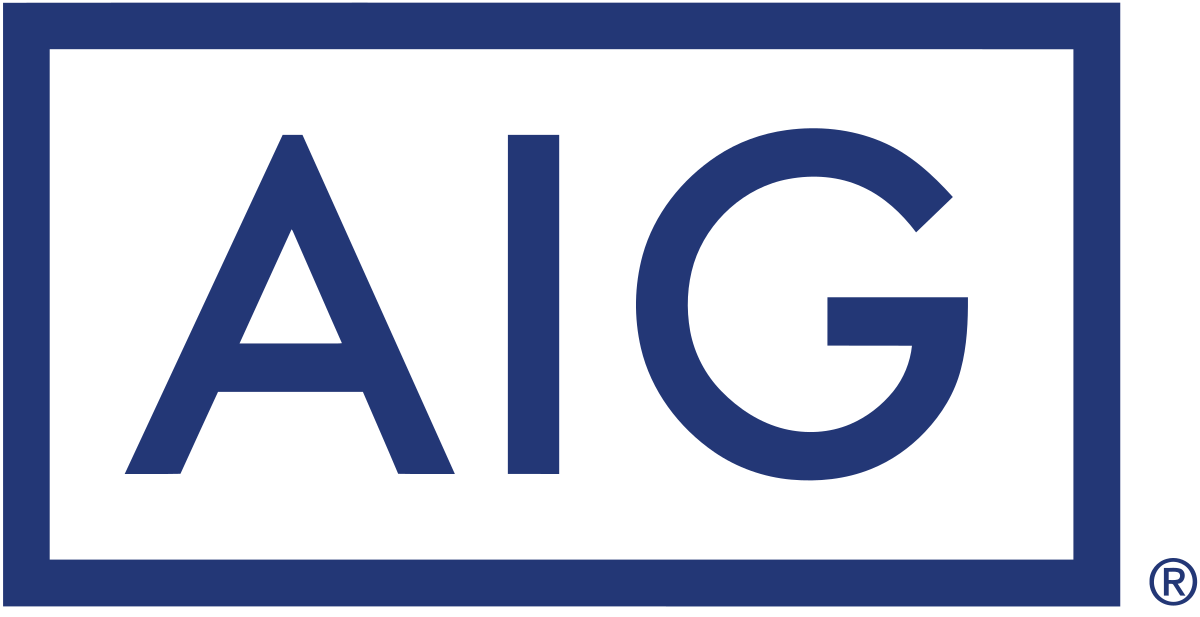 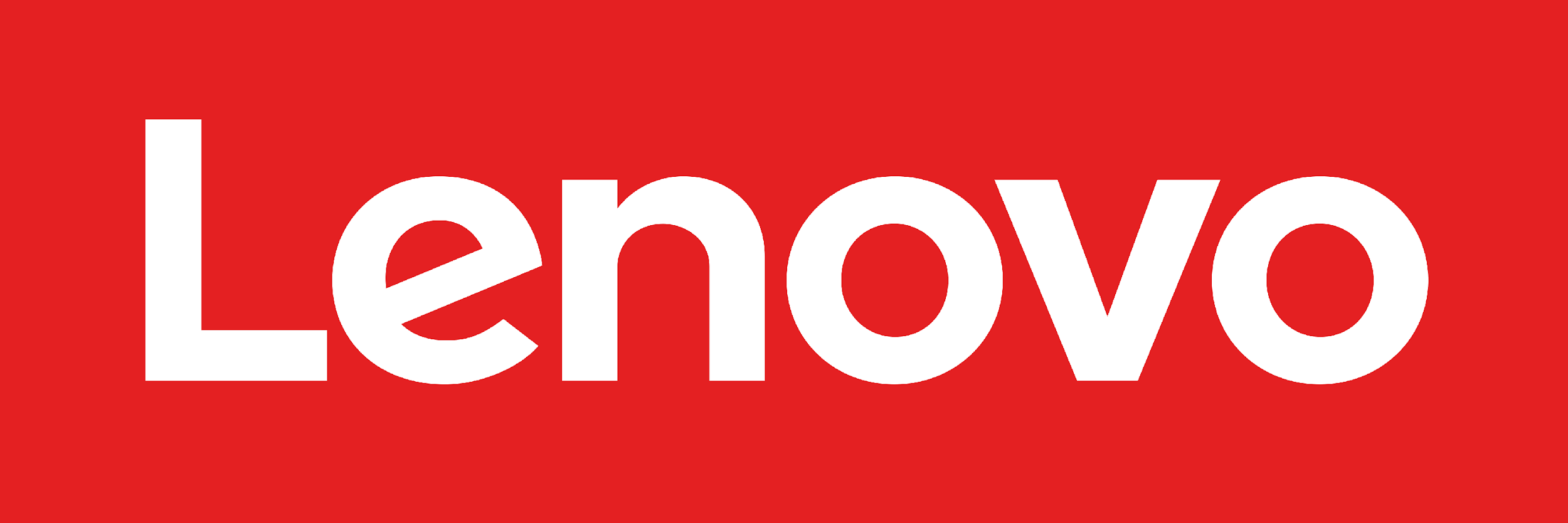 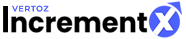 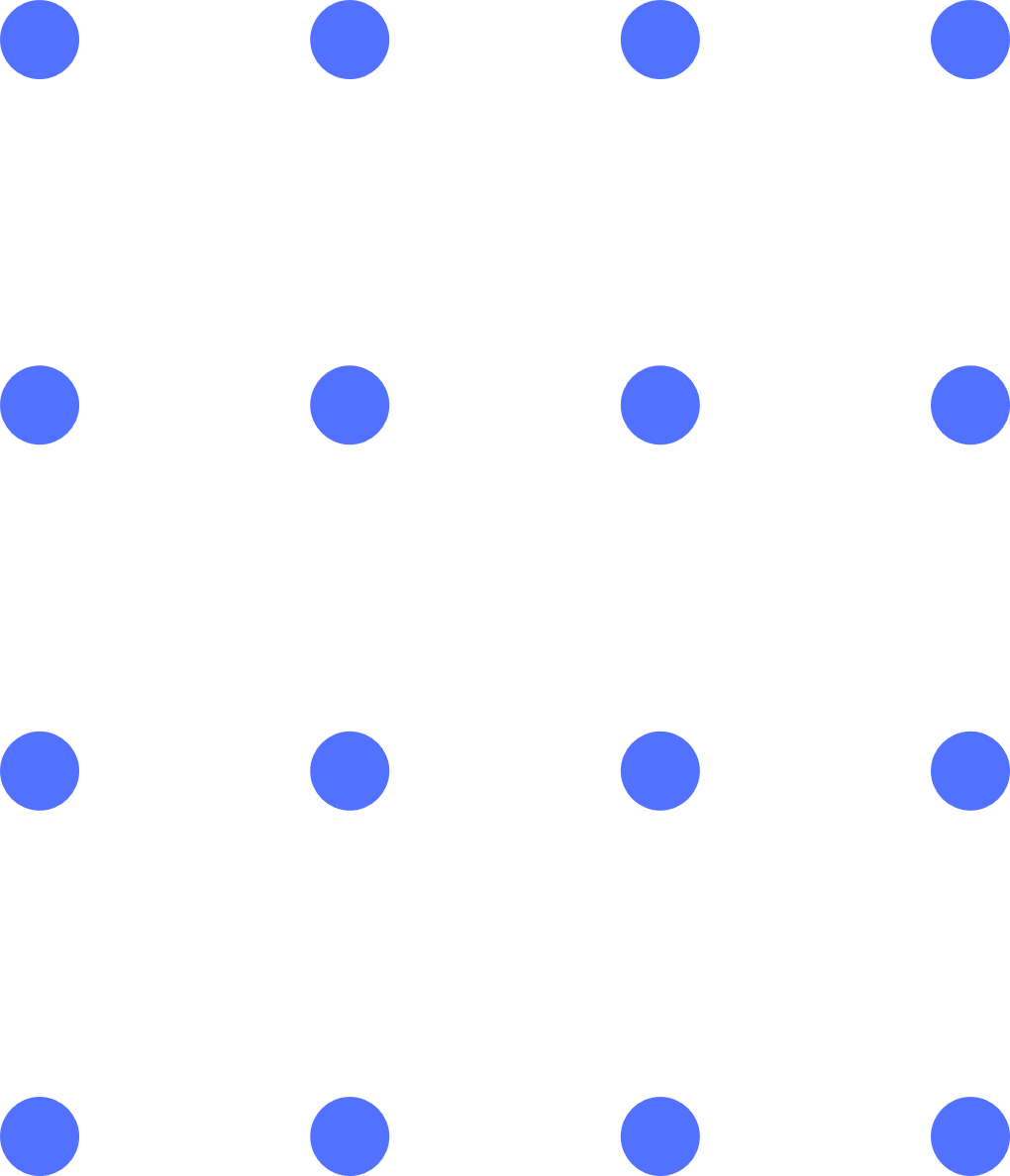 Our Premium Asian Publishers Network
South Asian
(India, Pakistan, Bangladesh, Nepal, Shri Lanka)
Southeast & East Asian
(China, Japan, Vietnam, Philippines, South Korea, Indonesia )
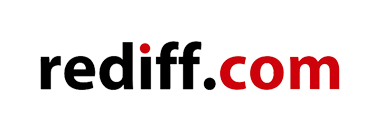 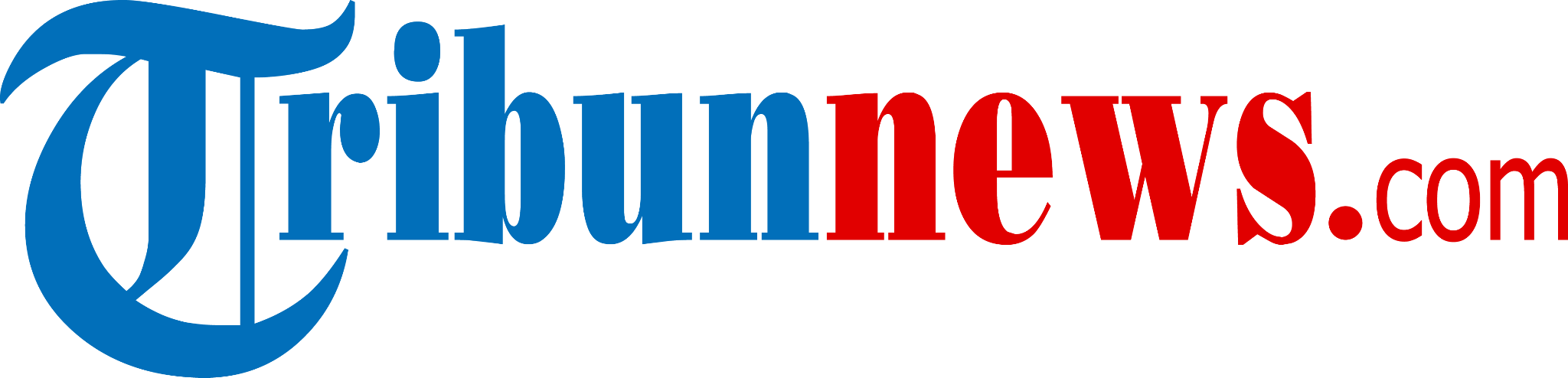 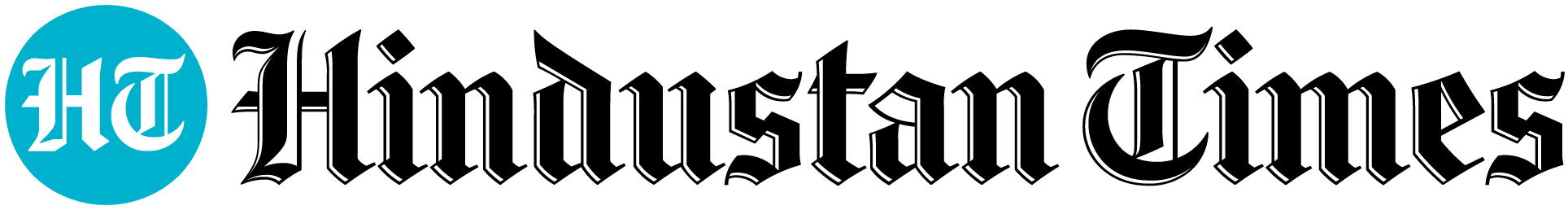 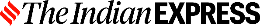 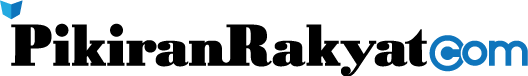 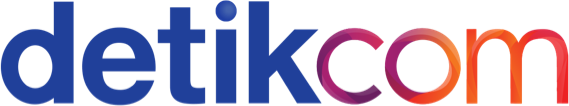 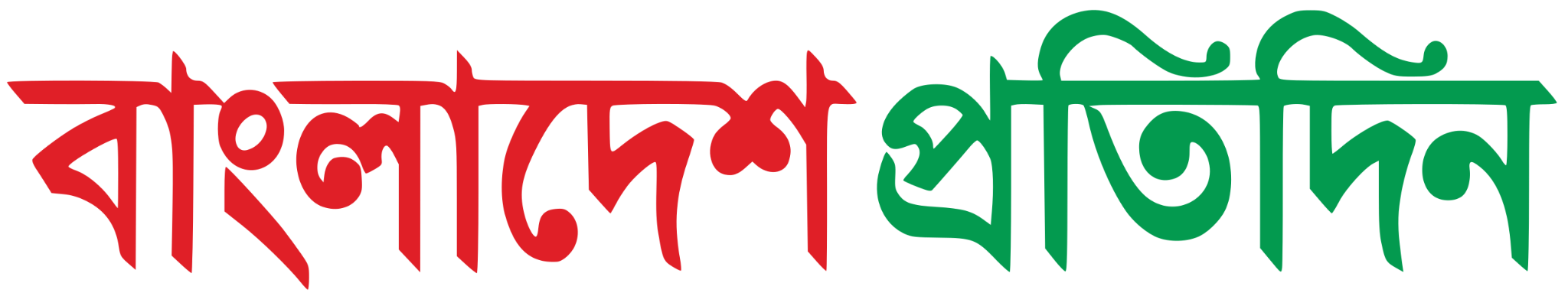 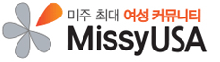 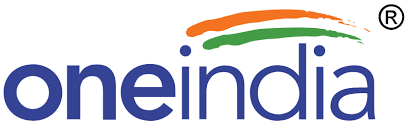 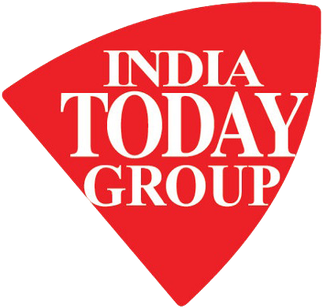 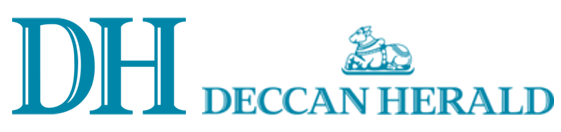 Bangladesh Pratidin
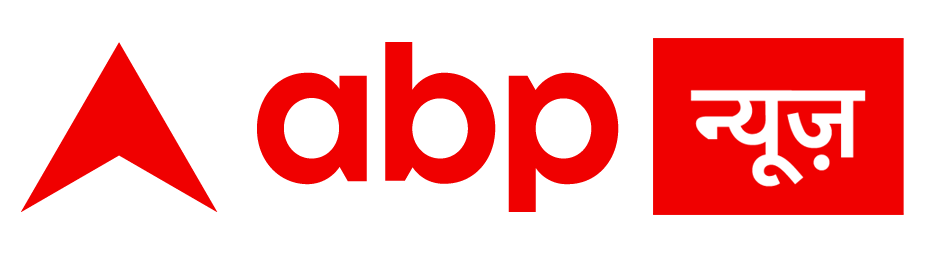 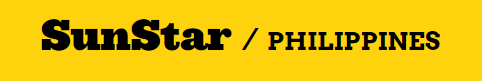 Missyusa
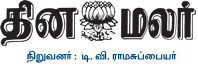 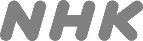 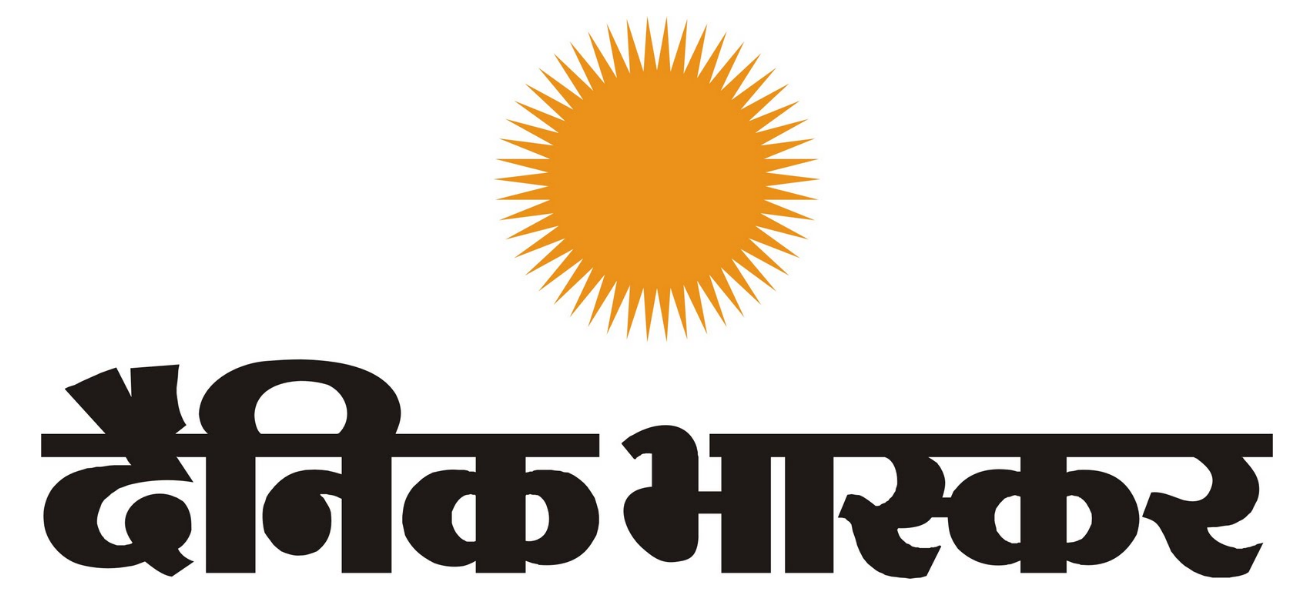 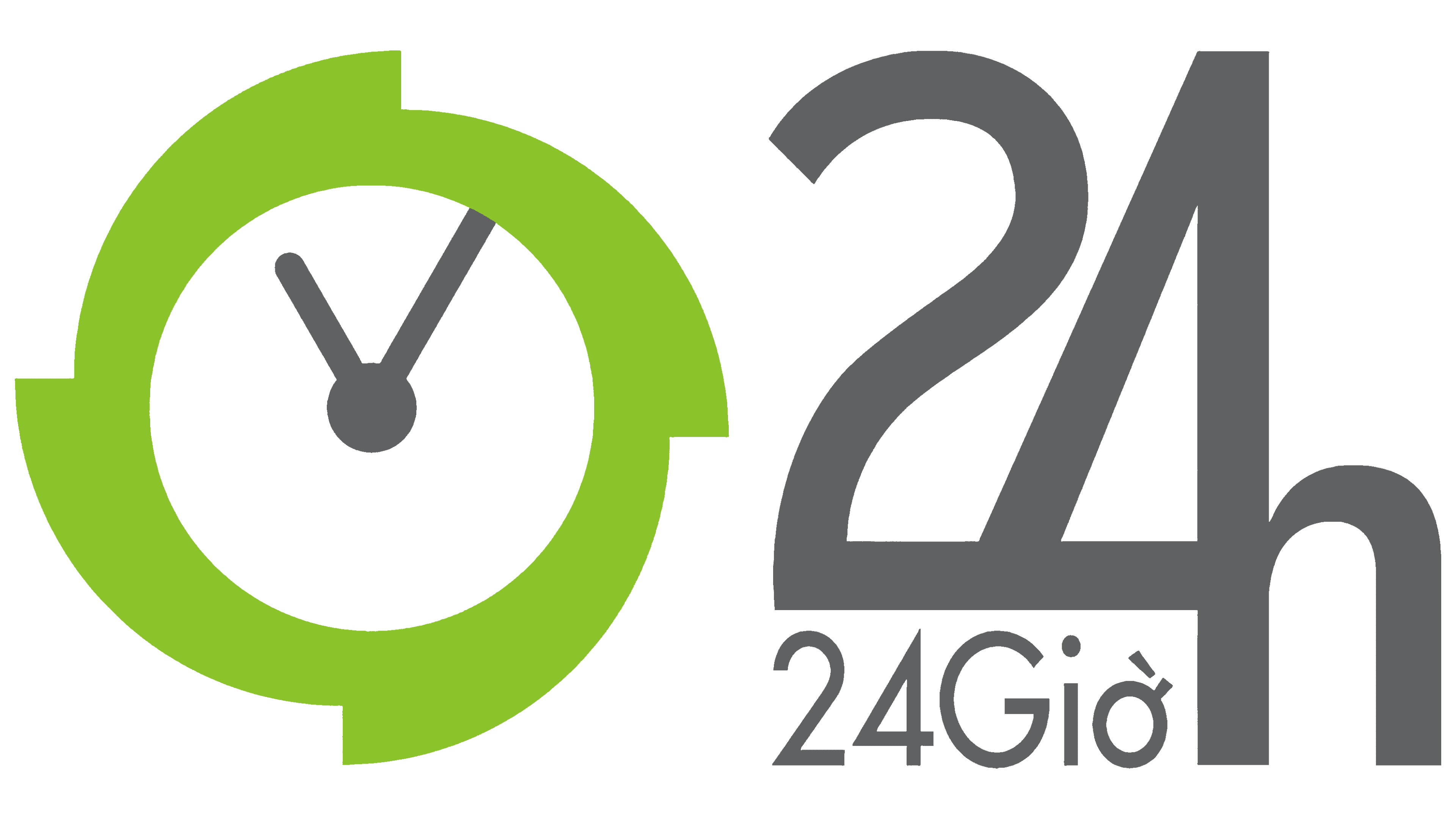 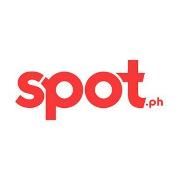 Dinamalar
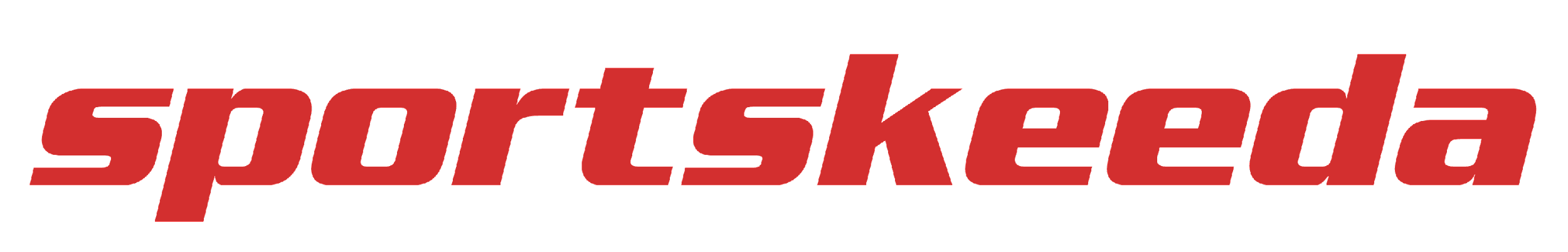 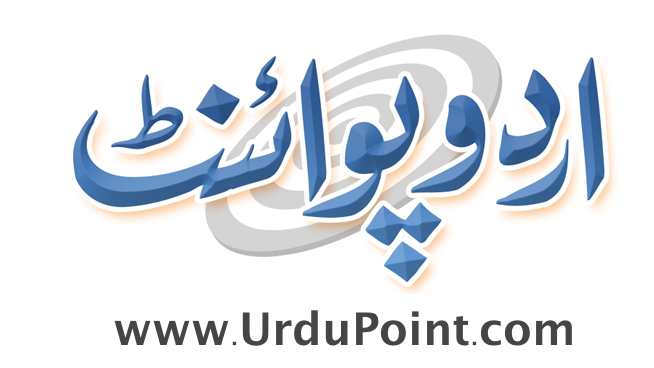 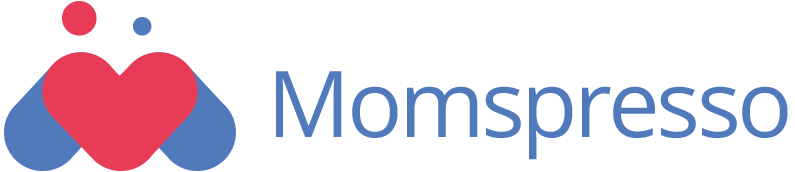 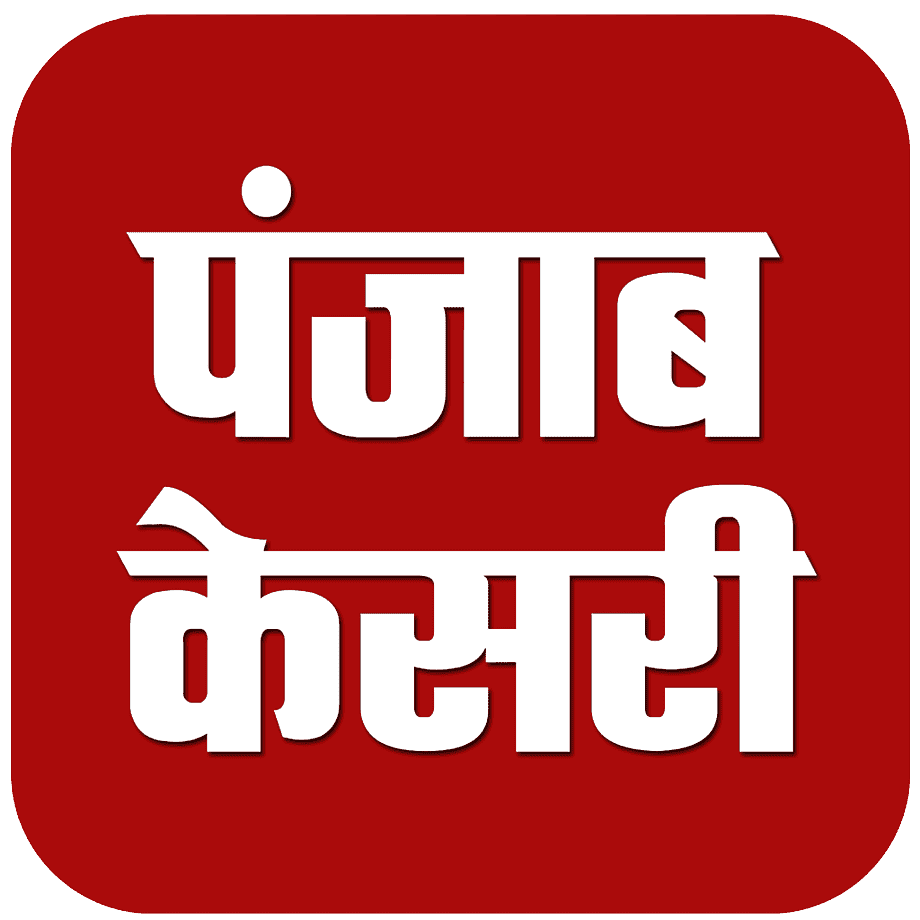 Dainik Bhaskar
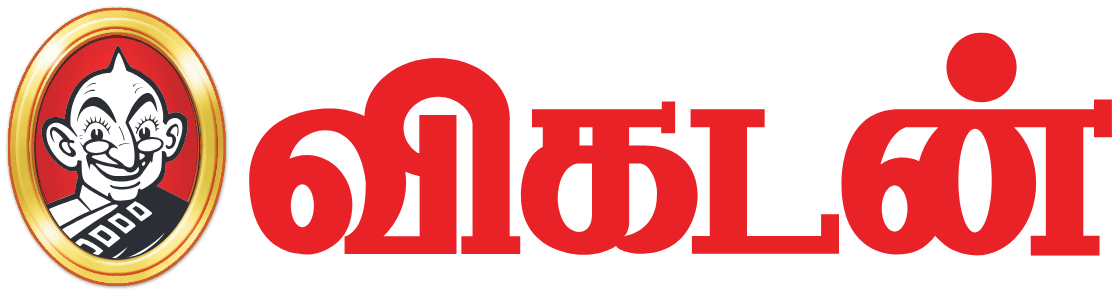 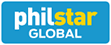 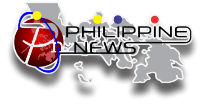 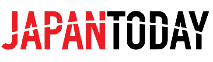 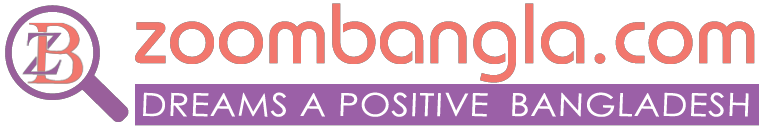 Vikatan
Urdu Point
Punjab Kesari
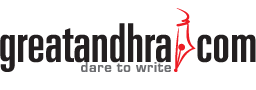 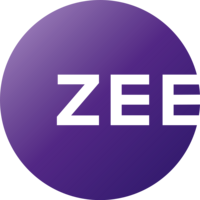 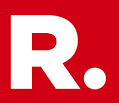 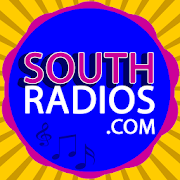 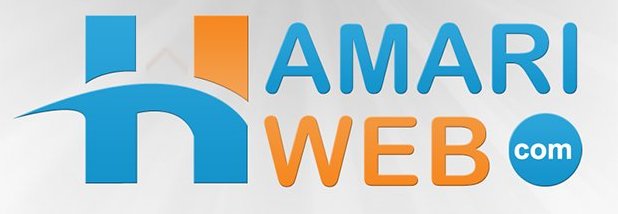 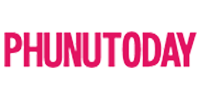 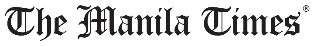 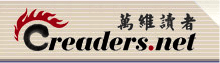 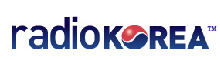 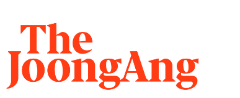 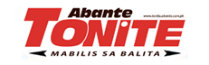 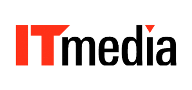 Creaders
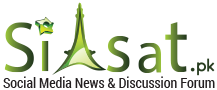 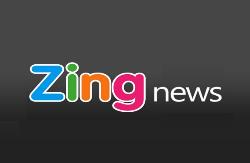 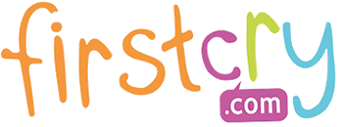 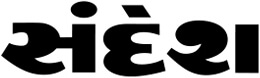 Radiokorea
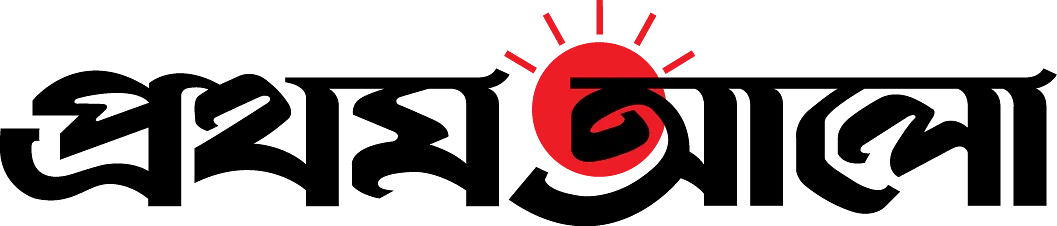 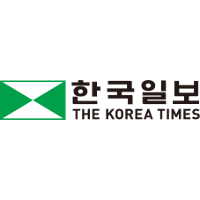 Sandesh
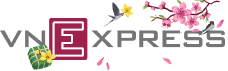 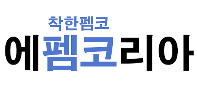 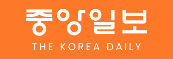 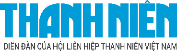 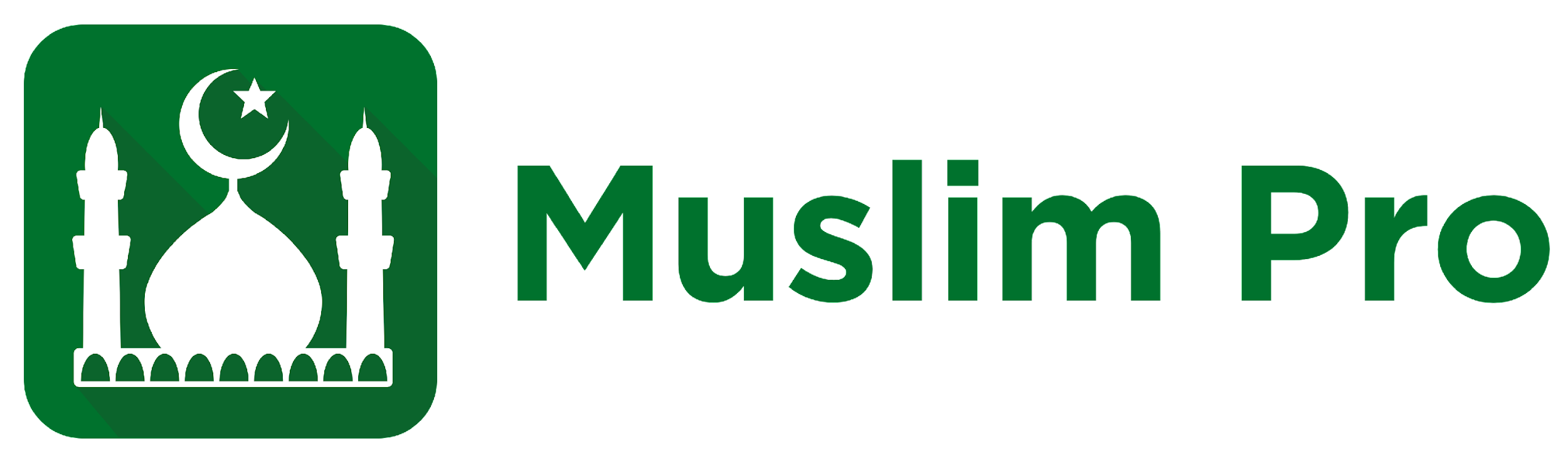 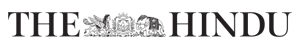 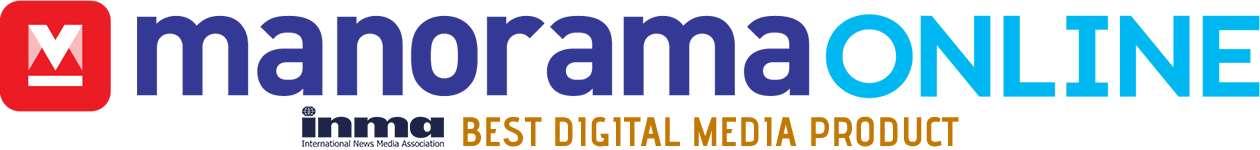 Prothom Alo
The Korea Times
The Korea Daily
FM Korea
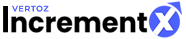 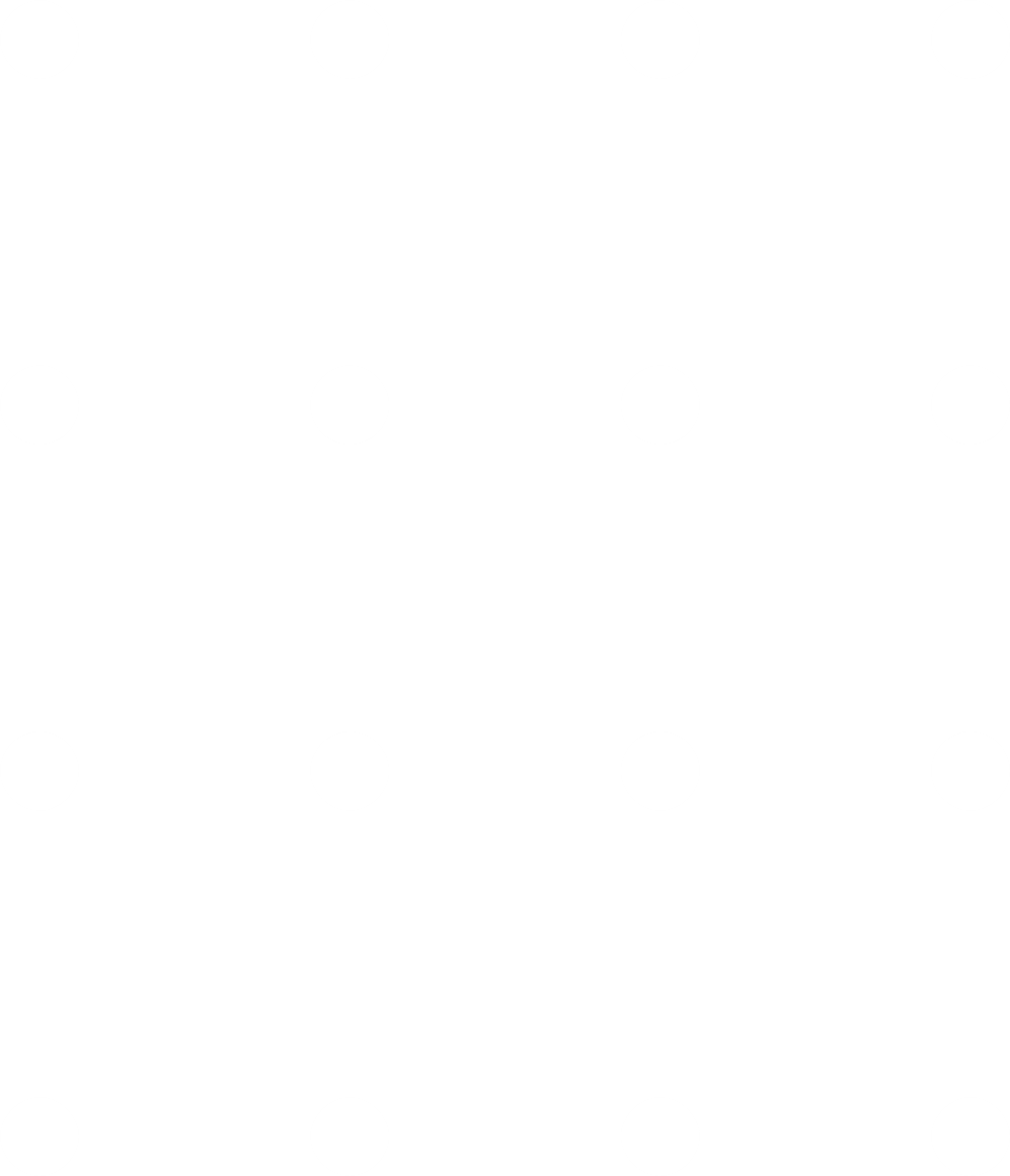 Helping You Reach This Niche Audience
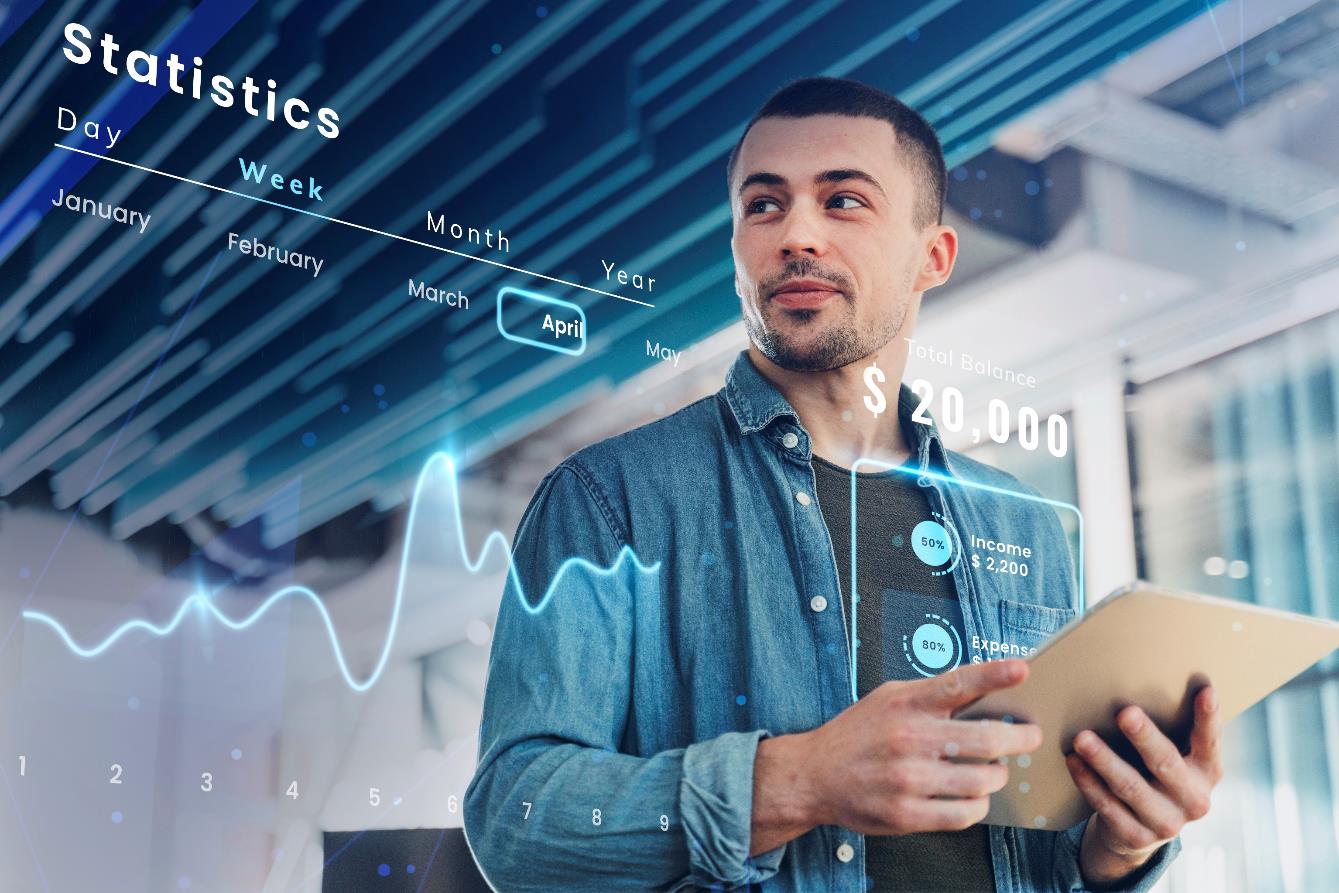 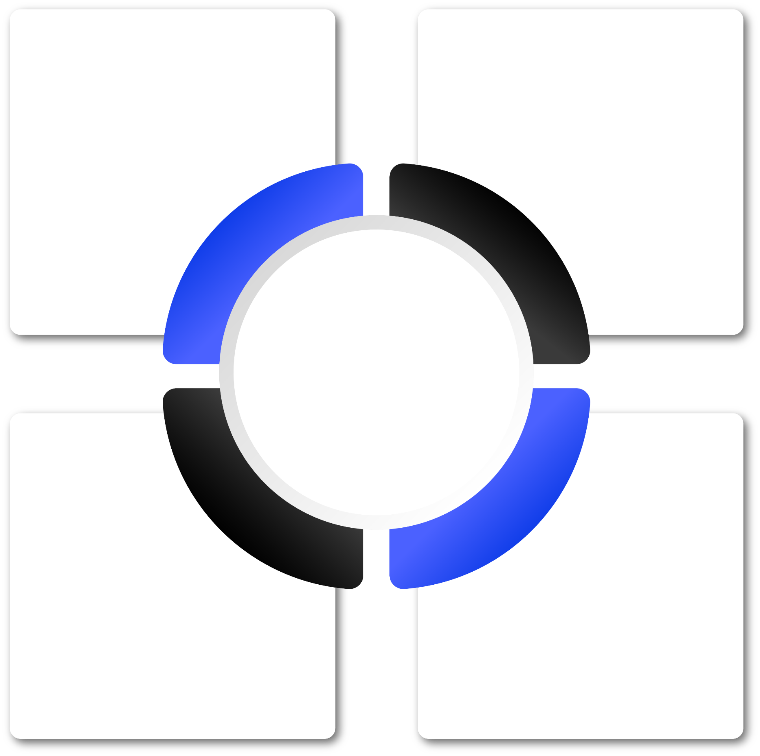 250MN+
Video Imp (Mo)
200MN+
Display Imp (Mo)
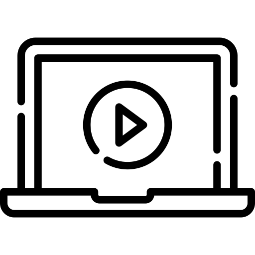 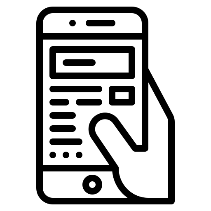 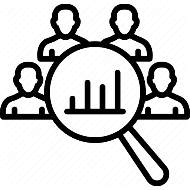 18+
General Market
450MN+
Total Impressions (Mo.)
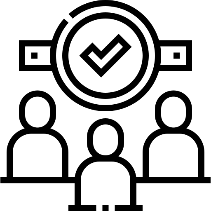 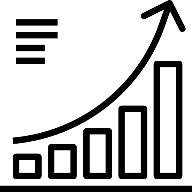 3.75MN+
Reach/Uniques
300+
Premium Publishers
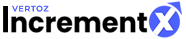 Lifestyle
Entertainment
Personal Finance
Culture
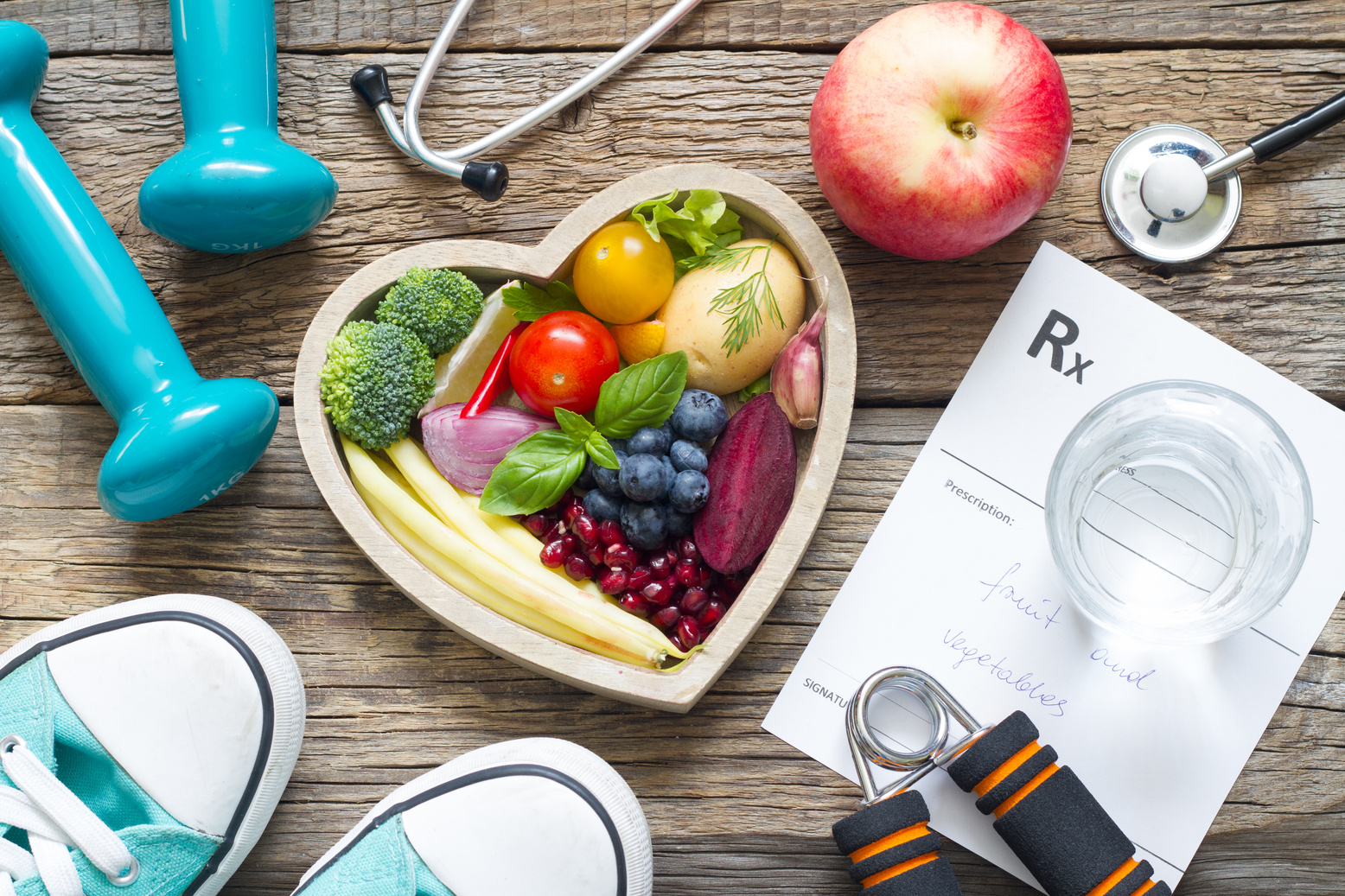 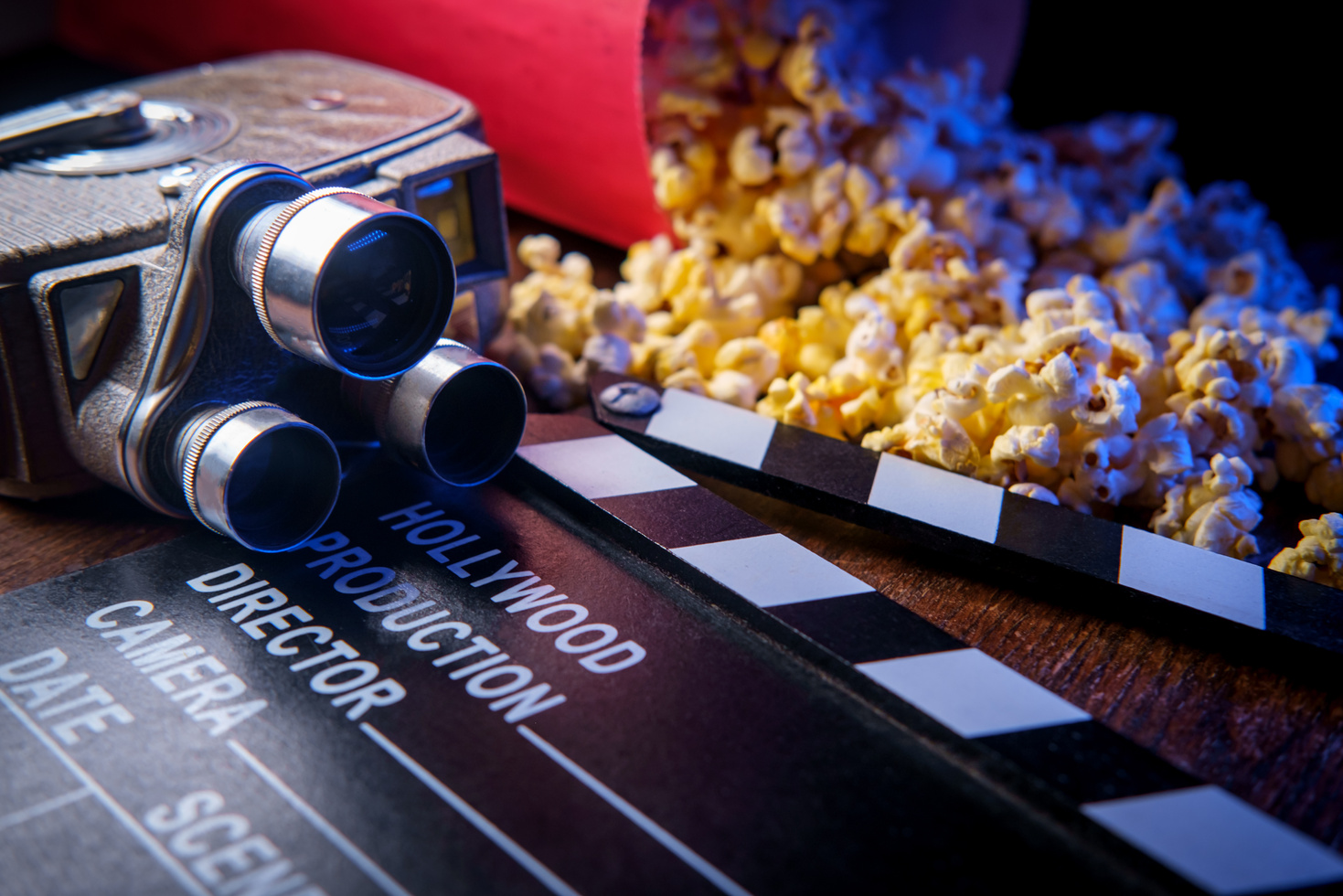 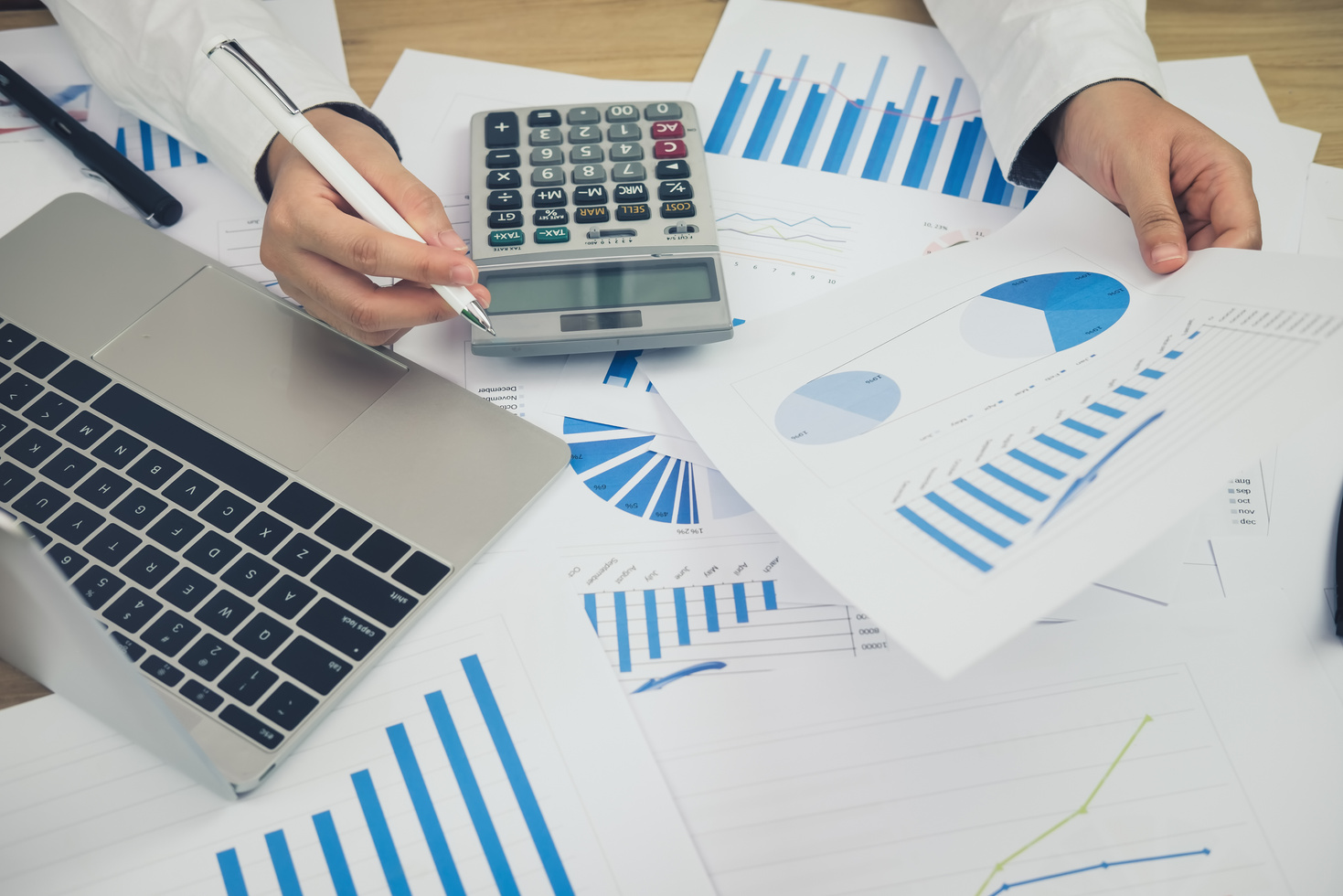 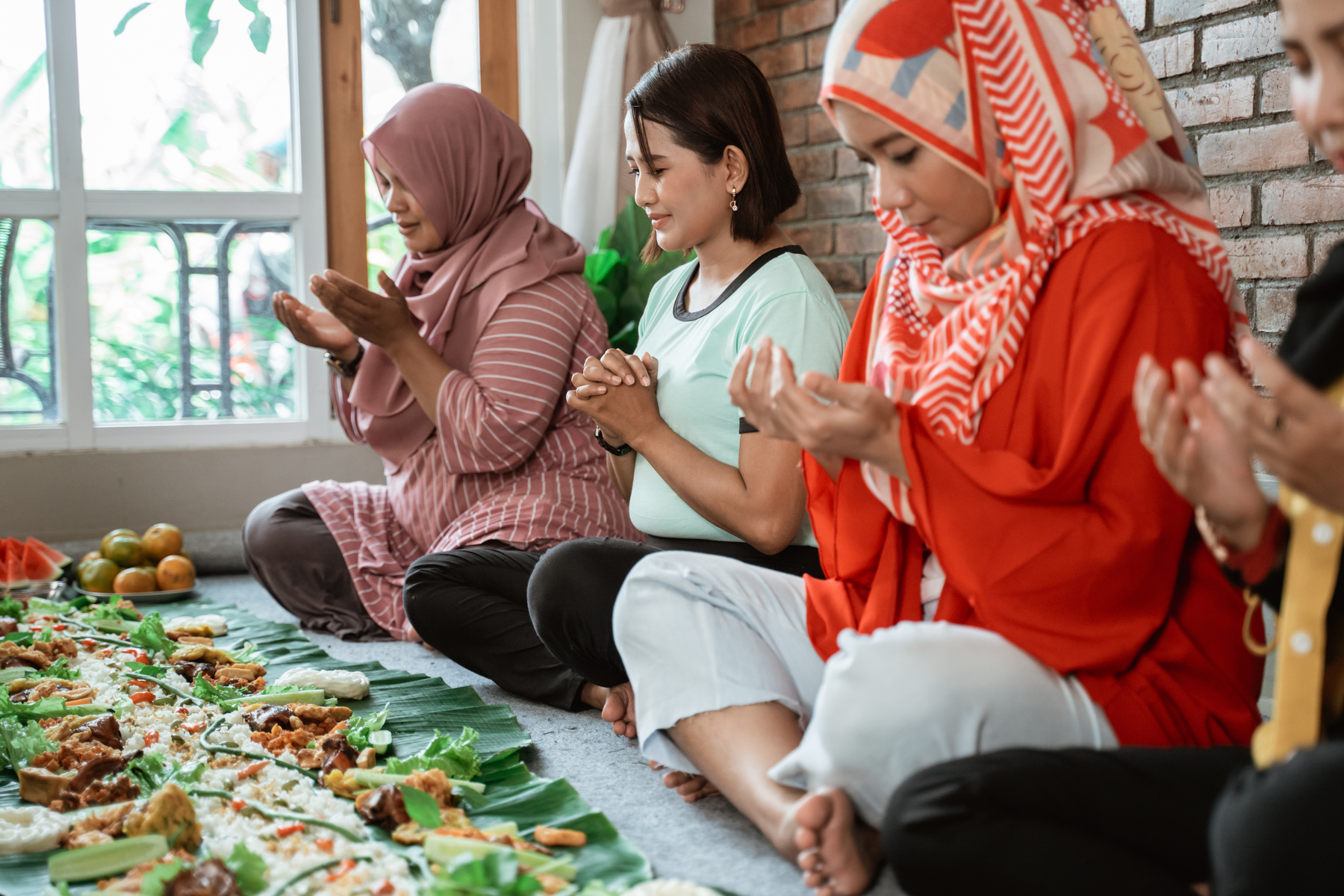 Our Primary Audience Segments
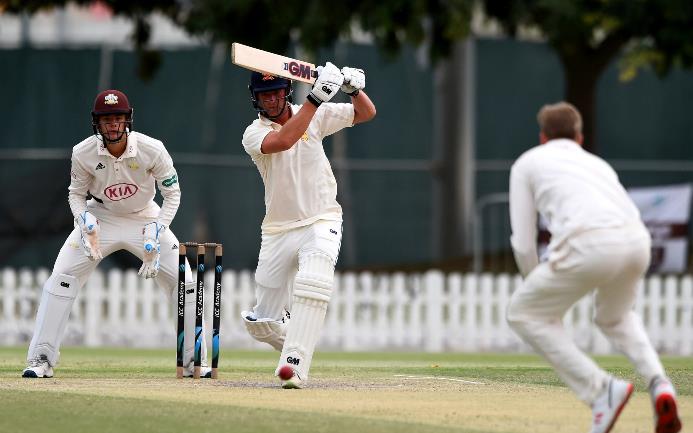 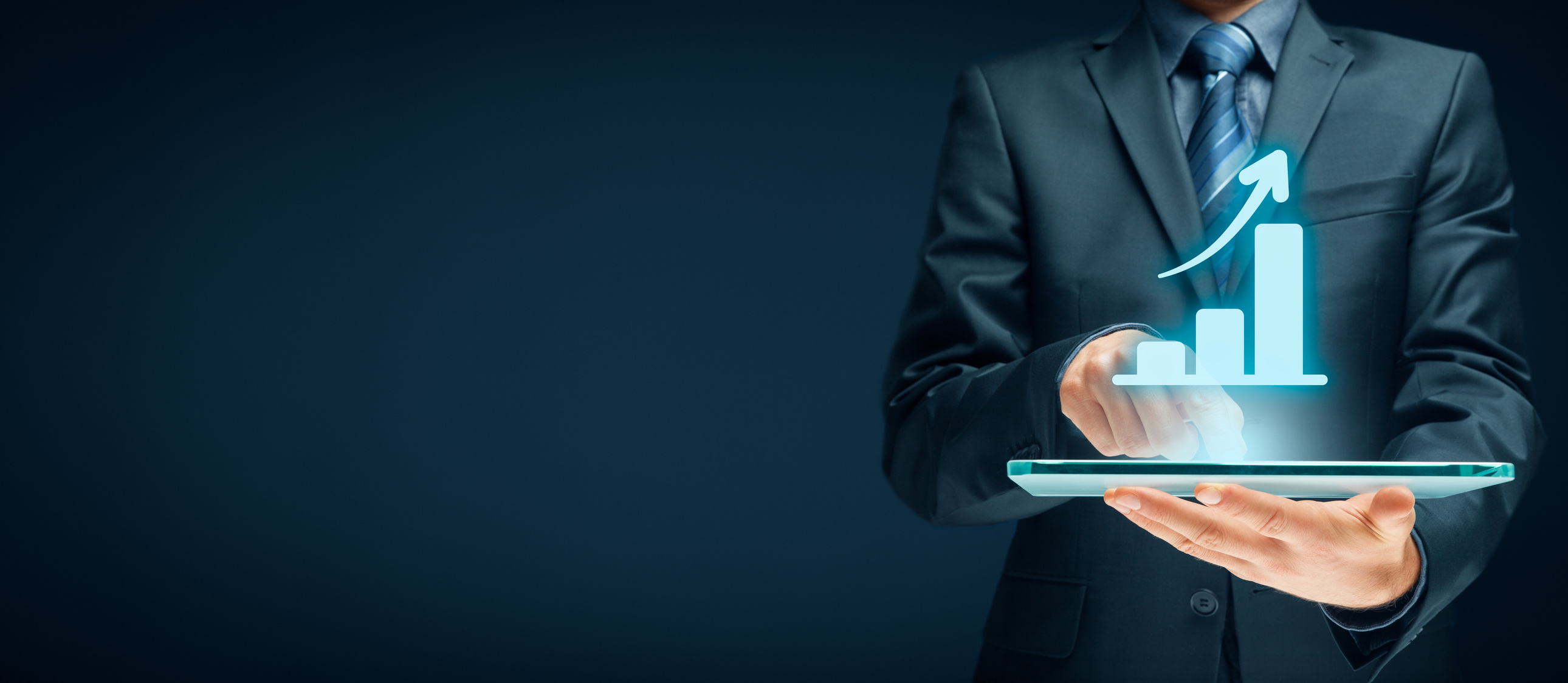 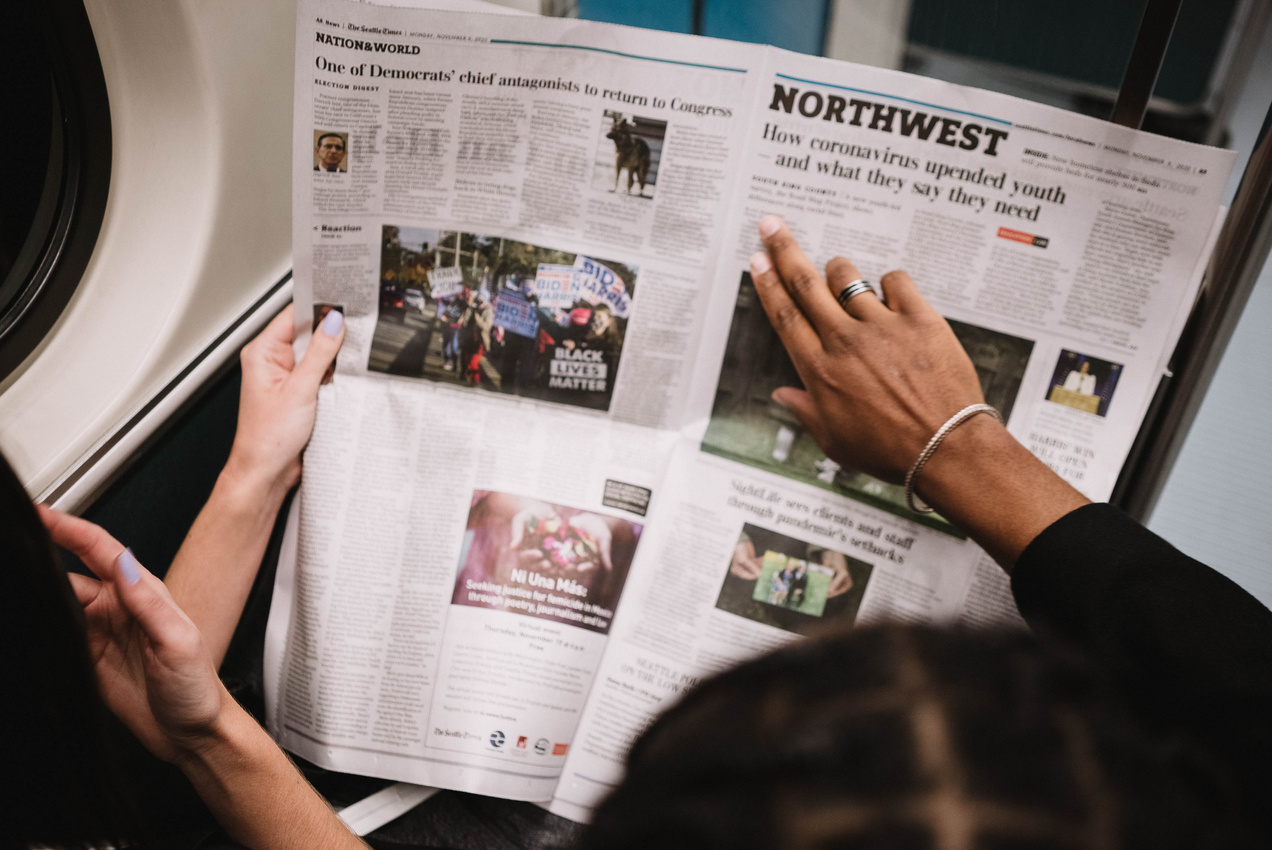 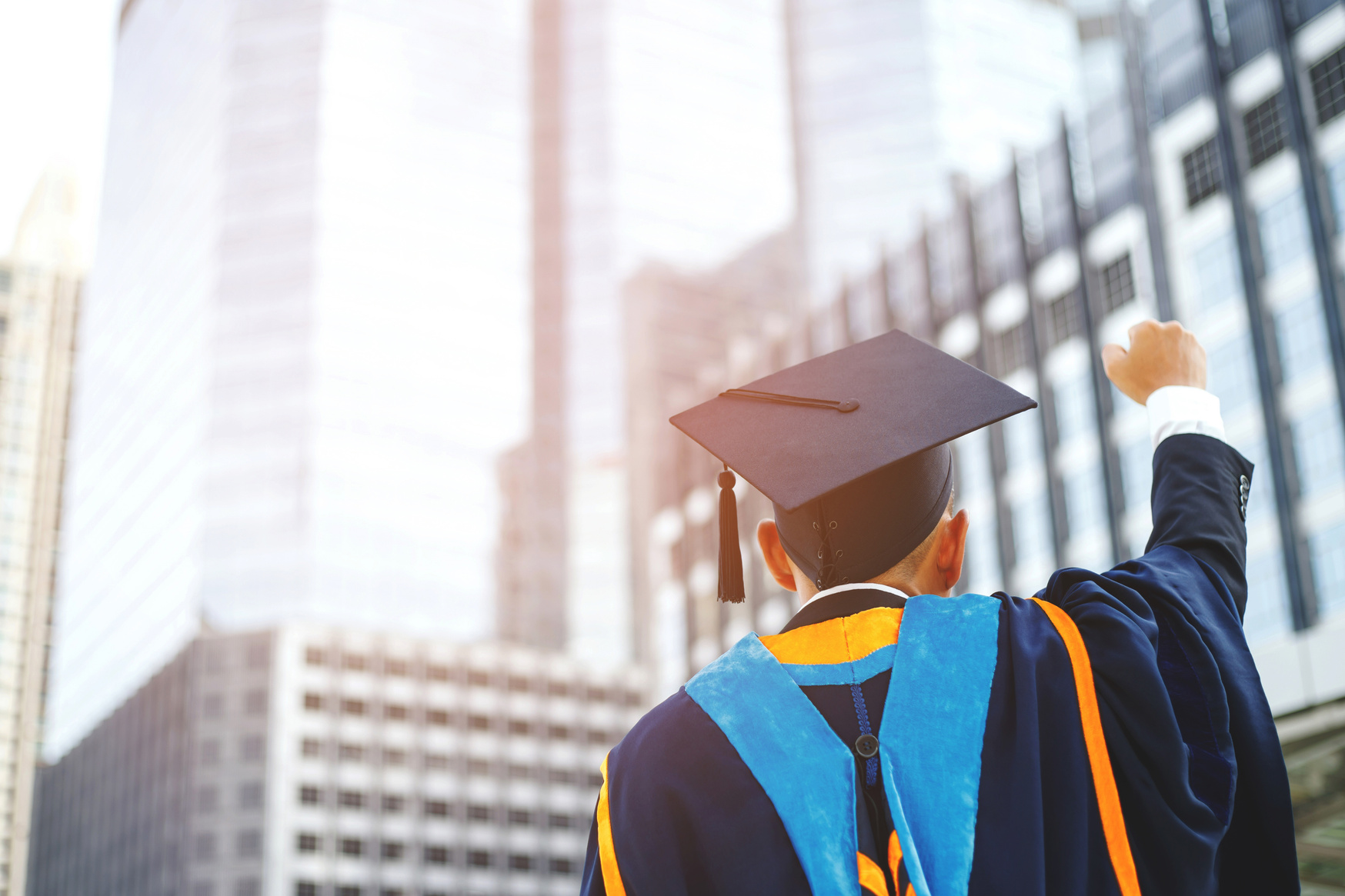 +200 Sub-audience segments
Sports
High Net Worth
News
Education
[Speaker Notes: SLIDE OPTION 1]
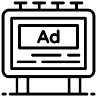 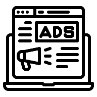 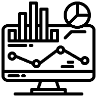 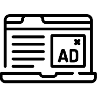 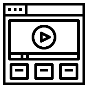 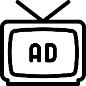 Display Ads
Video Ads
Audio Ads
CTV/OTT Ads
DOOH  Ads
High SOV Ads
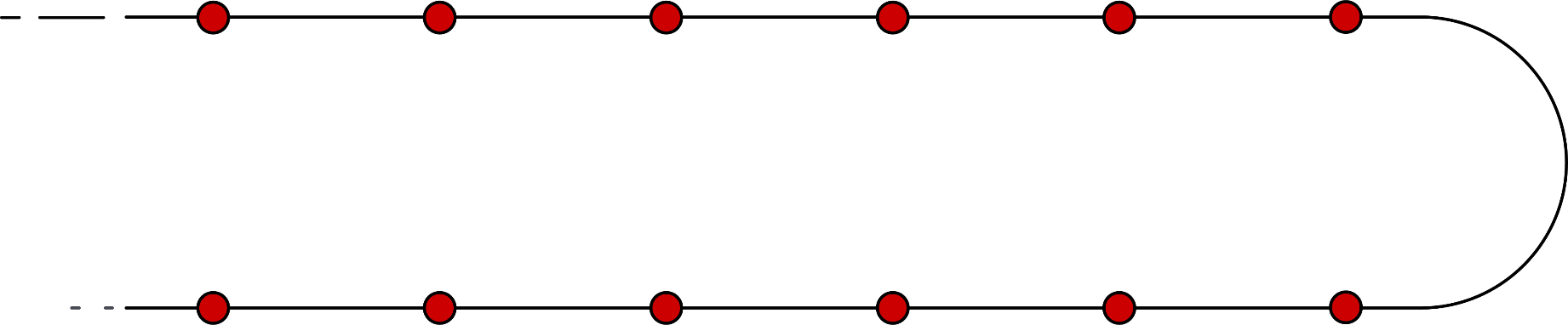 Our Offerings
Brand Engagement Solutions
Text Messages
Content Sponsorships
Social Outreach
Newsletters
Microsites
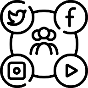 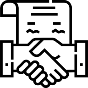 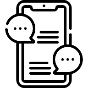 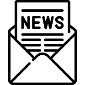 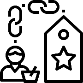 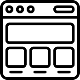 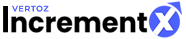 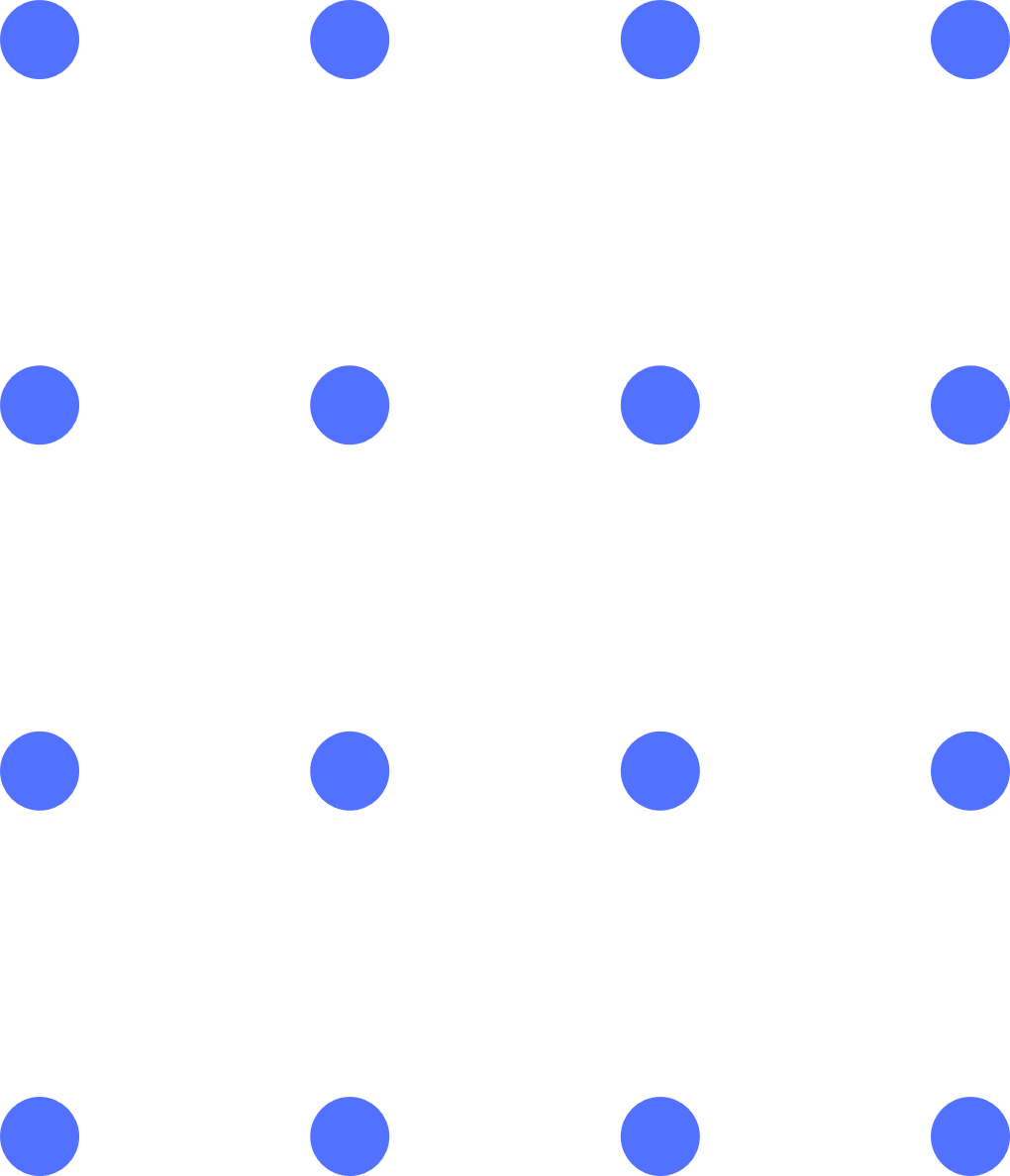 A Glimpse At Our Selected Offerings
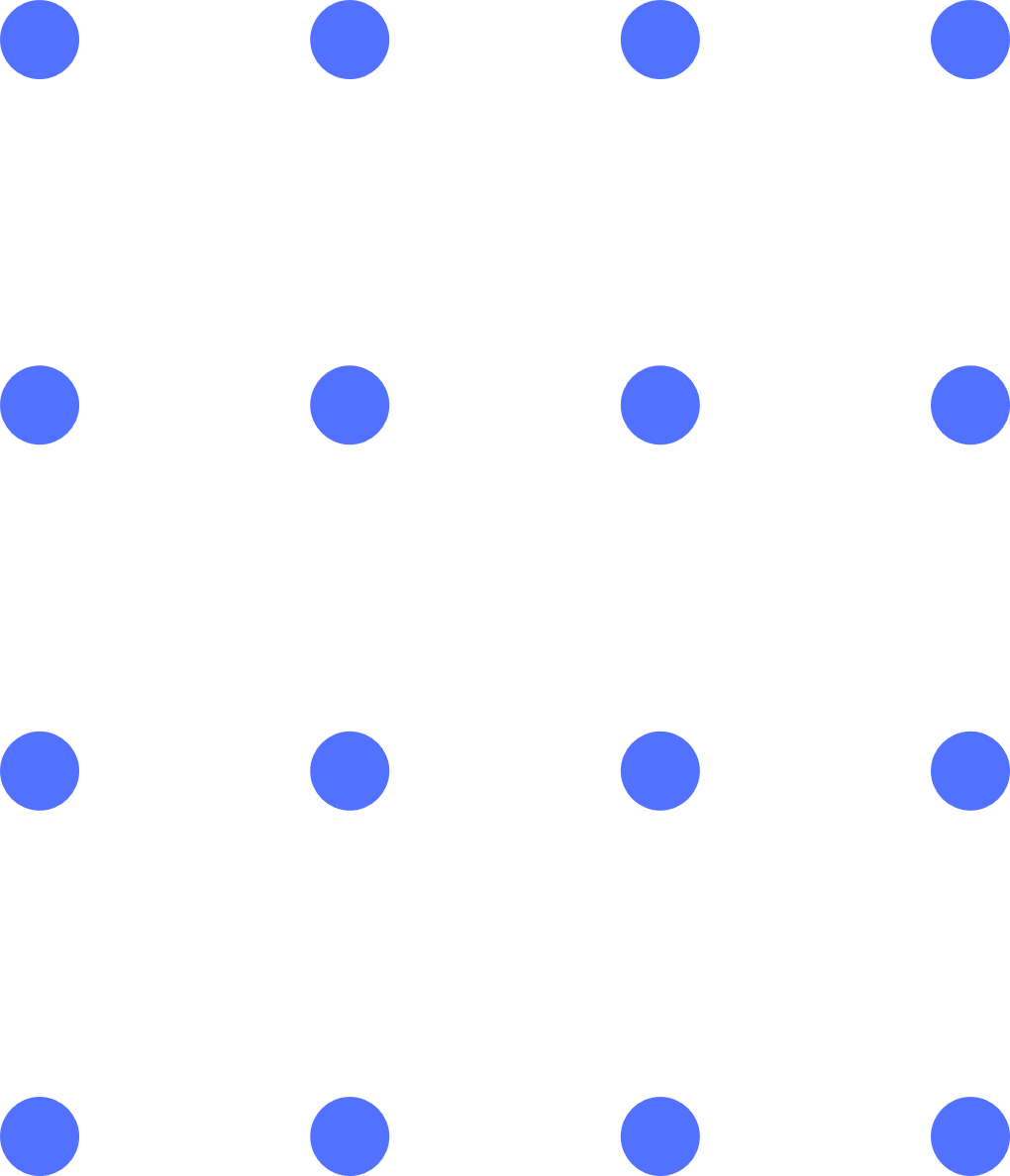 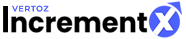 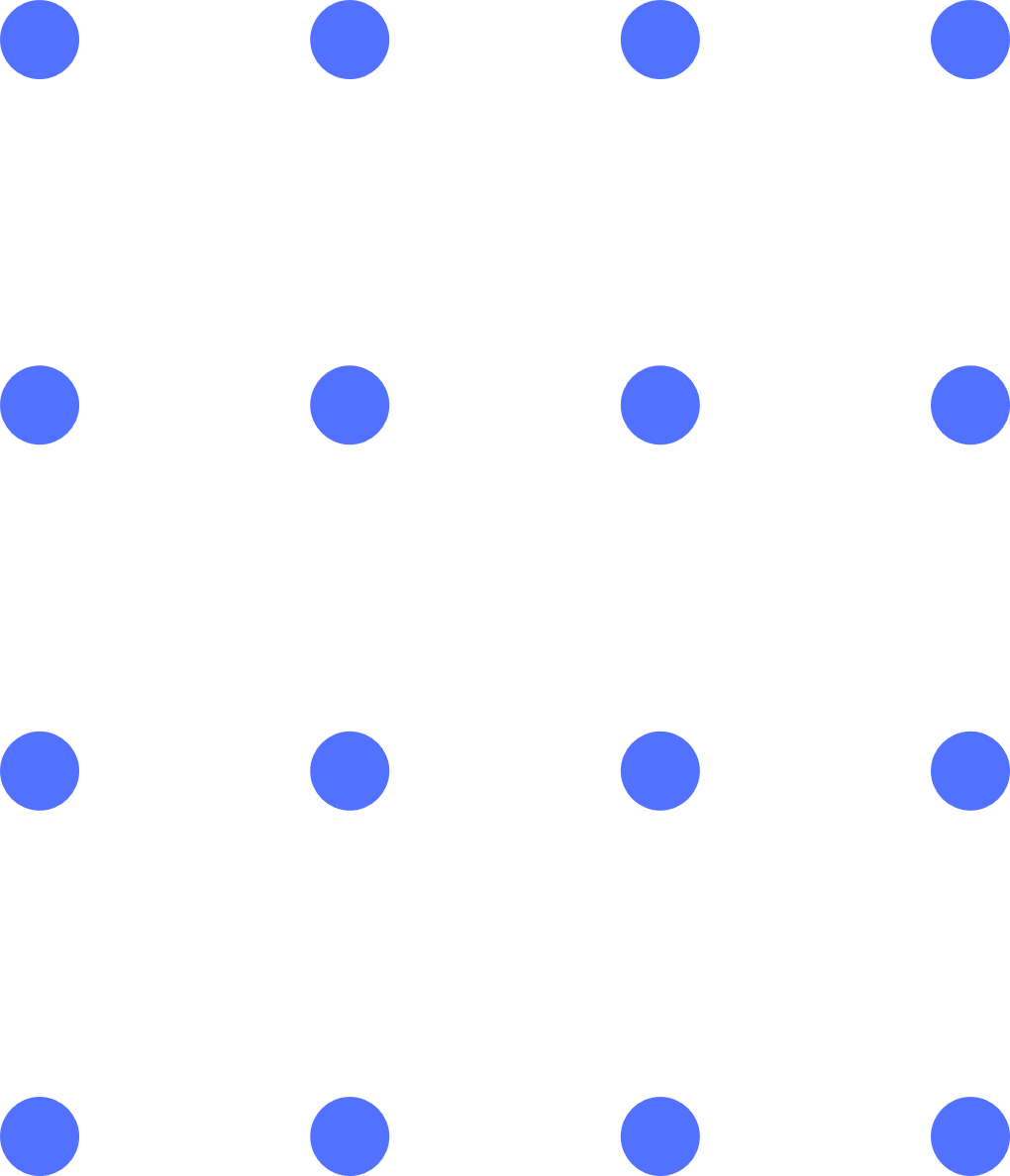 High Share Of Voice Ads
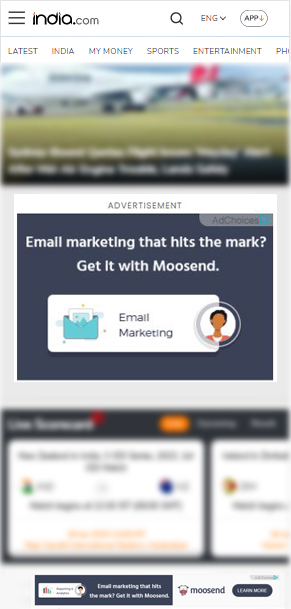 Home Page Take Over
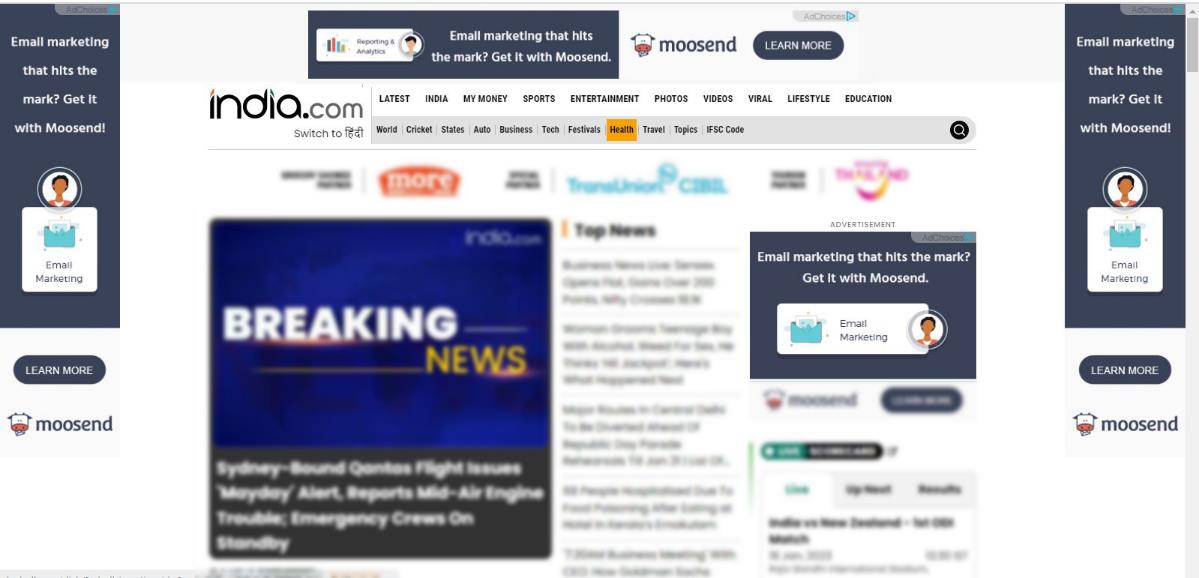 Desktop View
Mobile View
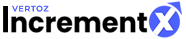 High Share Of Voice Ads
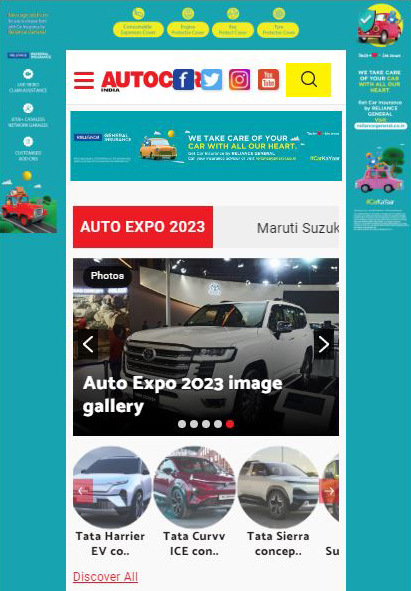 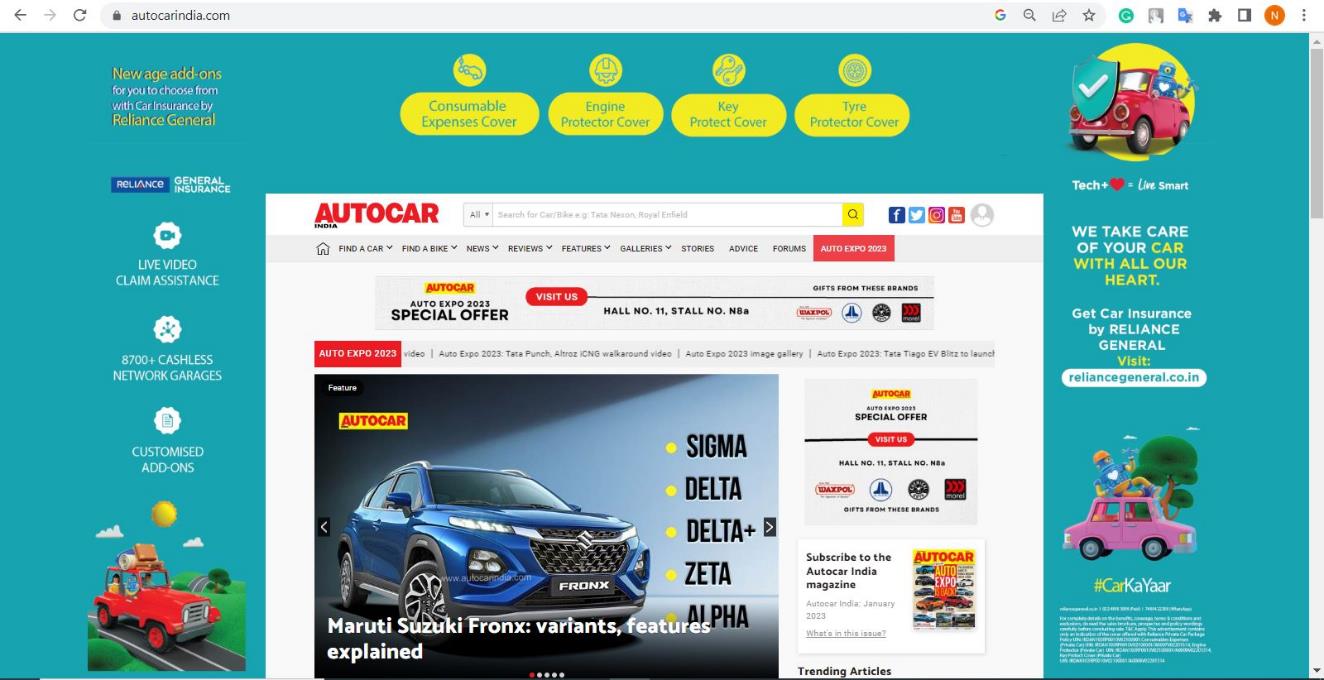 Desktop View
Mobile View
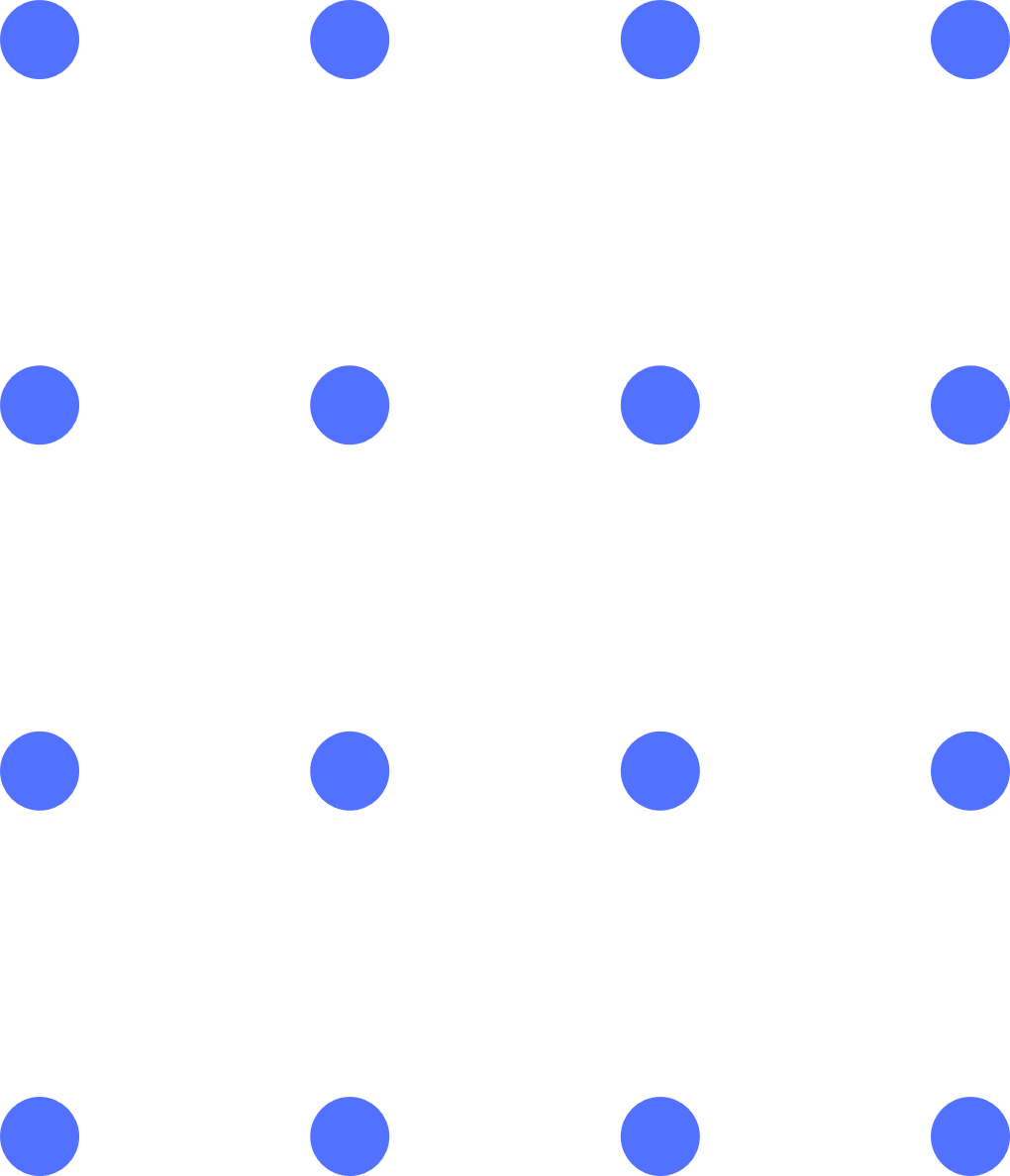 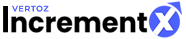 High Share Of Voice Ads
Full Page Interstitial
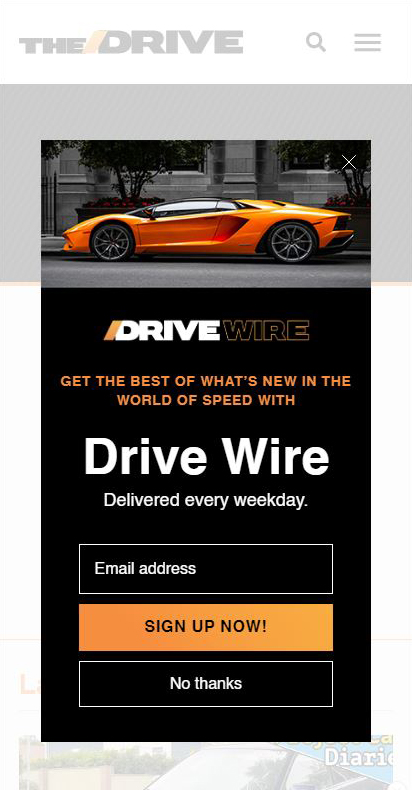 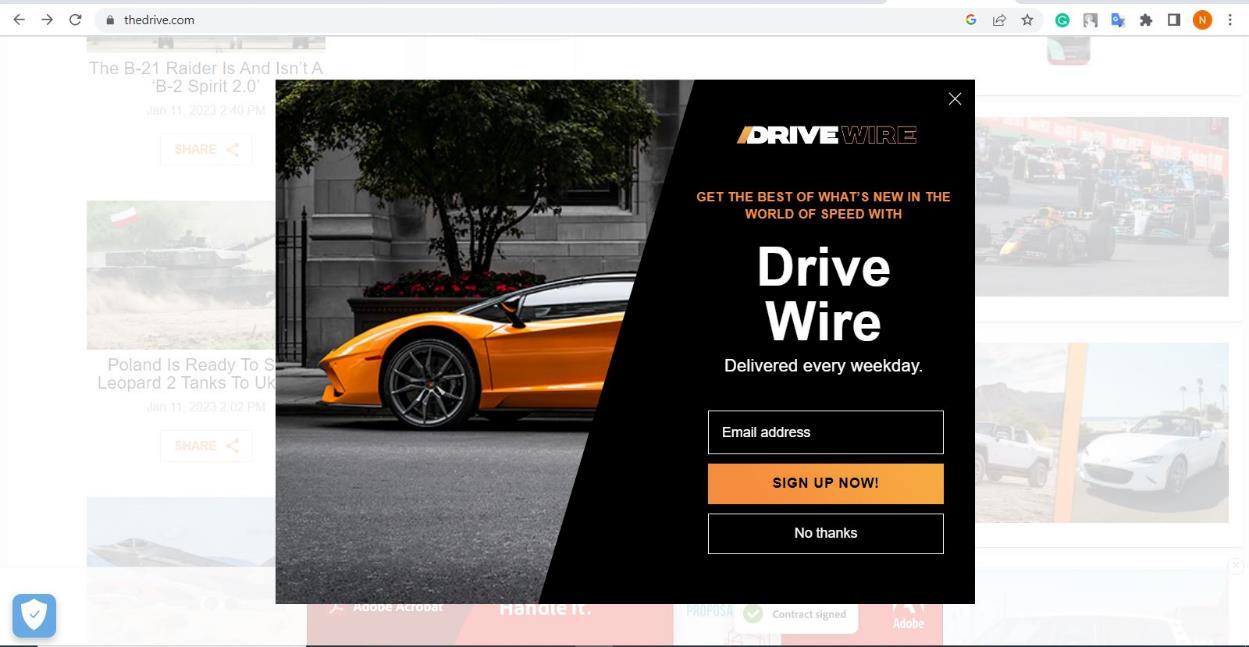 Desktop View
Mobile View
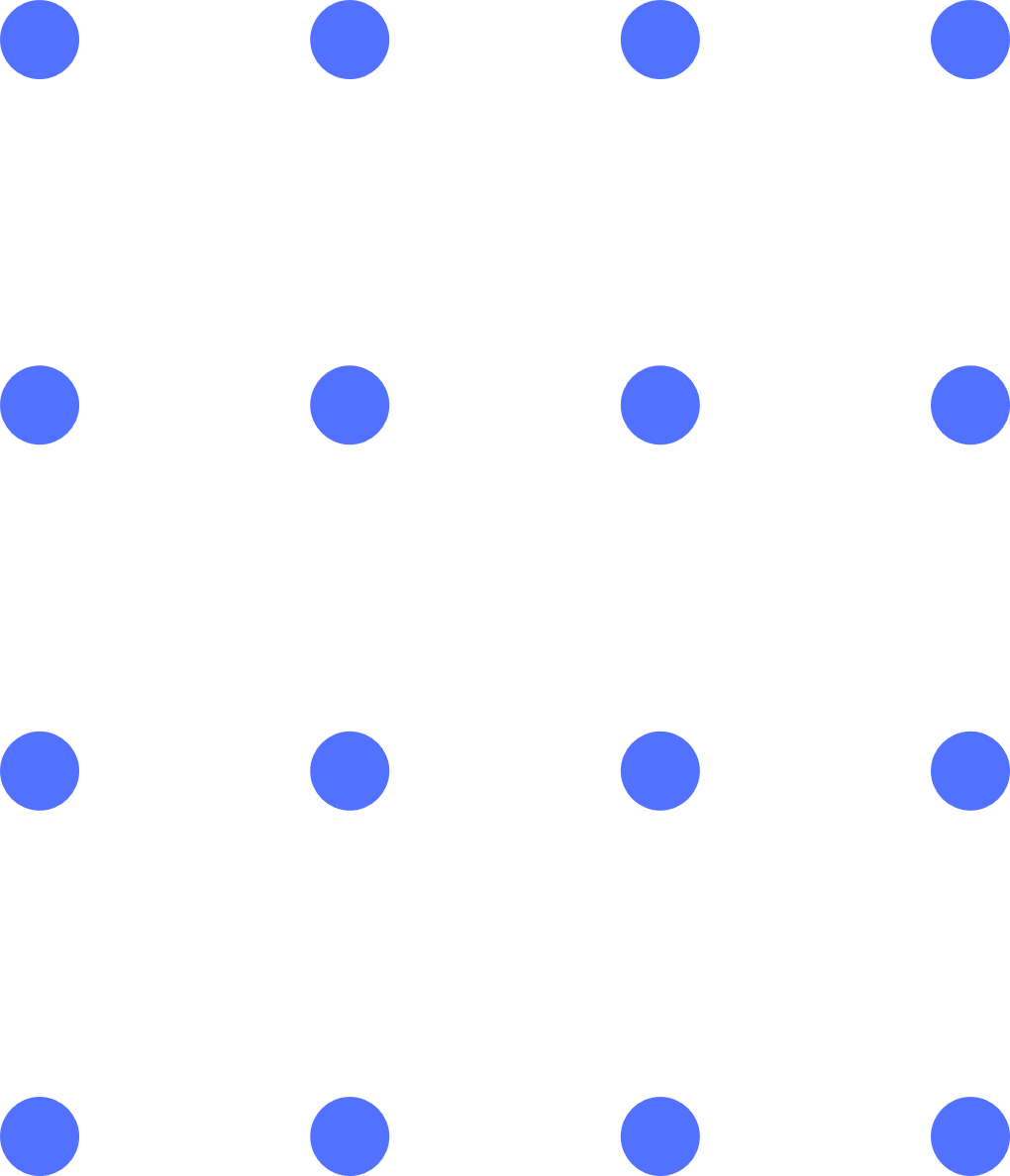 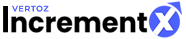 Content Sponsorships
Brand sponsored articles on well known websites.
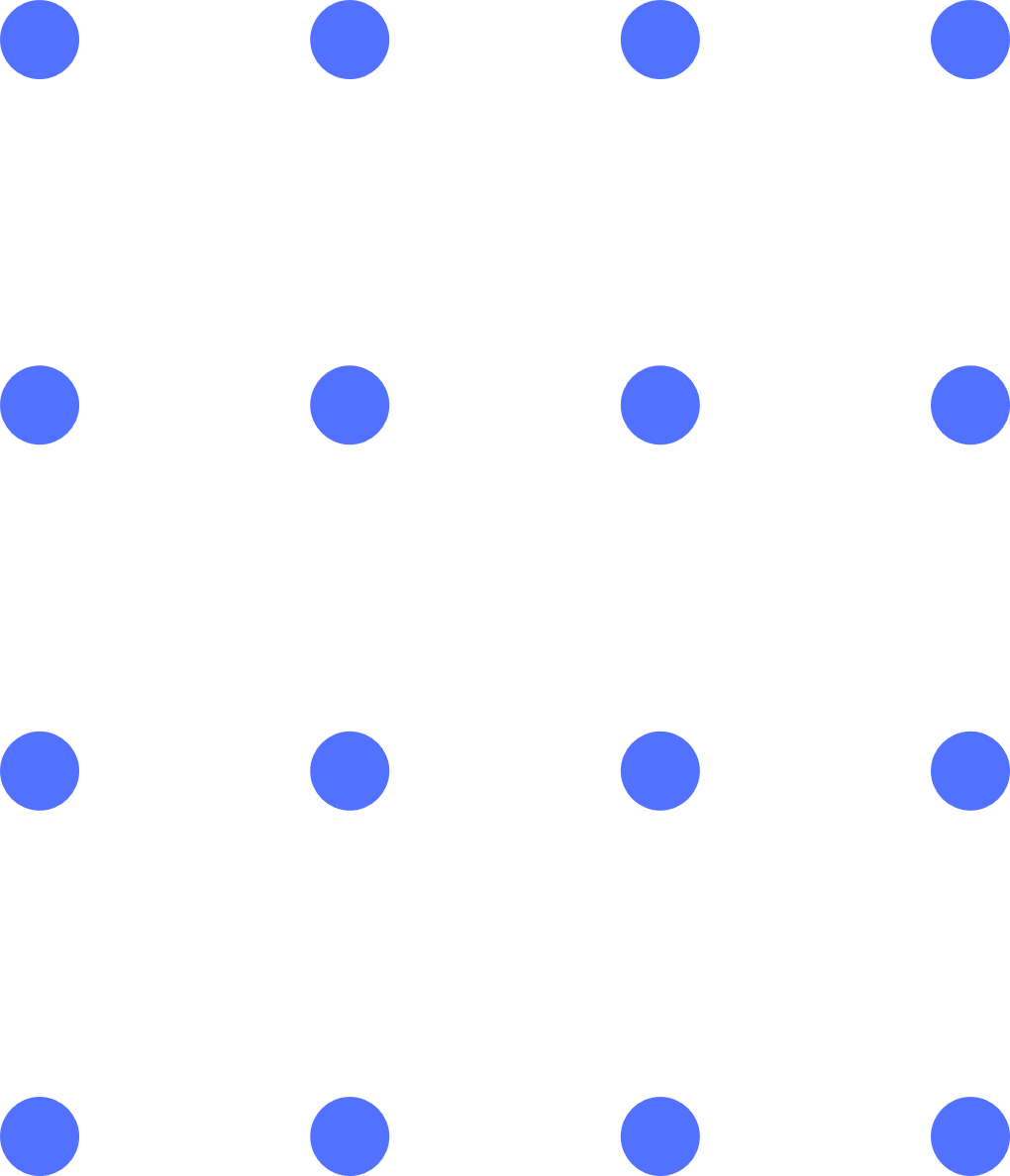 Brand OnePlus Sponsored articles with Indian publisher Pinkvilla
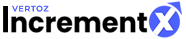 Brand Engagement Solutions
Chatbot Creative
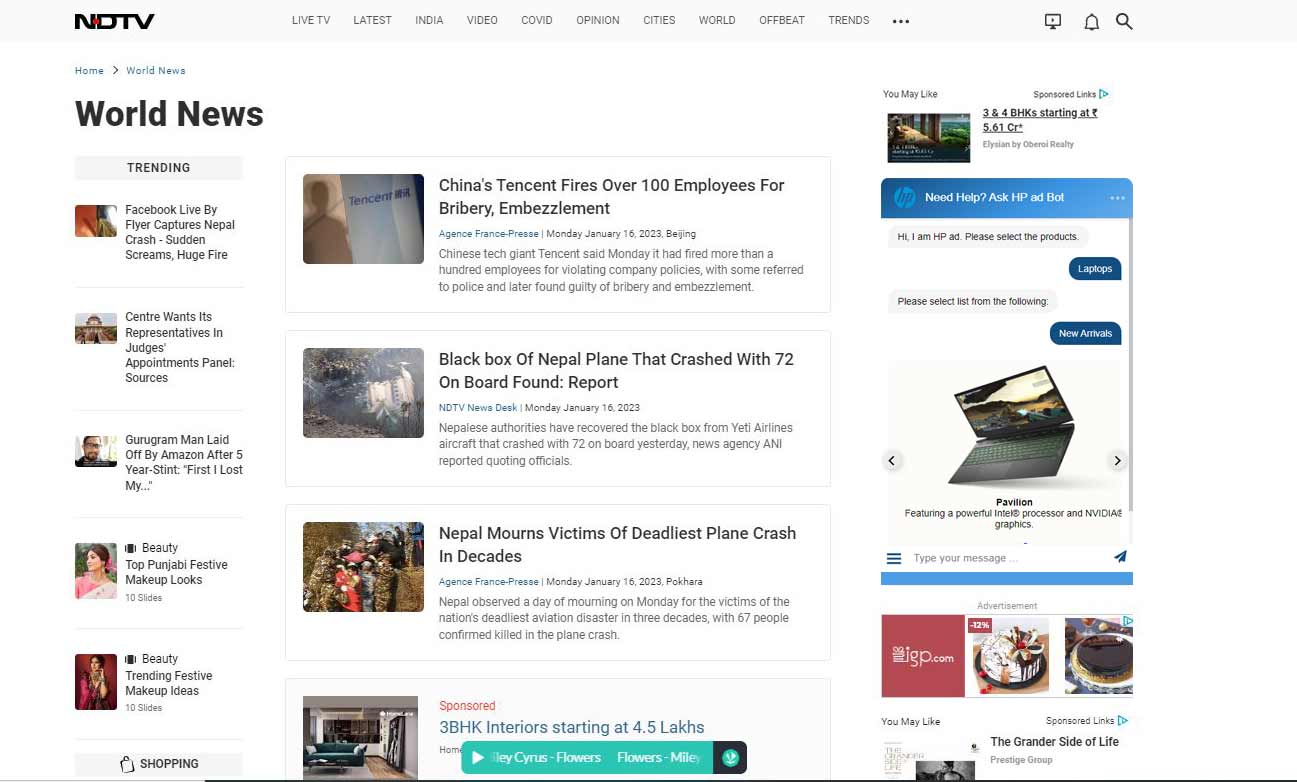 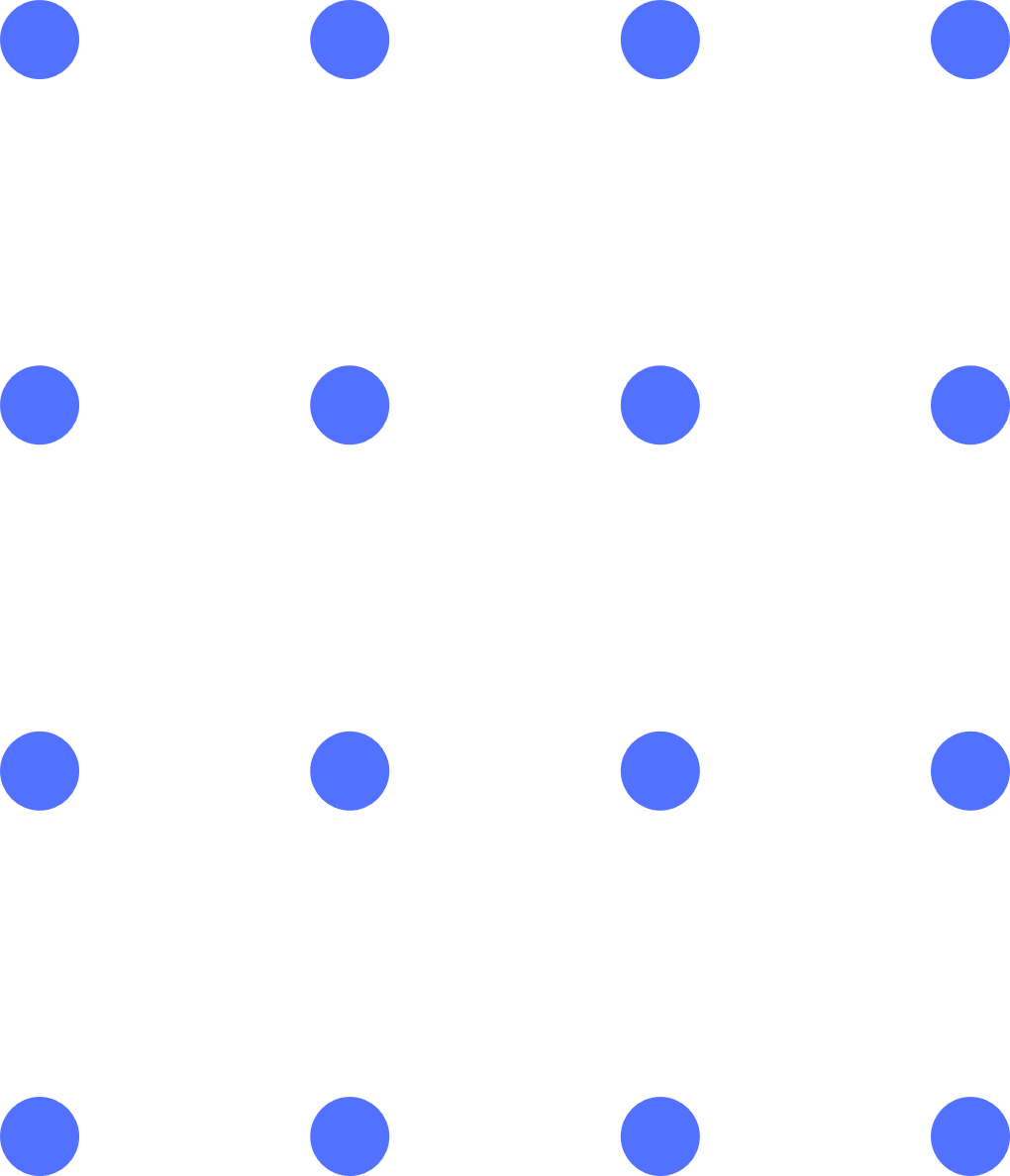 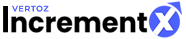 Social Outreach
Sponsored social media segments: Carousels, Videos, Reels & more tagged with the brand’s social handle.
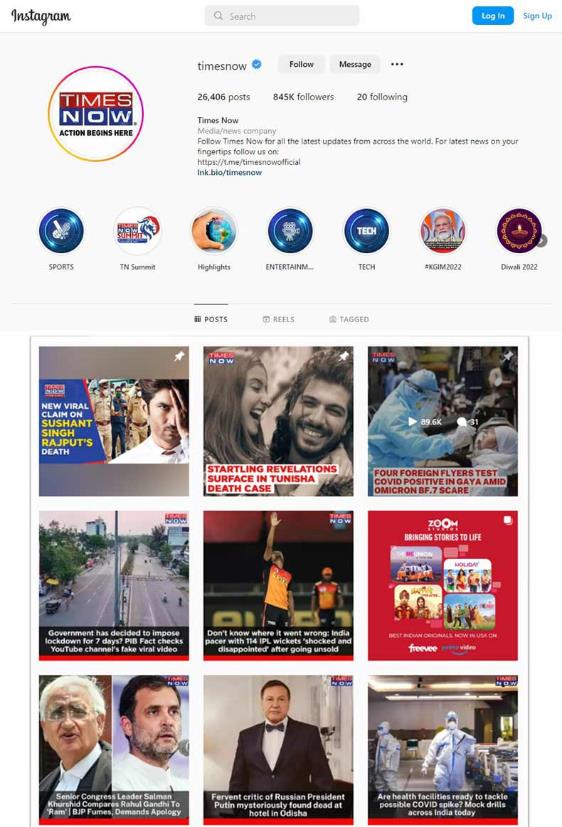 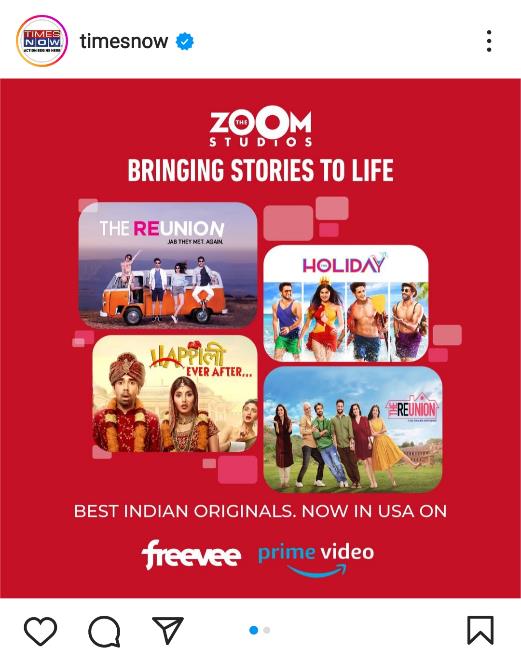 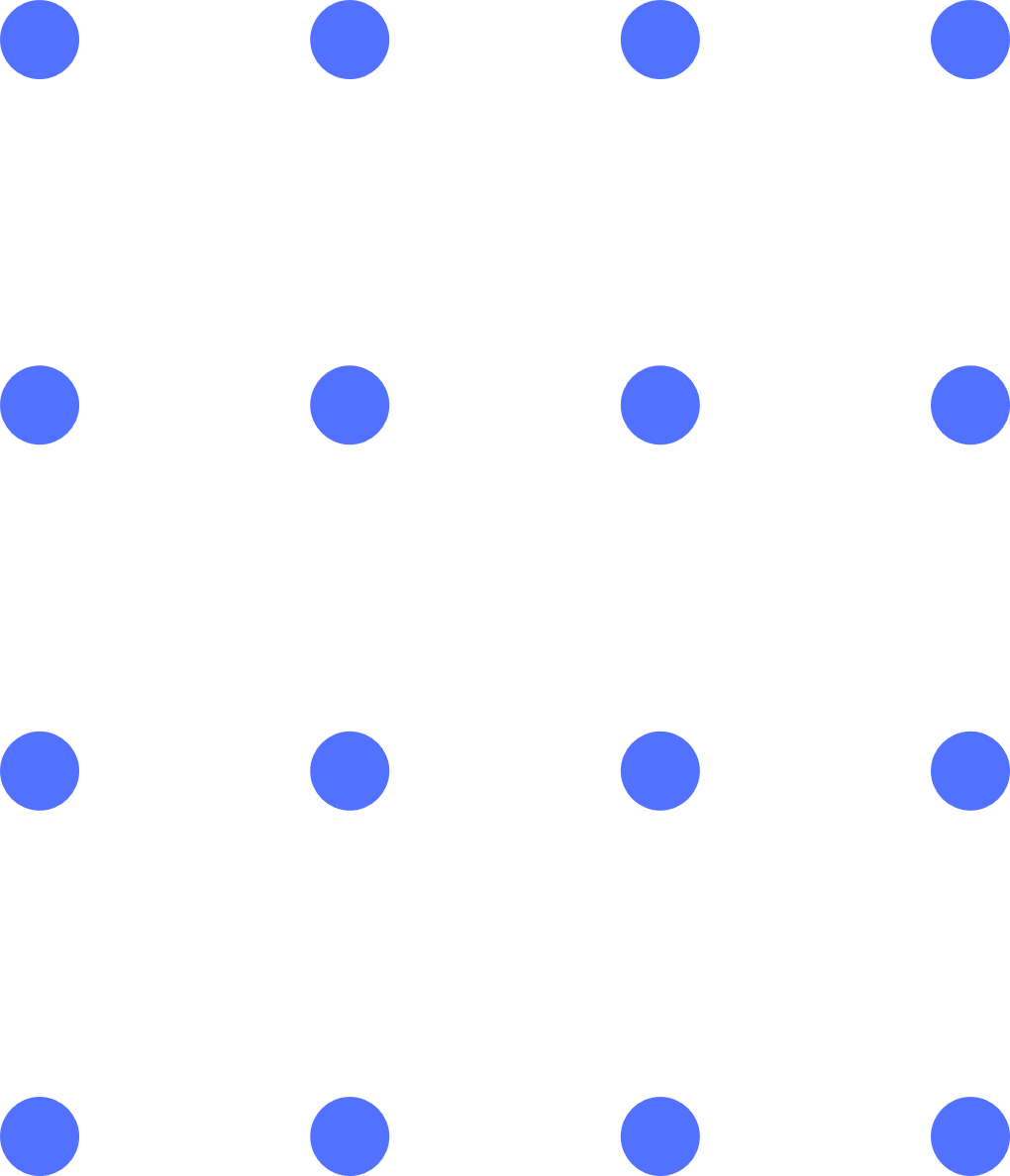 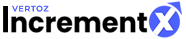 Microsites
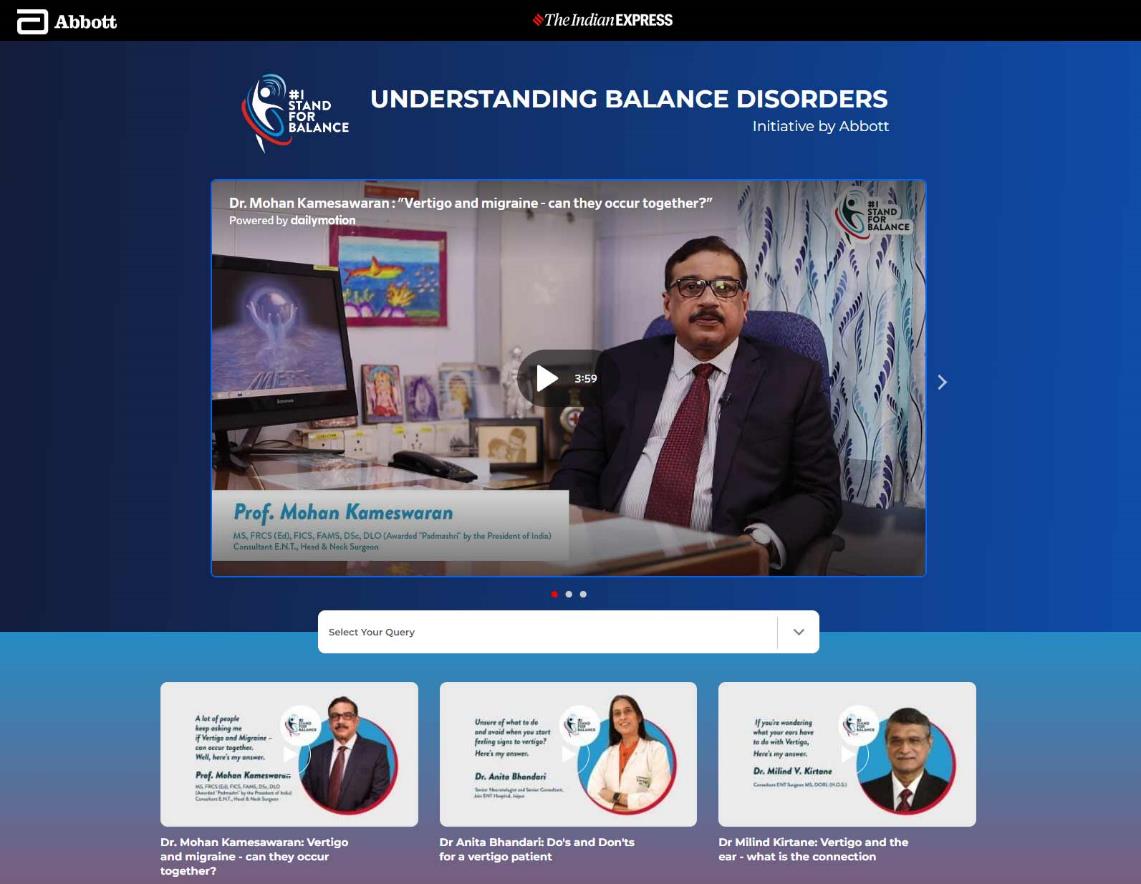 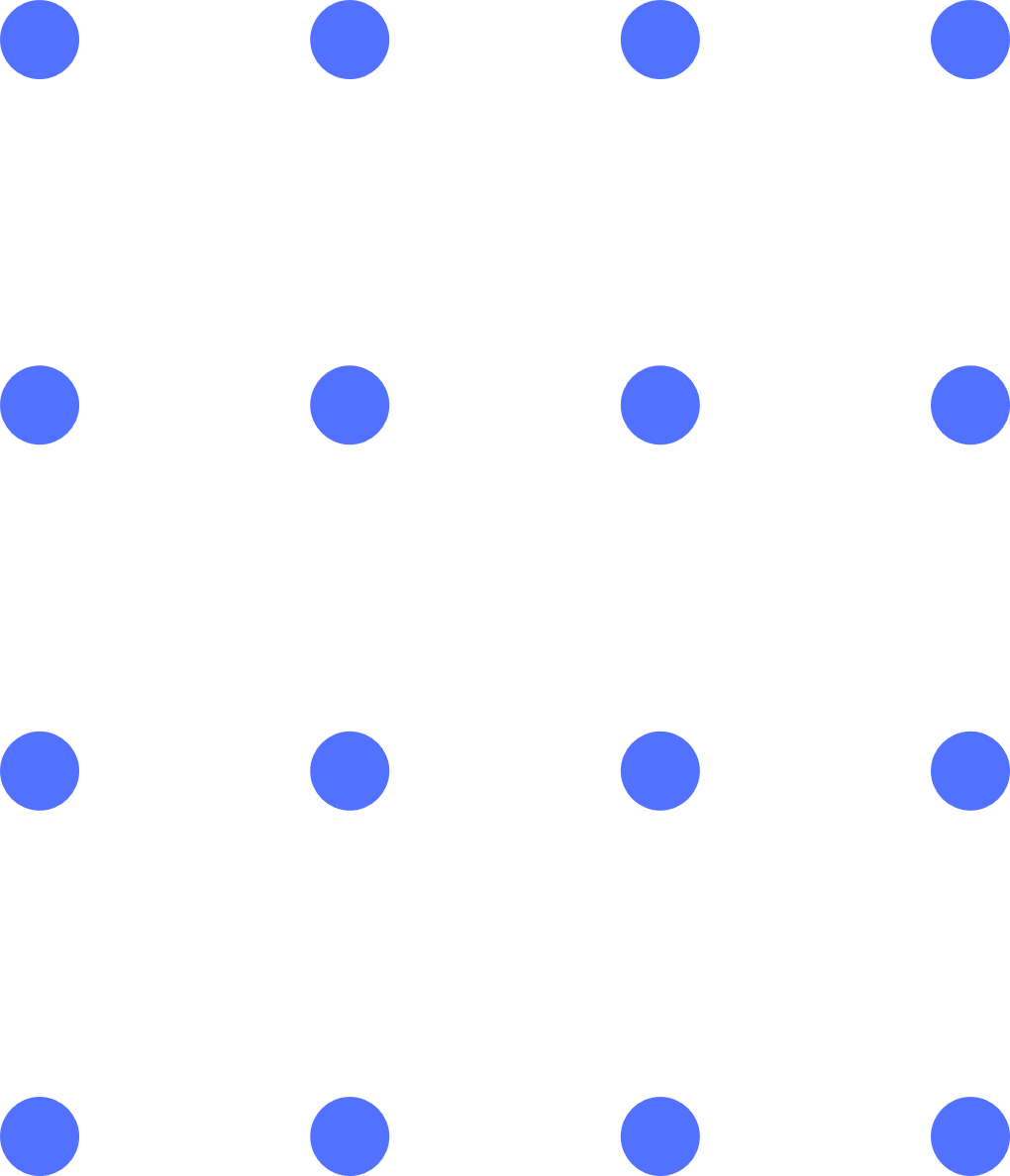 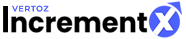 Text Messages & Newsletters
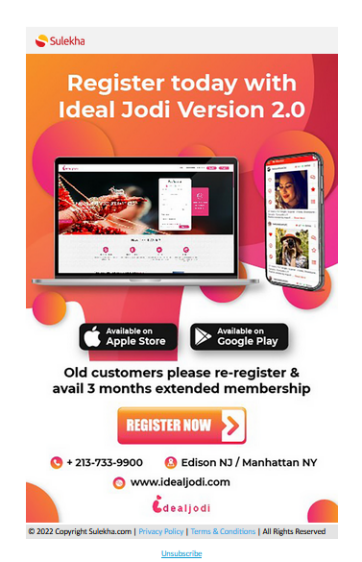 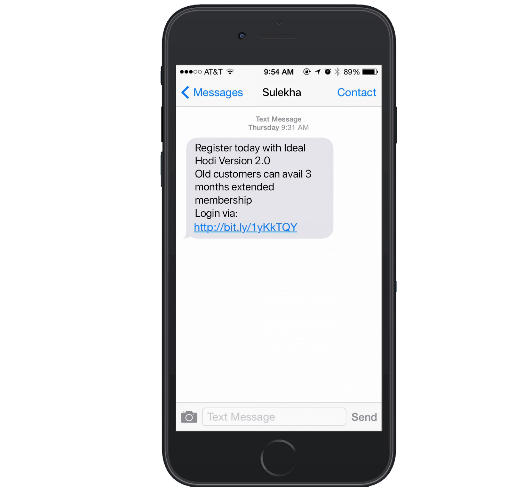 Text Messages
Newsletters
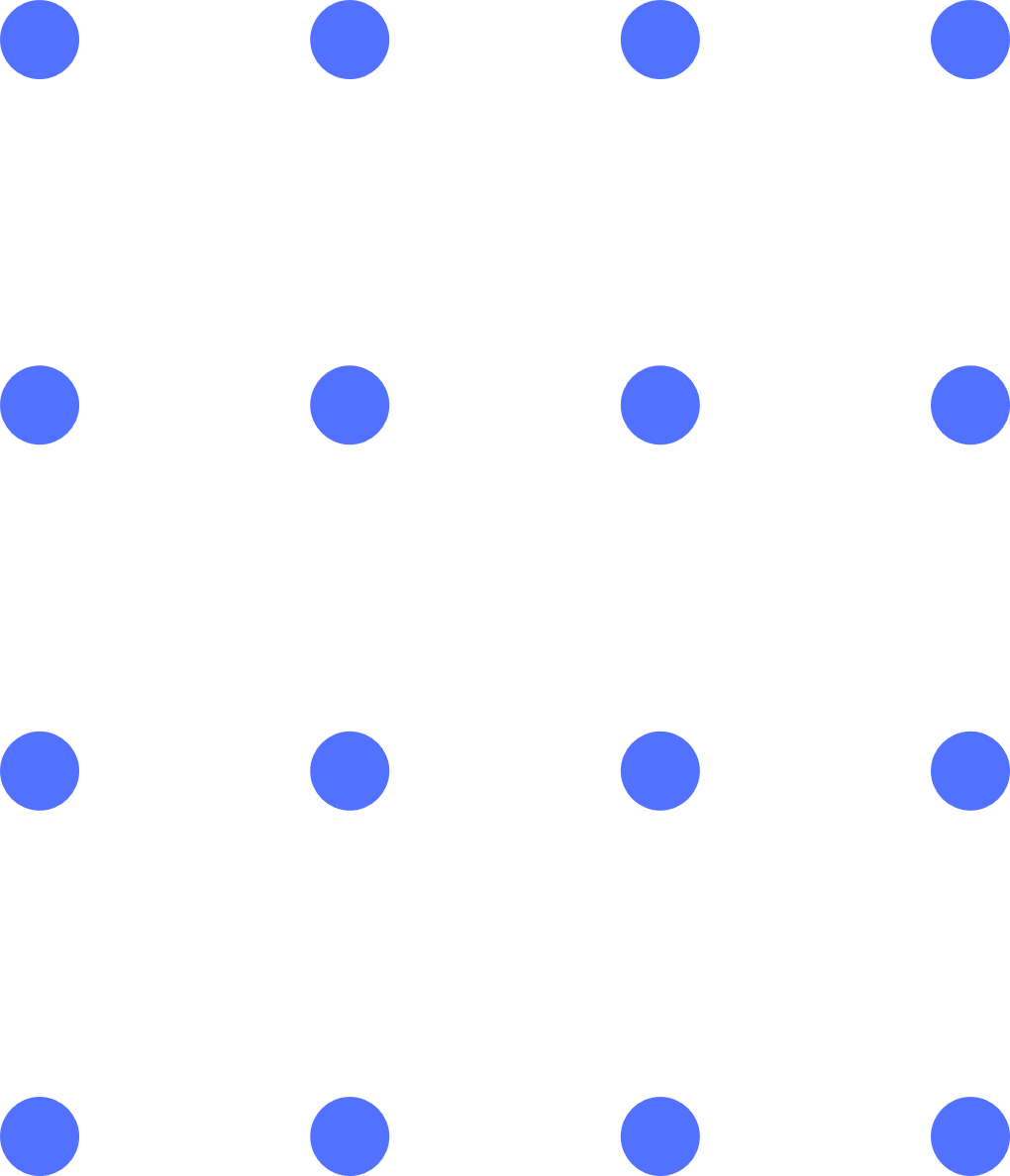 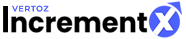 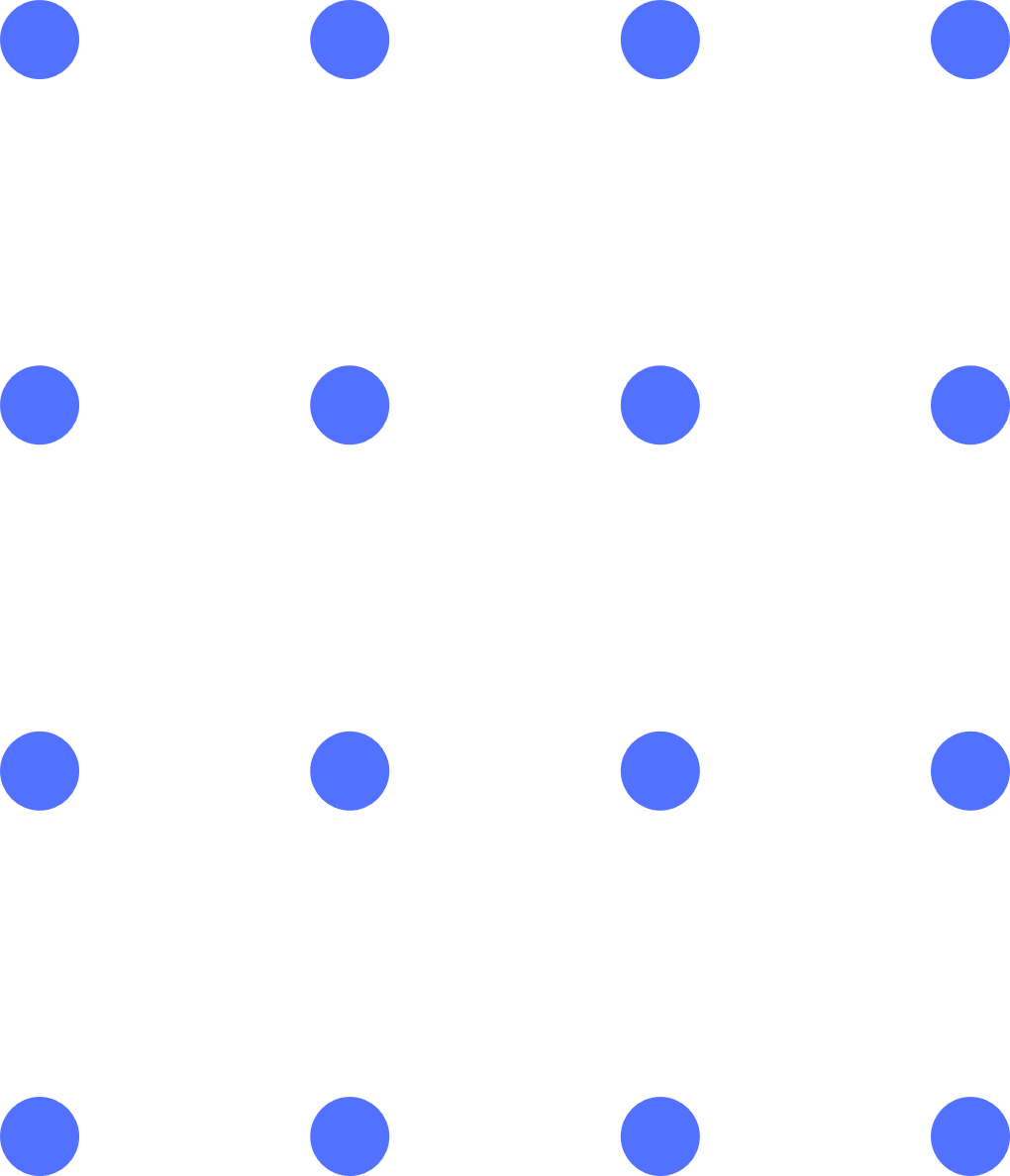 How We Can 
Work Together?
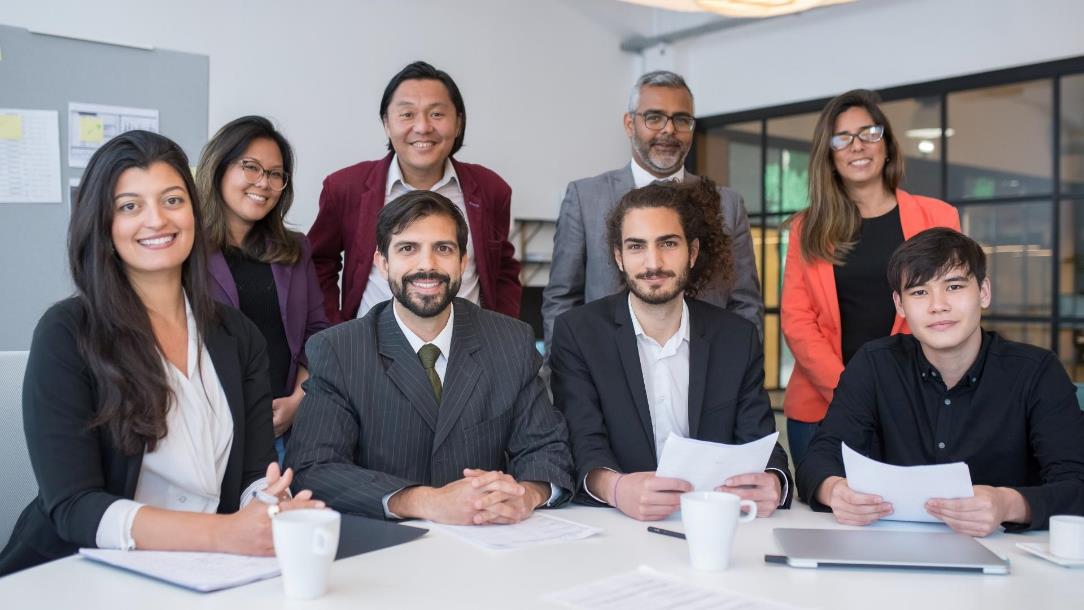 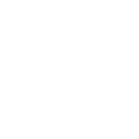 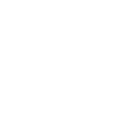 v
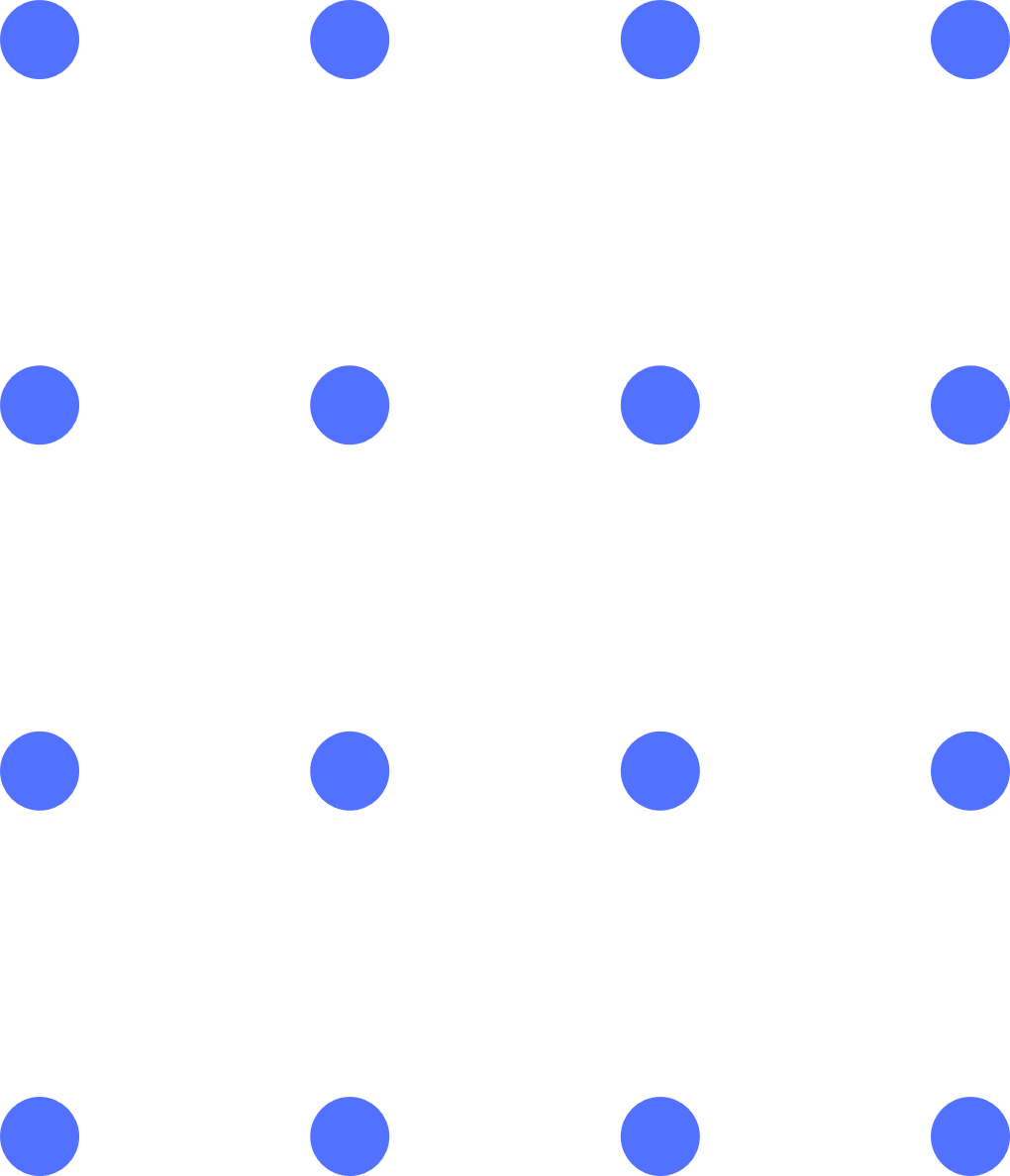 PMP & PG Available 
via
Programmatic Pipes
Managed Media Buy
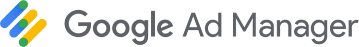 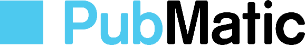 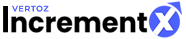 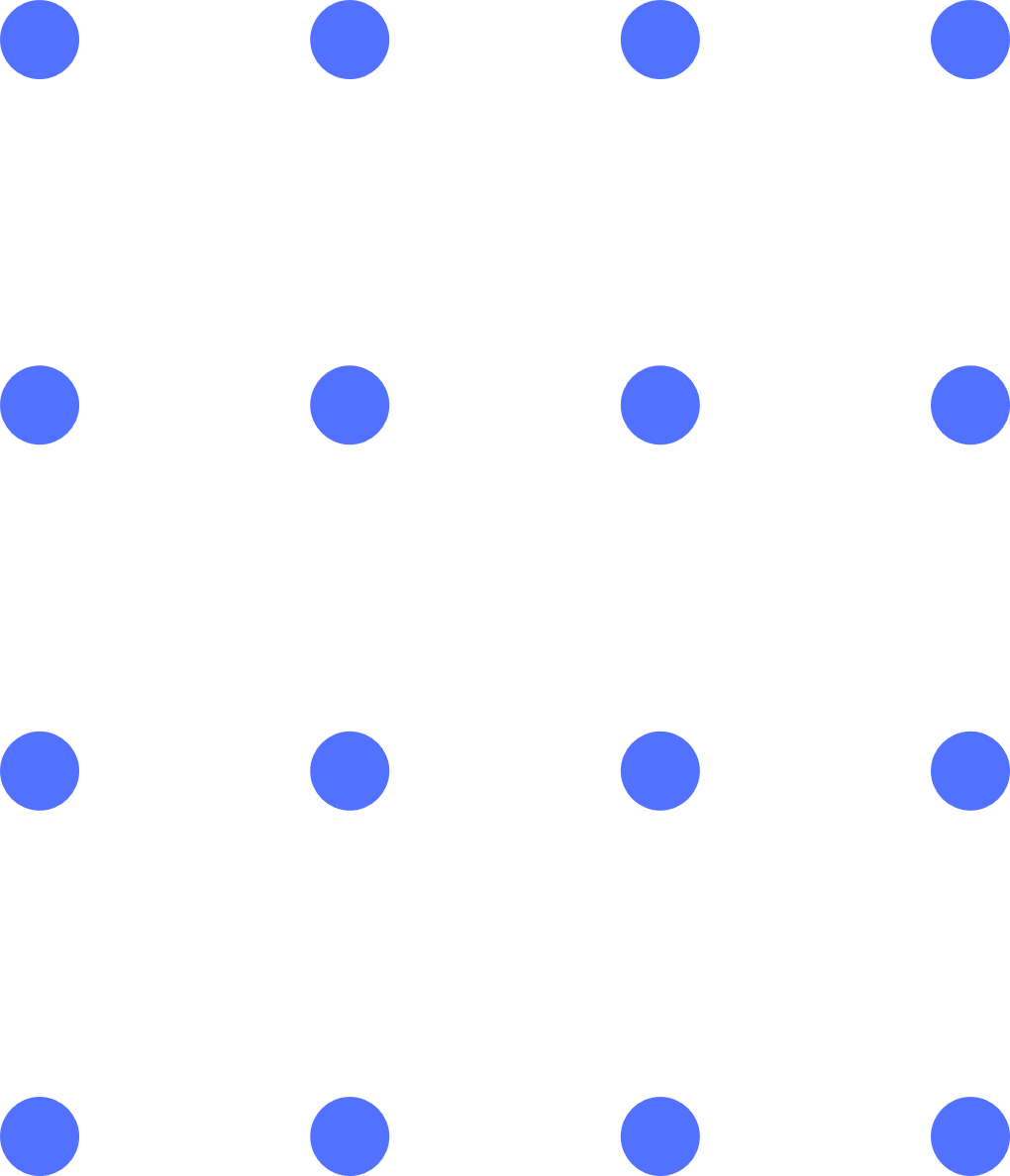 Our Technology
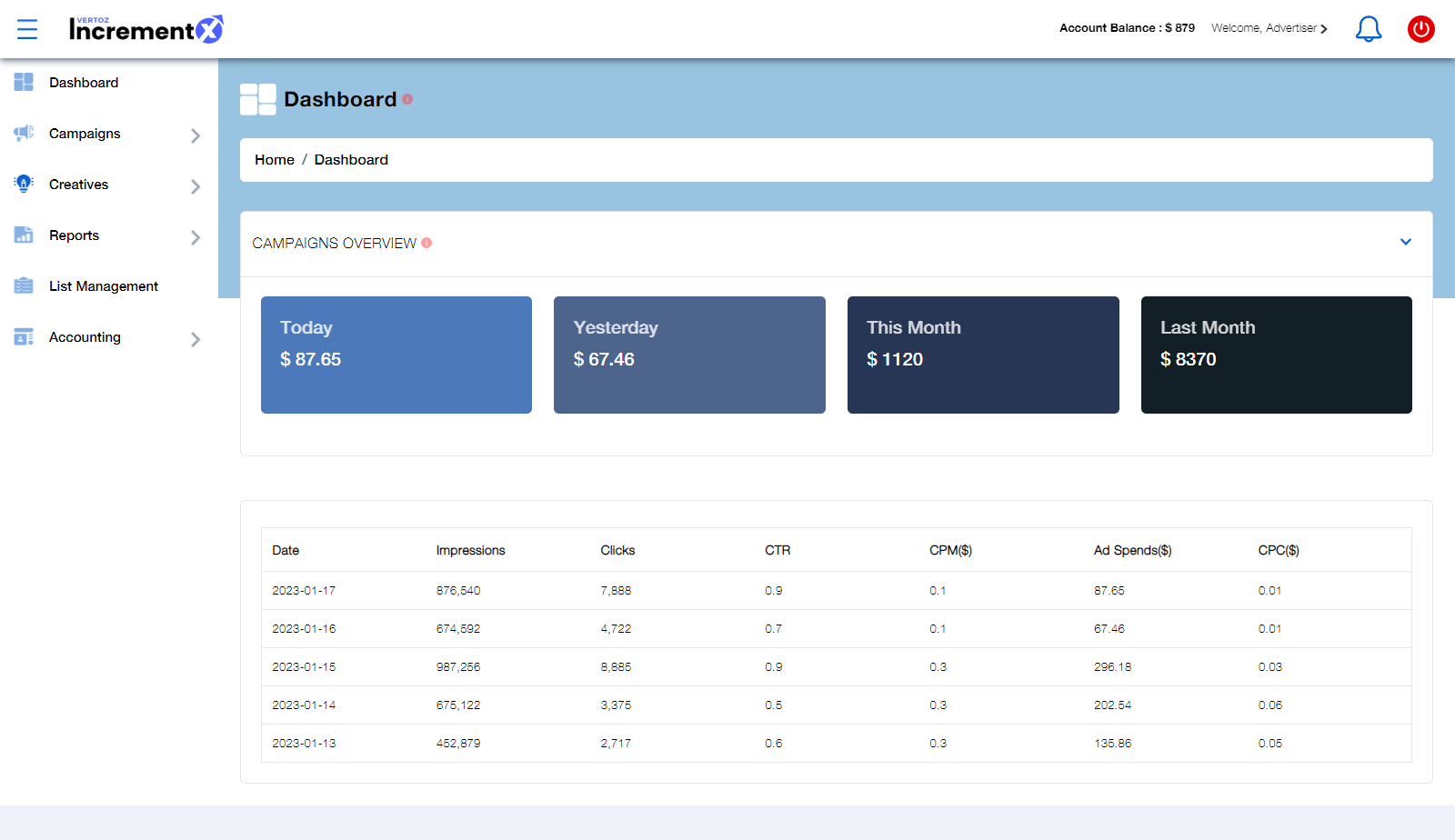 Advertisers Dashboard
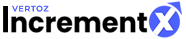 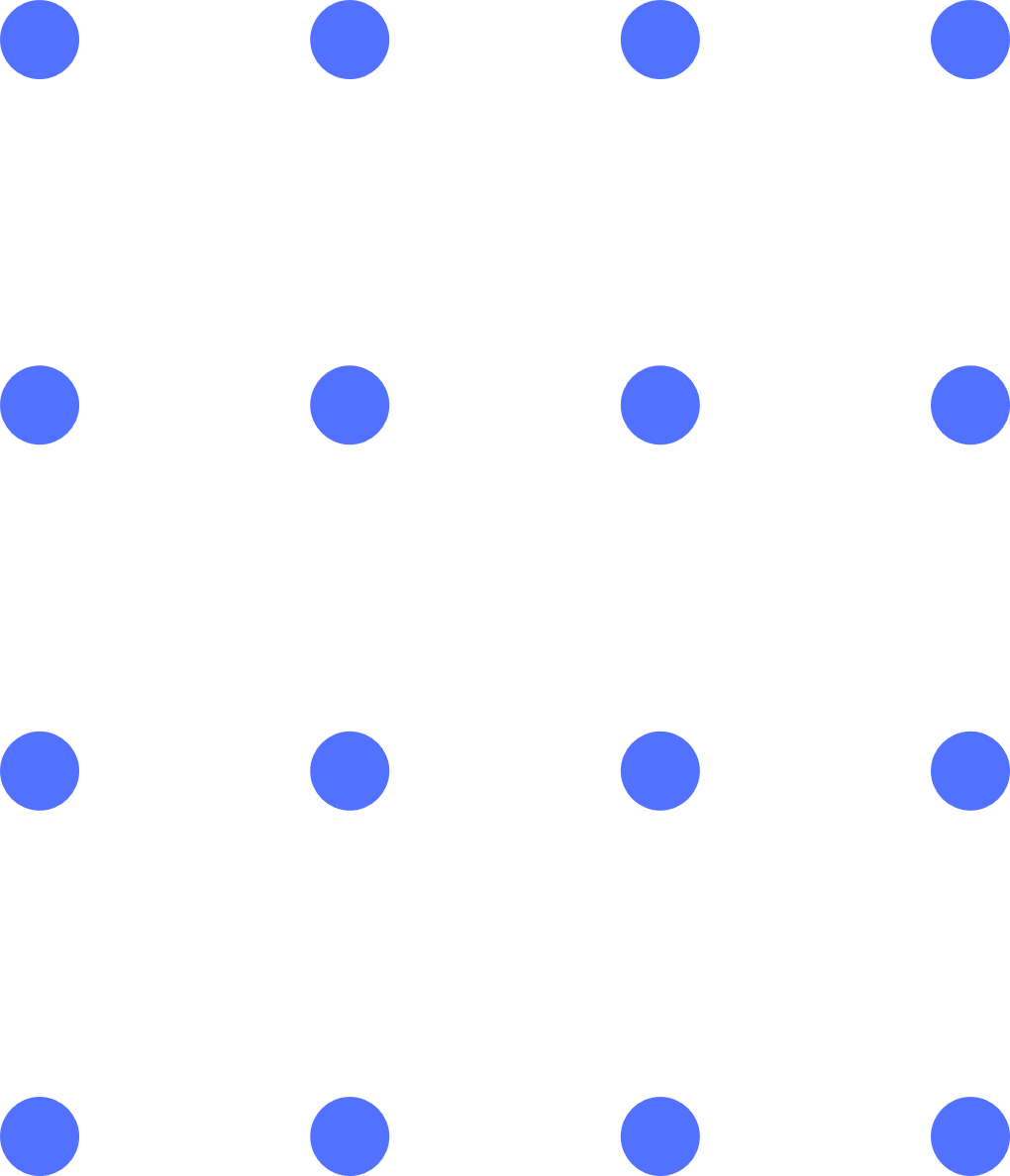 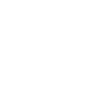 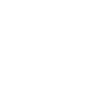 Our Targeting Capabilities
Ethnicity
Geo Targeting
Direct connect to Asian audience consumer behavior
State / DMA / City / Postal Code
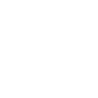 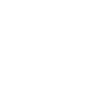 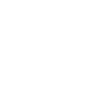 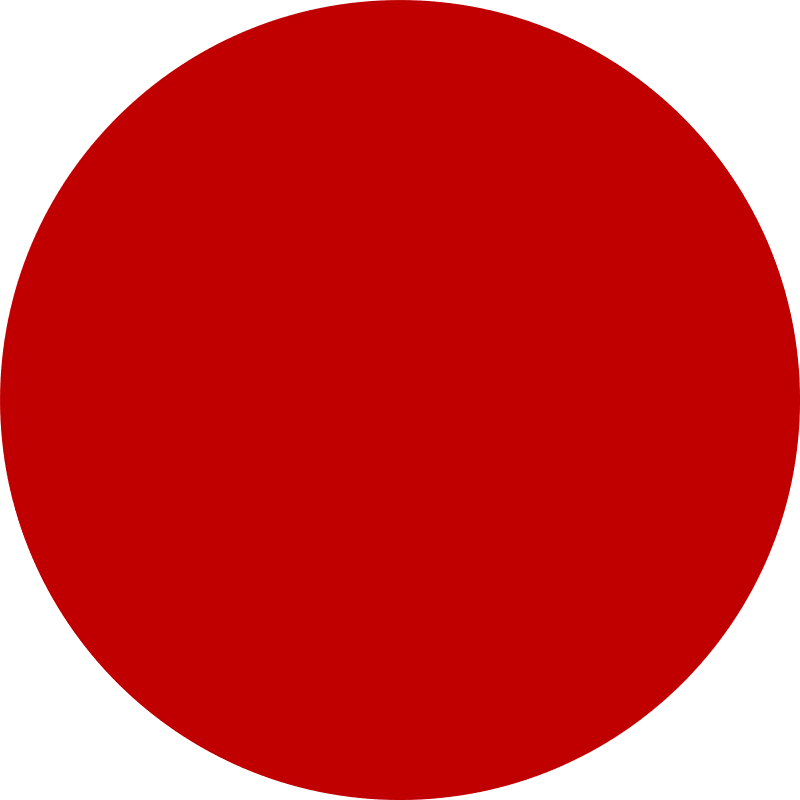 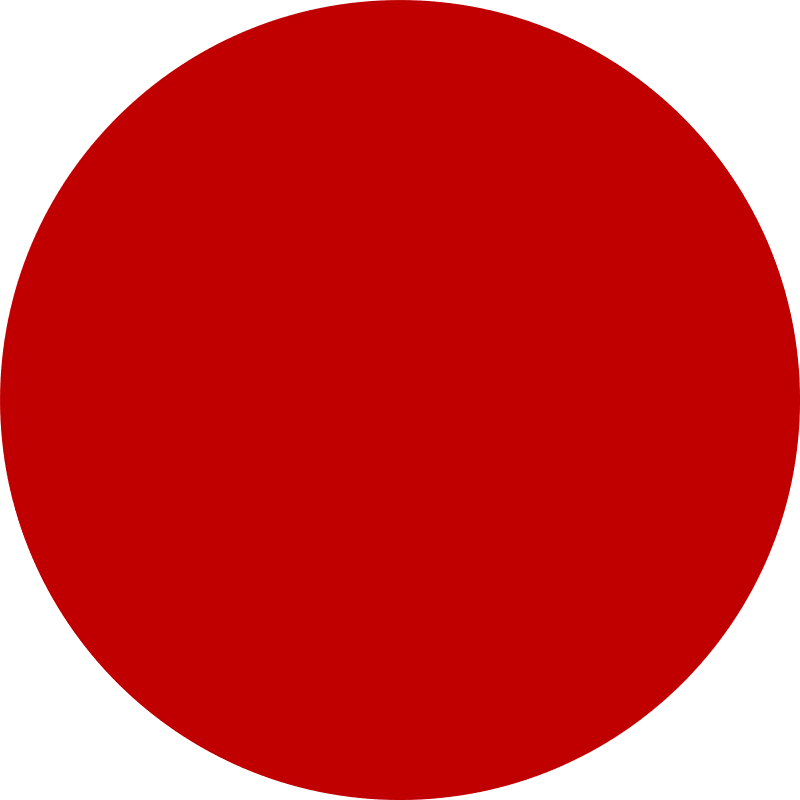 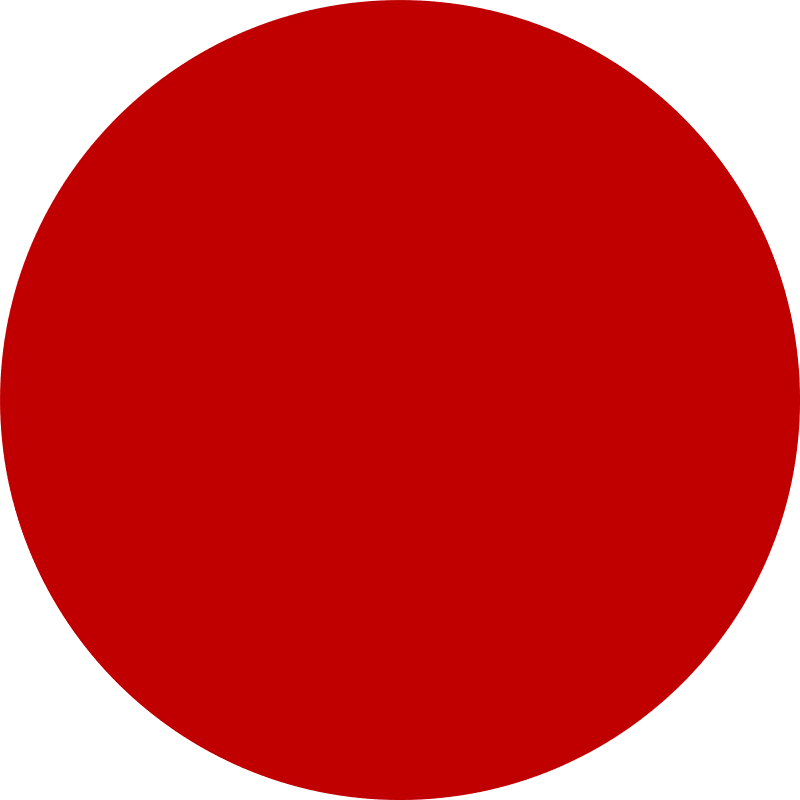 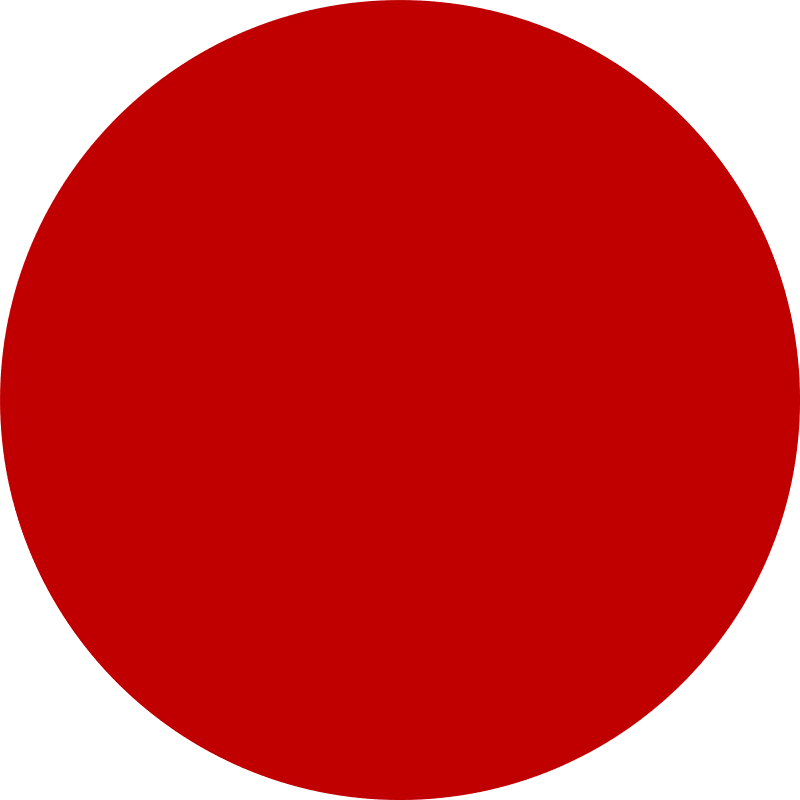 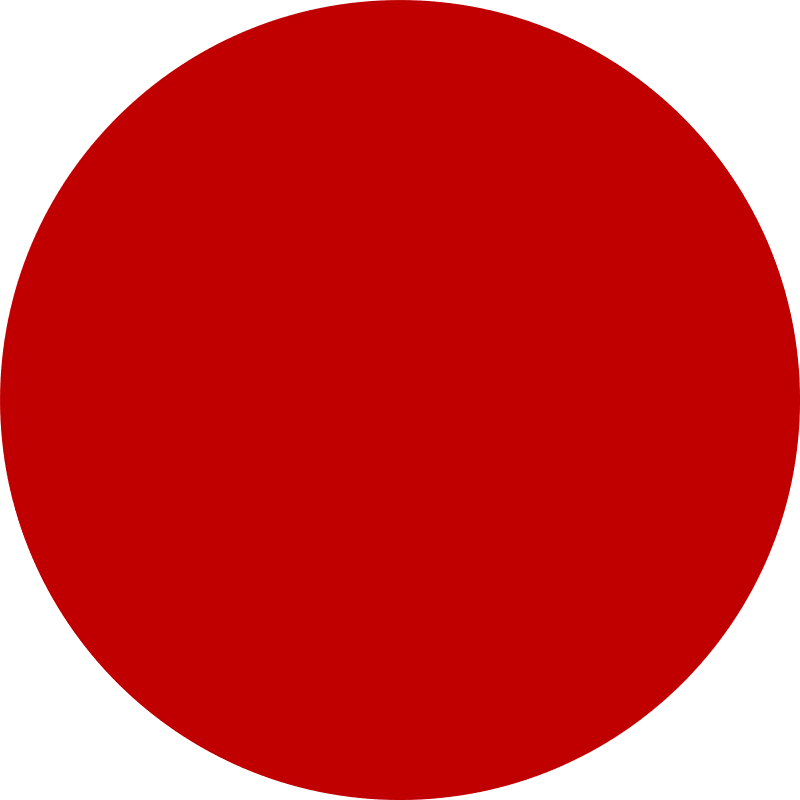 Contextual Category
Audience Buckets
Sites & Apps
Entertainment / Autos & Vehicles / Beauty & Fitness / Books & Literature
Finance / Health / News / Online Communities /
Leisure / Sports / Travel
News 18 / Indian Express / China Times / Korean Radio
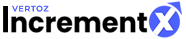 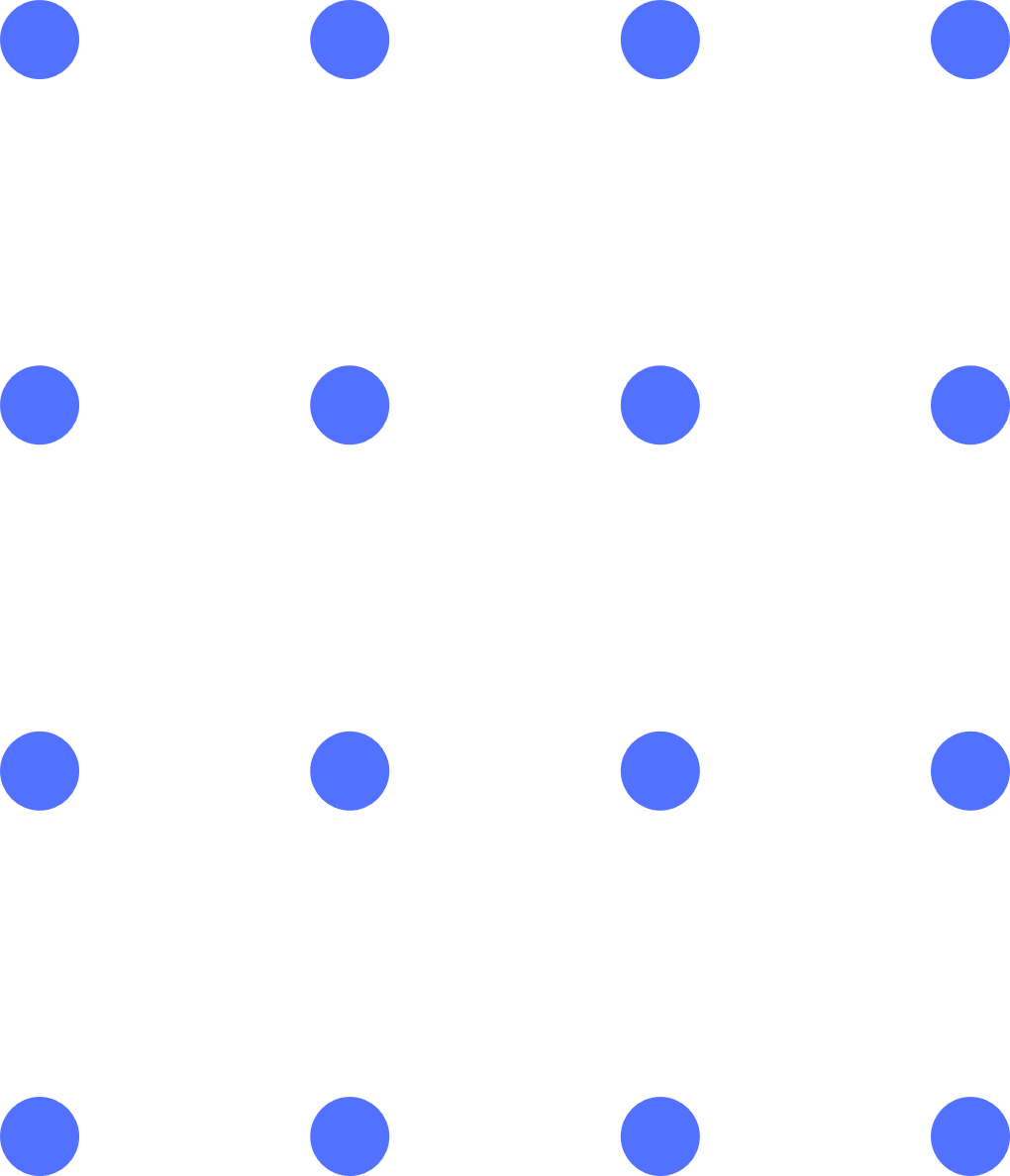 Why IncrementX?
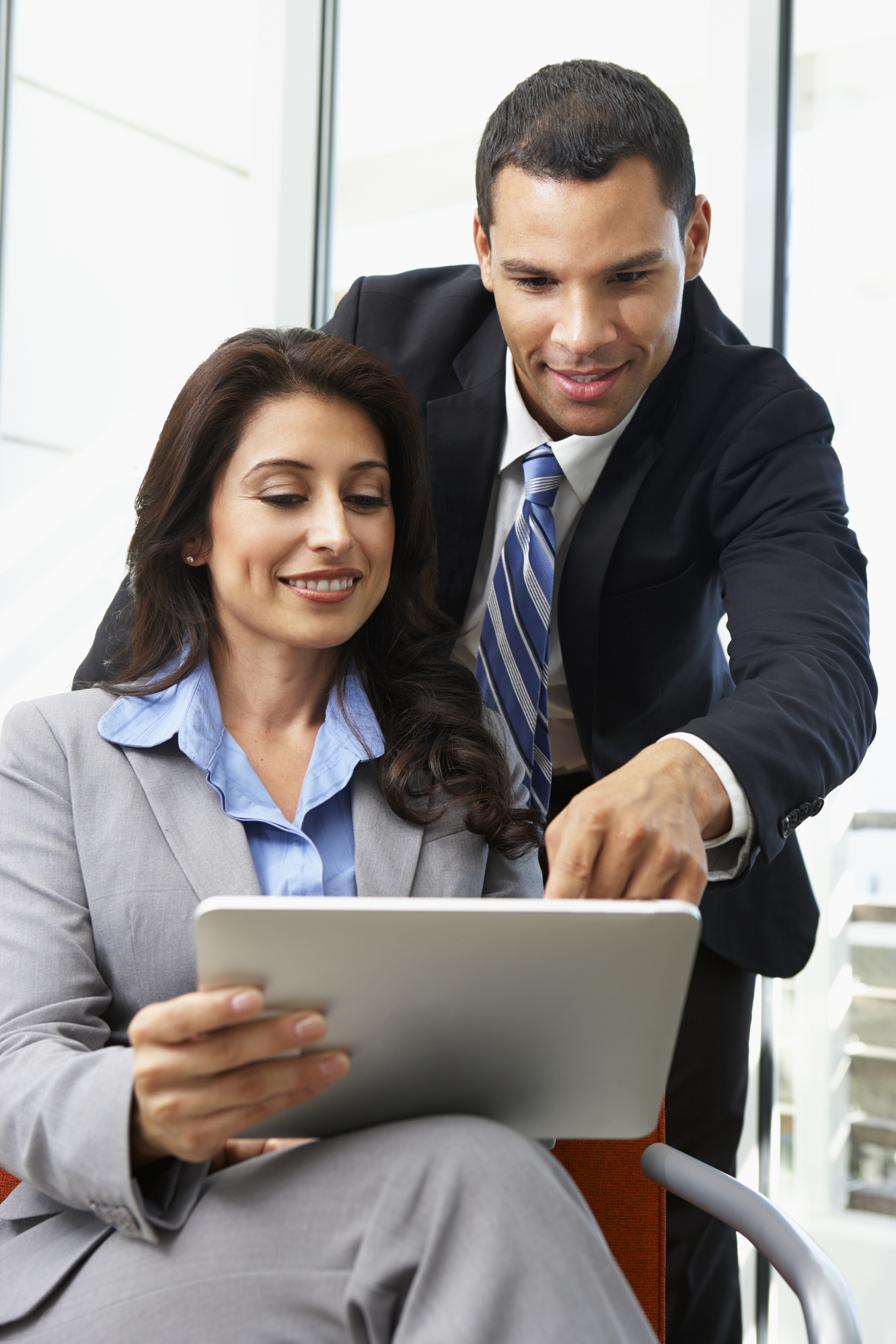 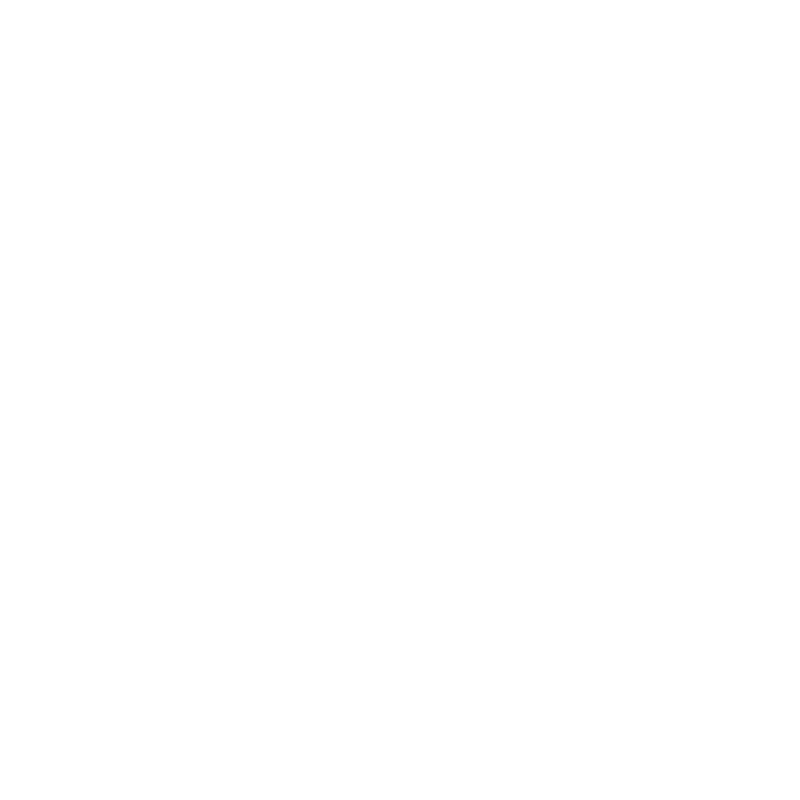 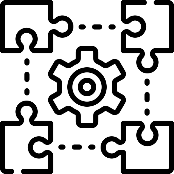 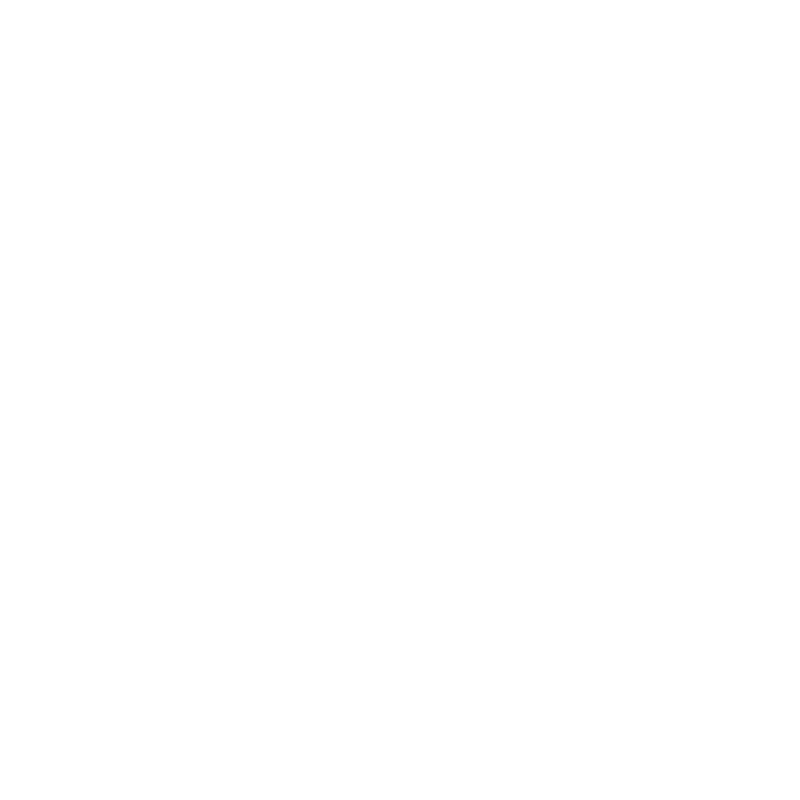 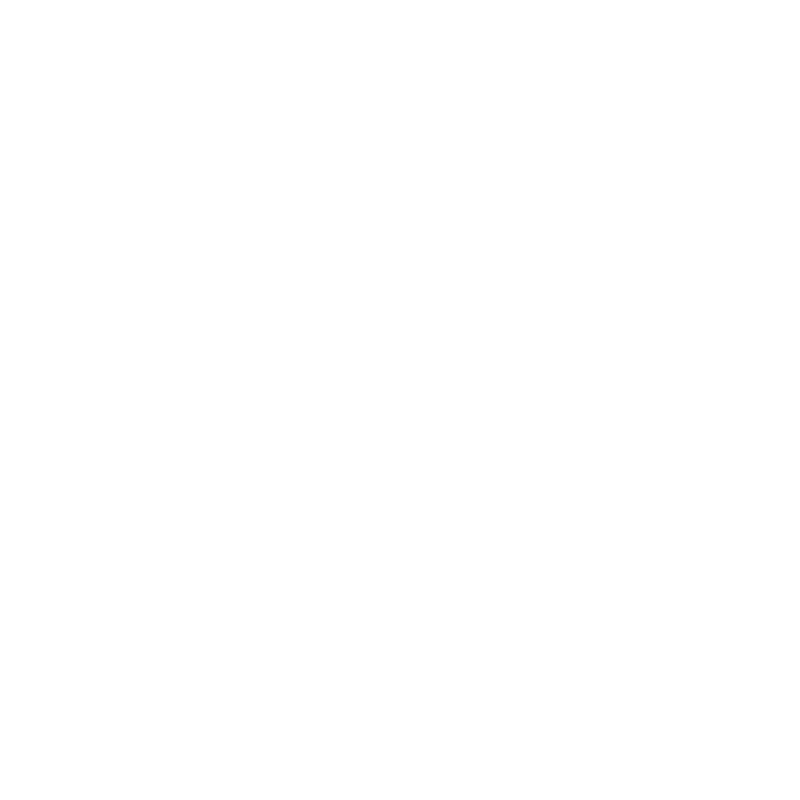 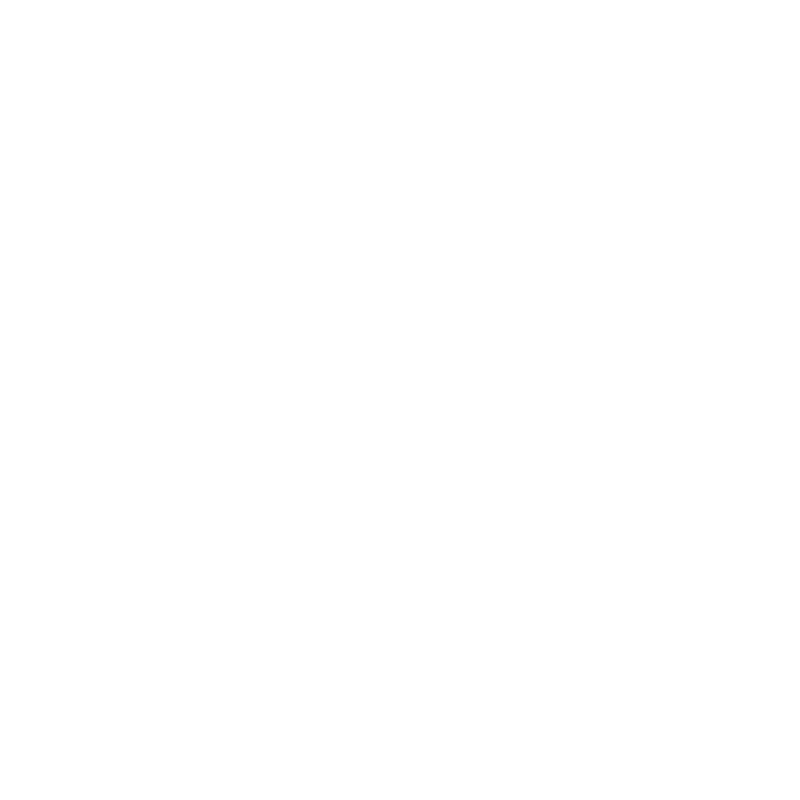 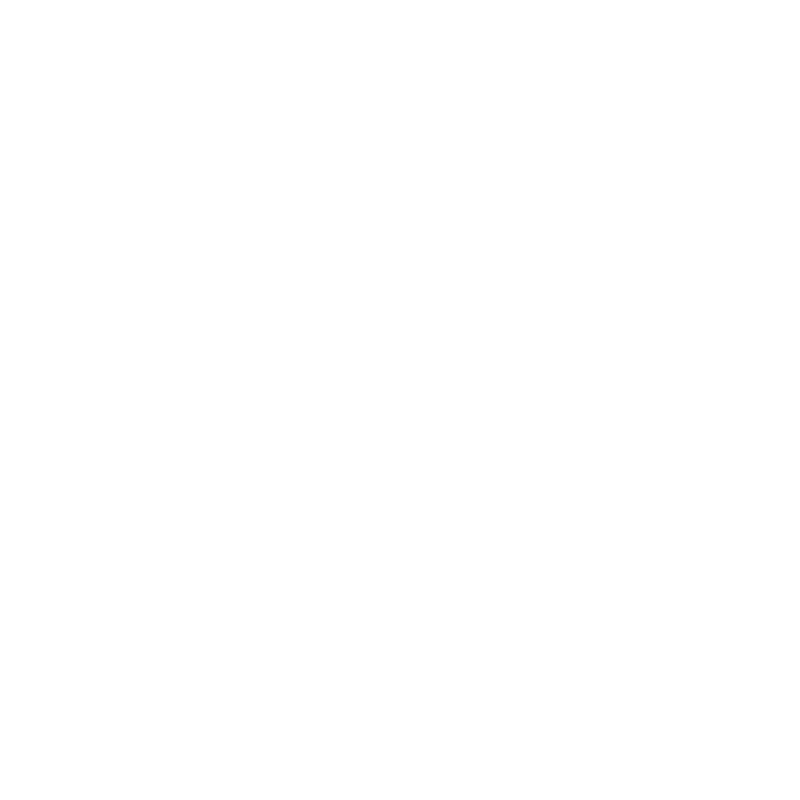 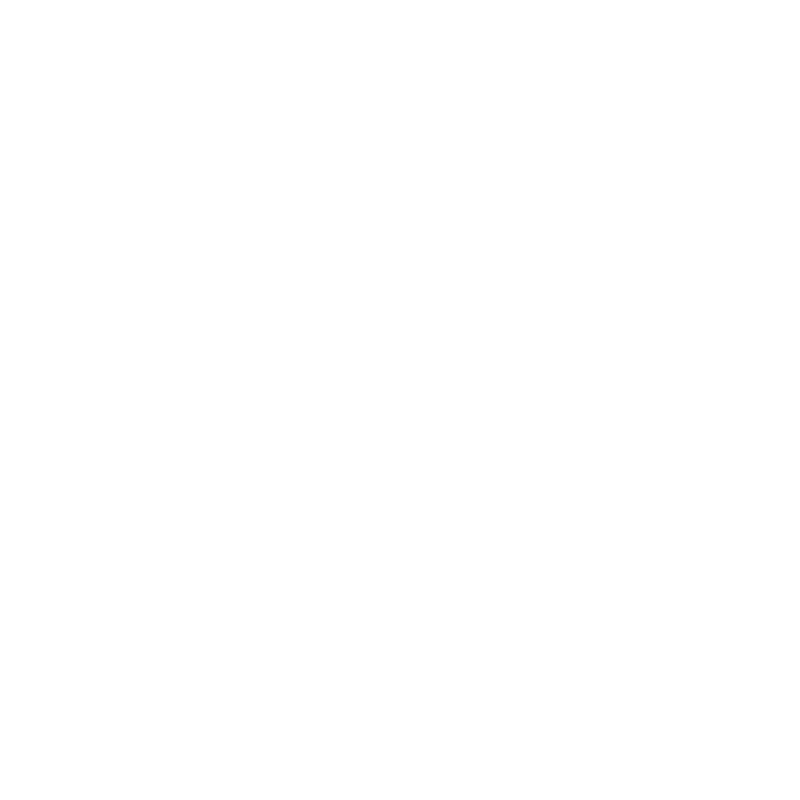 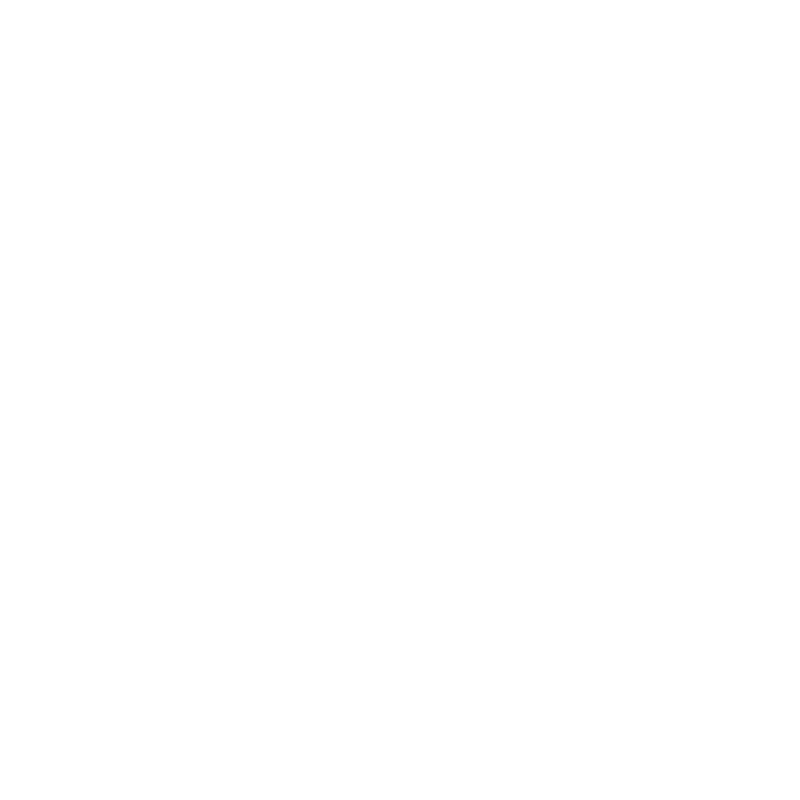 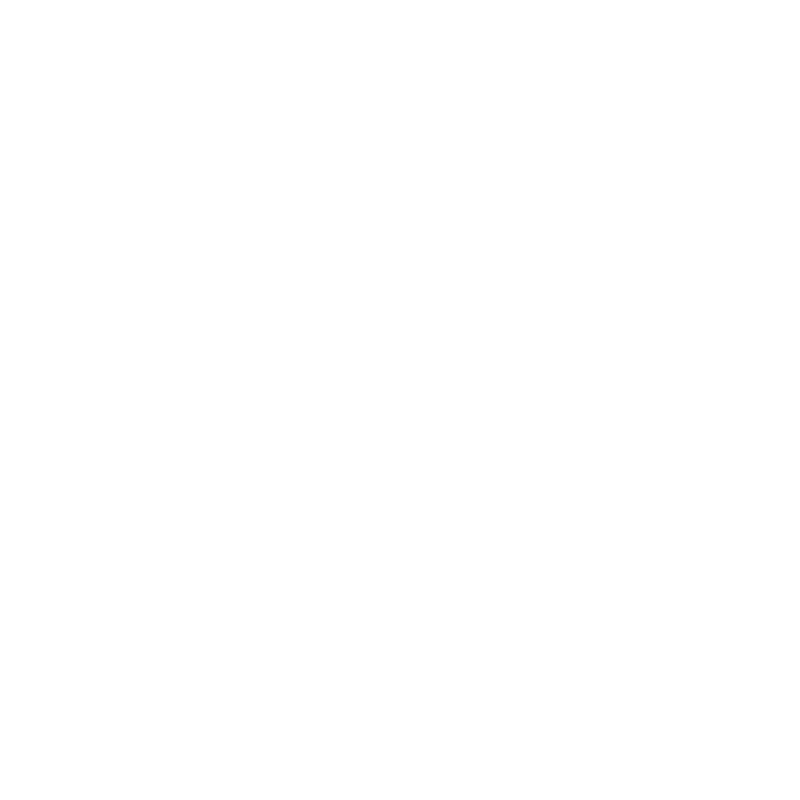 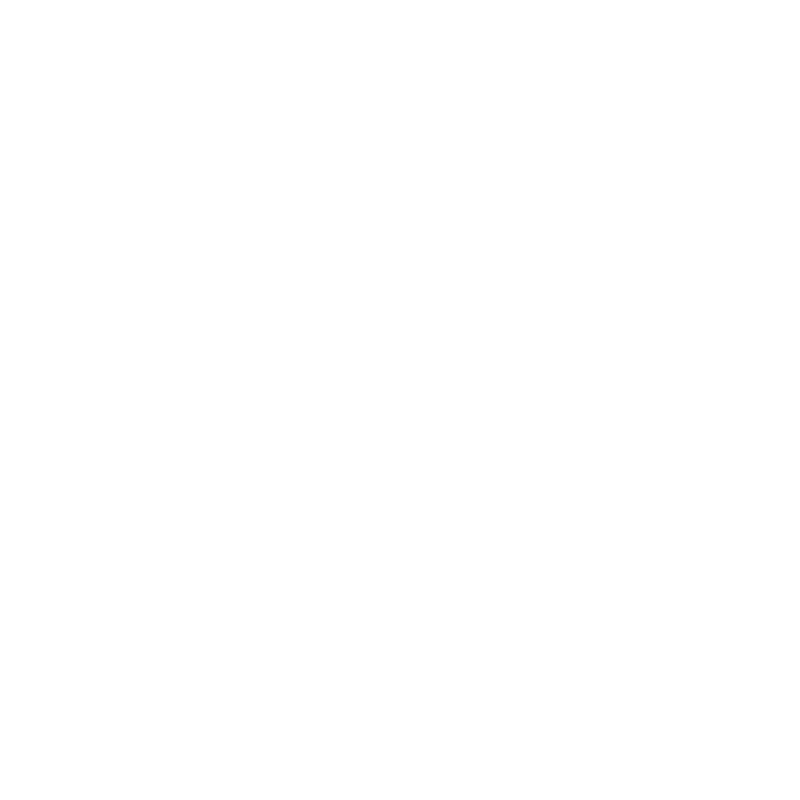 One Stop Solution - Asian Audience
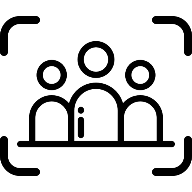 First Party Audience Buckets
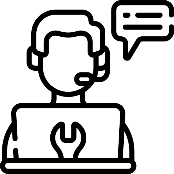 Local Support
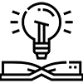 Cultural Knowledge
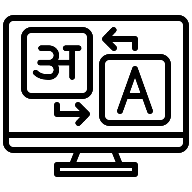 Multiple Languages
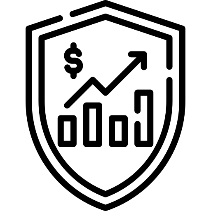 Delivery, Quality & Scale
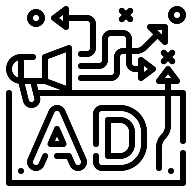 Innovations & Ad formats
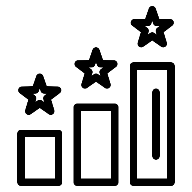 Experience
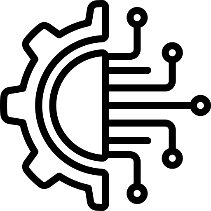 Technology
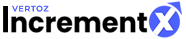 About IncrementX
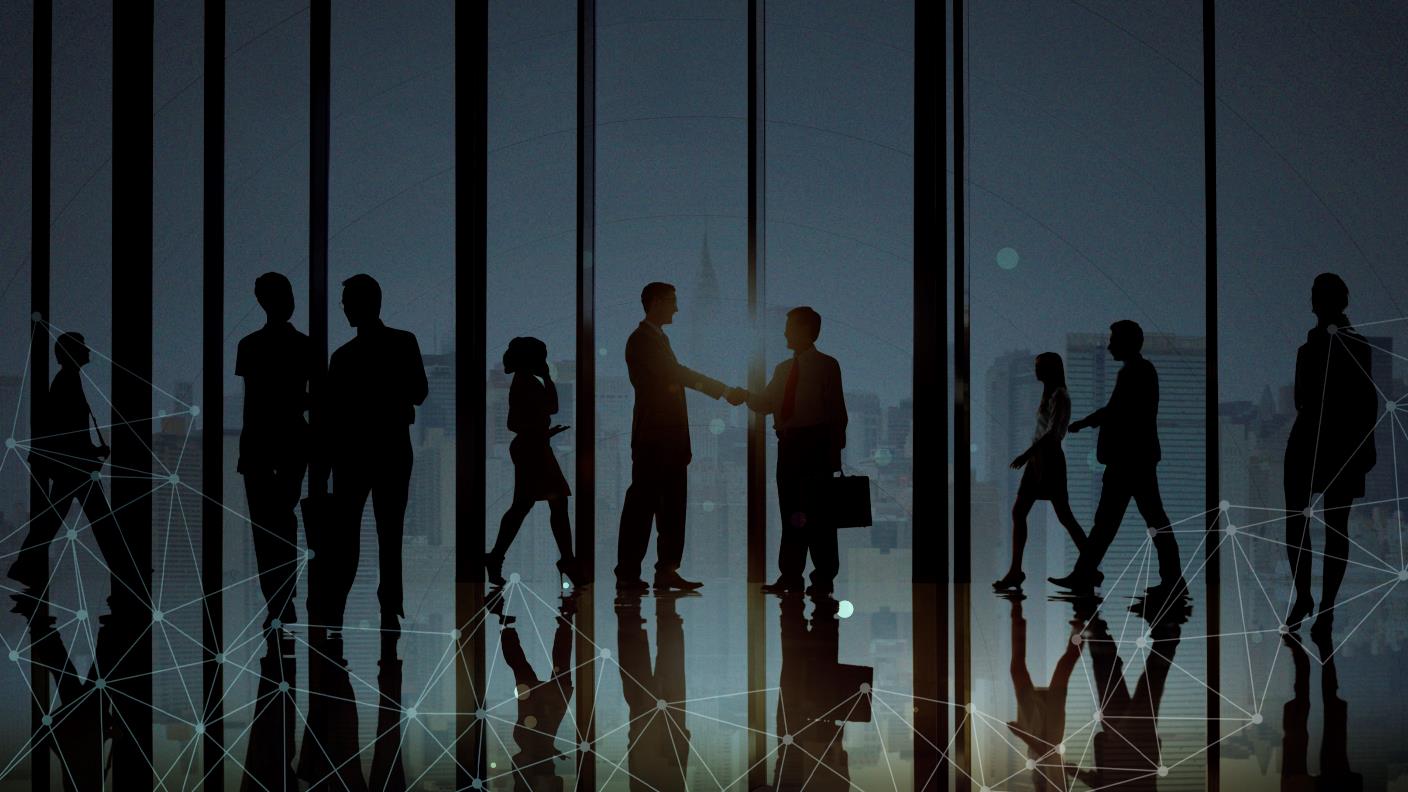 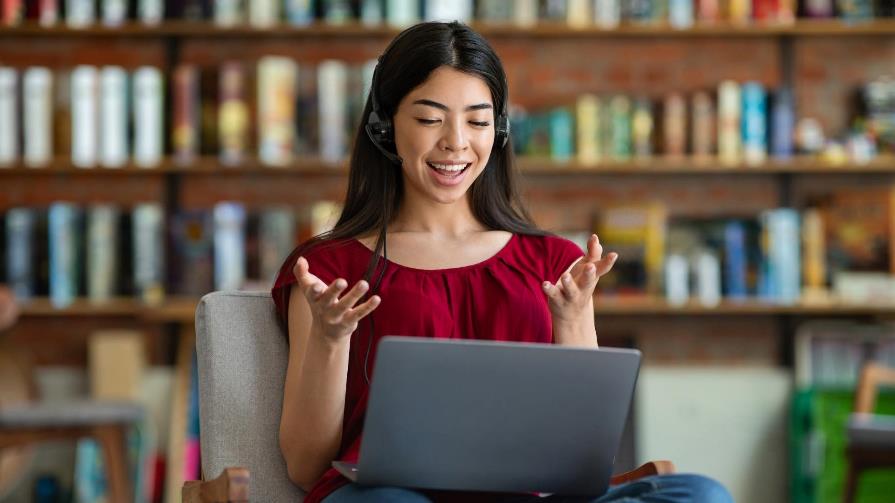 IncrementX is the technology led Niche audience platform representing     Asian Digital Publishers in their unrepresented geography.
IncrementX is the Programmatic Monetization and Brand Solutions Partner for Publishers.
We provide a global sales force, partnerships & technologies unique expertise to minimize the surprises publishers face in unrepresented geographies.
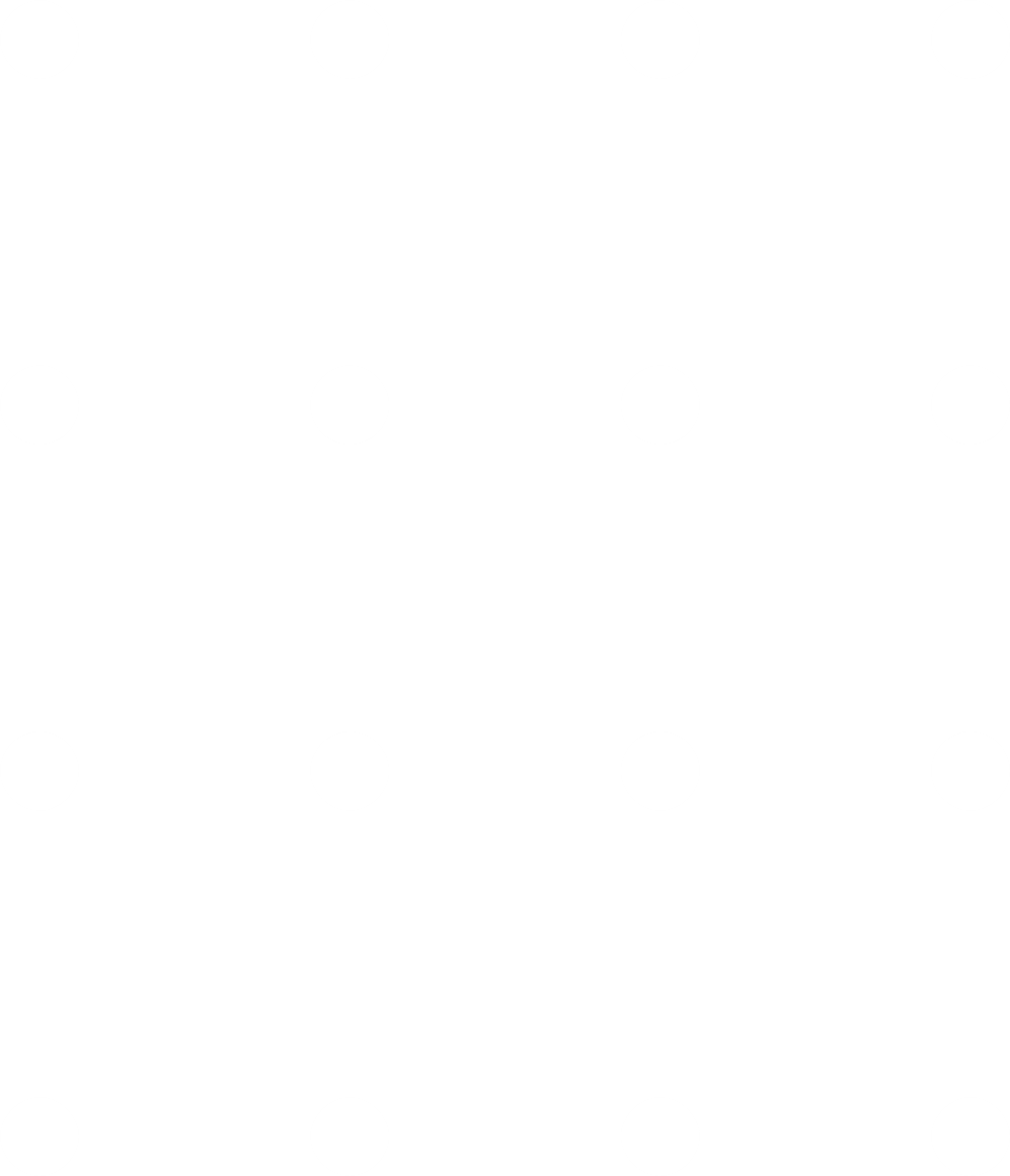 IncrementX is Part of Vertoz Group (NSEI: VERTOZ)
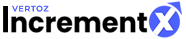 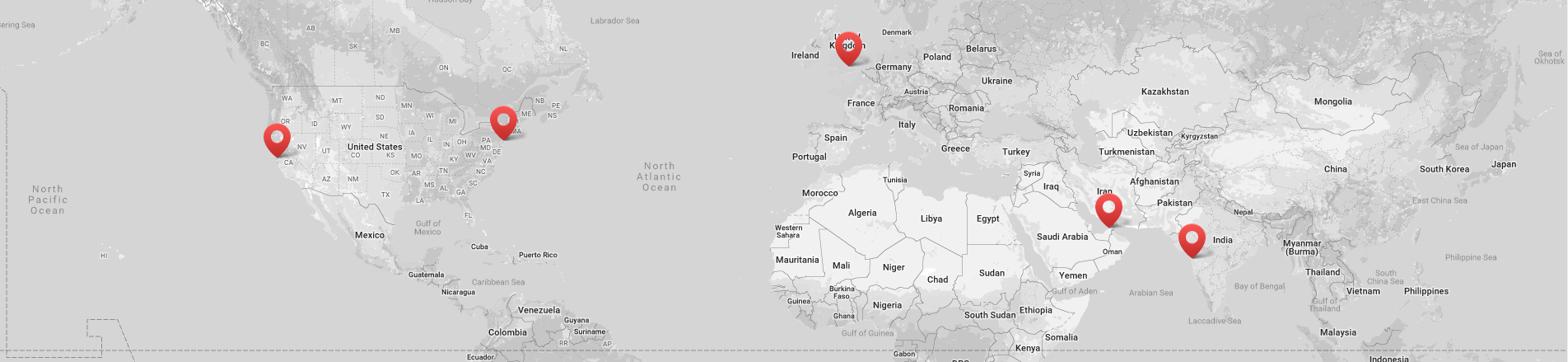 Global Presence
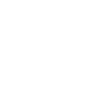 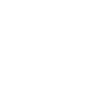 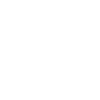 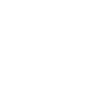 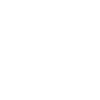 Vertoz Inc
Vertoz Inc
Vertoz Ltd
Vertoz Advertising FZ-LLC
Vertoz Advertising Ltd
1250 Broadway, 
Suite 3611, 
New York City, 
New York - 10001, USA.

T +1 646 895 6969
50 California 
Street Suite 1500, 
San Francisco,
CA 94111 USA.

T +1 415 300 4333
Kimberley House,
31 Burnt Oak Broadway,
Edgware, Greater 
London – HA8 5LD, UK

T +44 20 3318 4422
EX-34,
Ground Floor, Bldg 16,
Dubai Internet City,
Dubai – 73000, UAE
602, Avior, 
Nirmal Galaxy, 
LBS Marg, Mulund West,
Mumbai – 400080, India

T +91 22 6142 6030
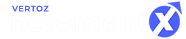 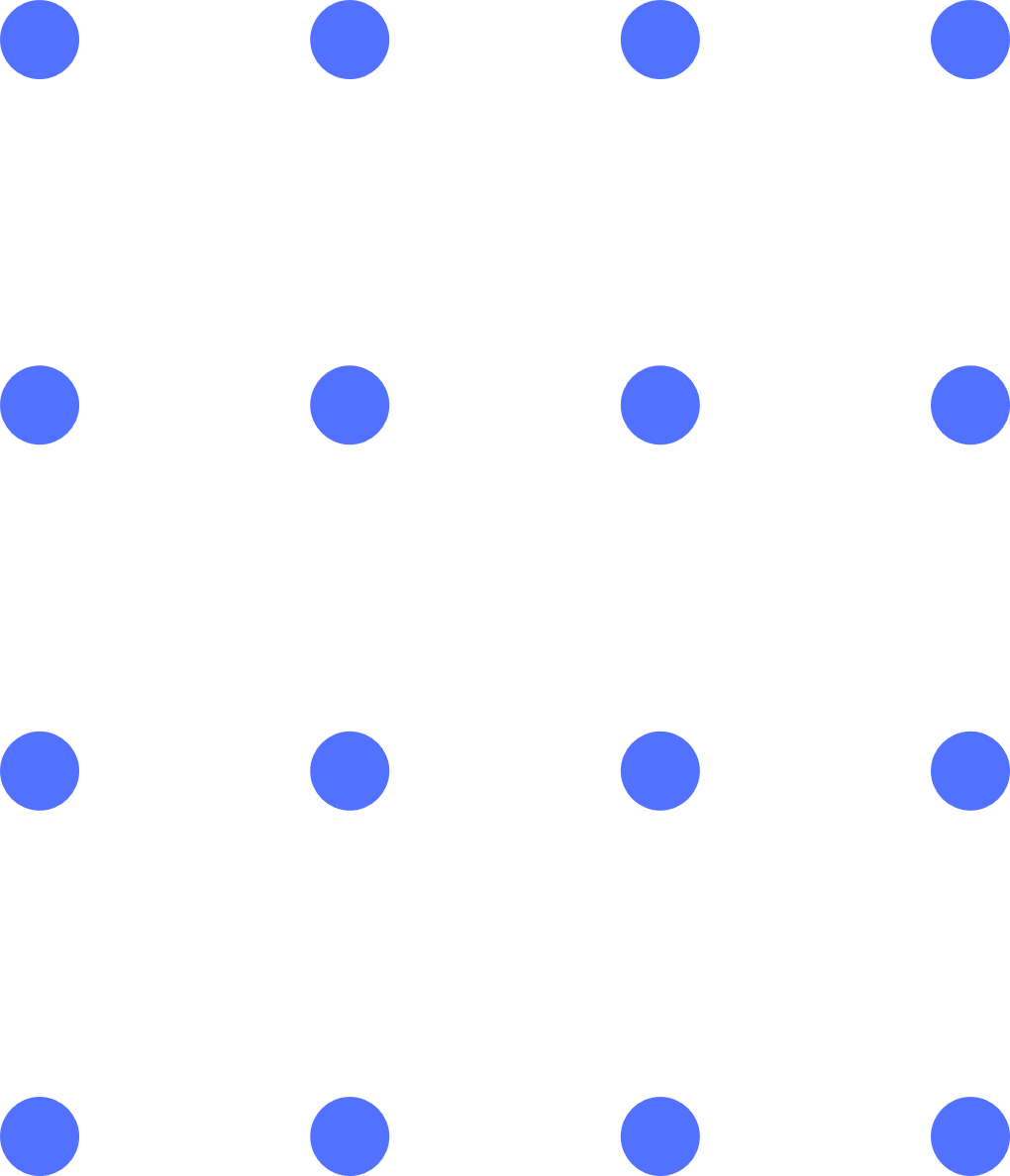 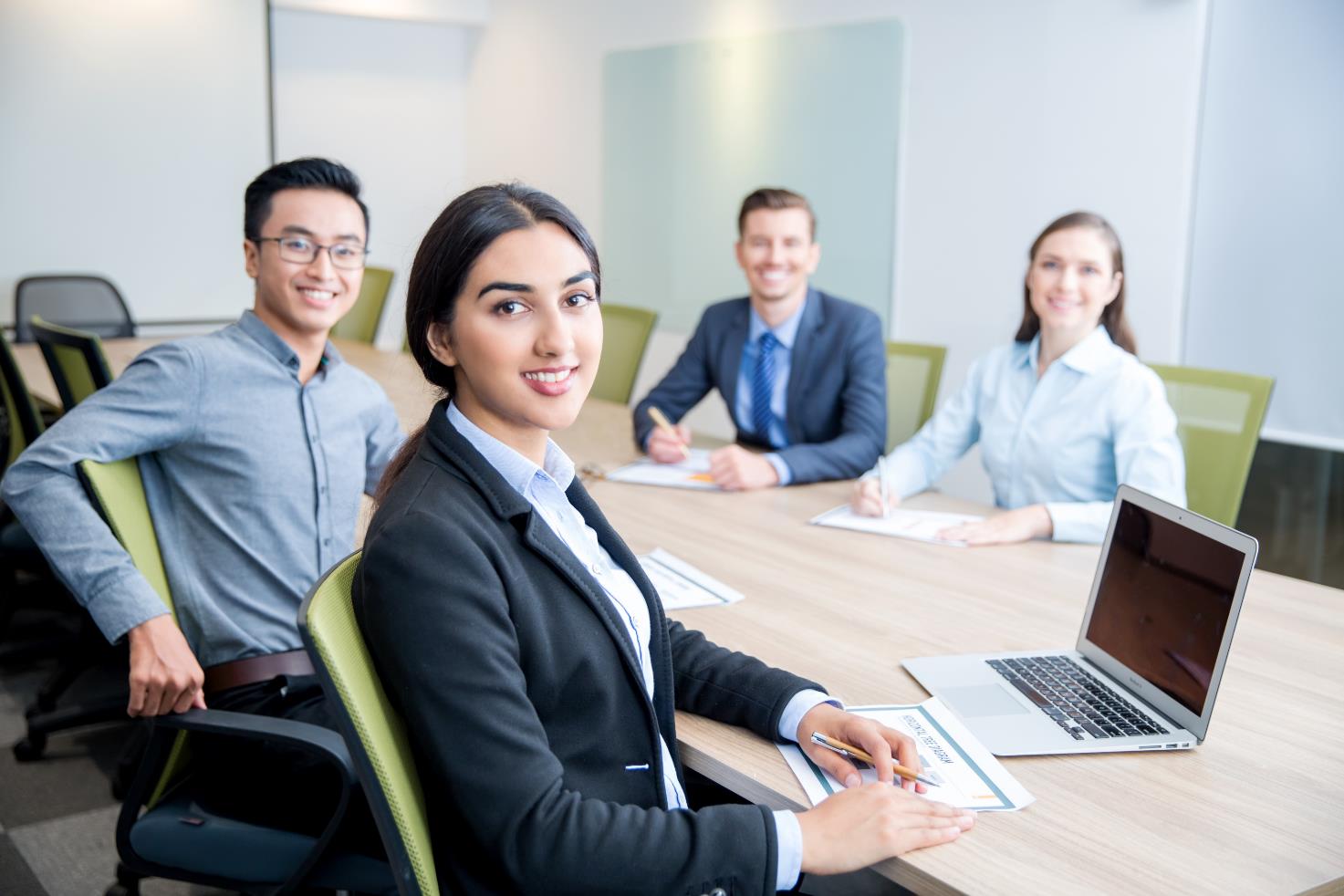 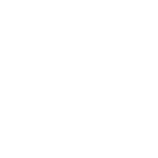 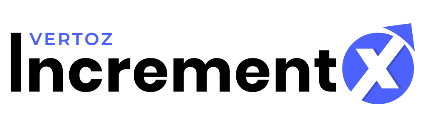 Thank You
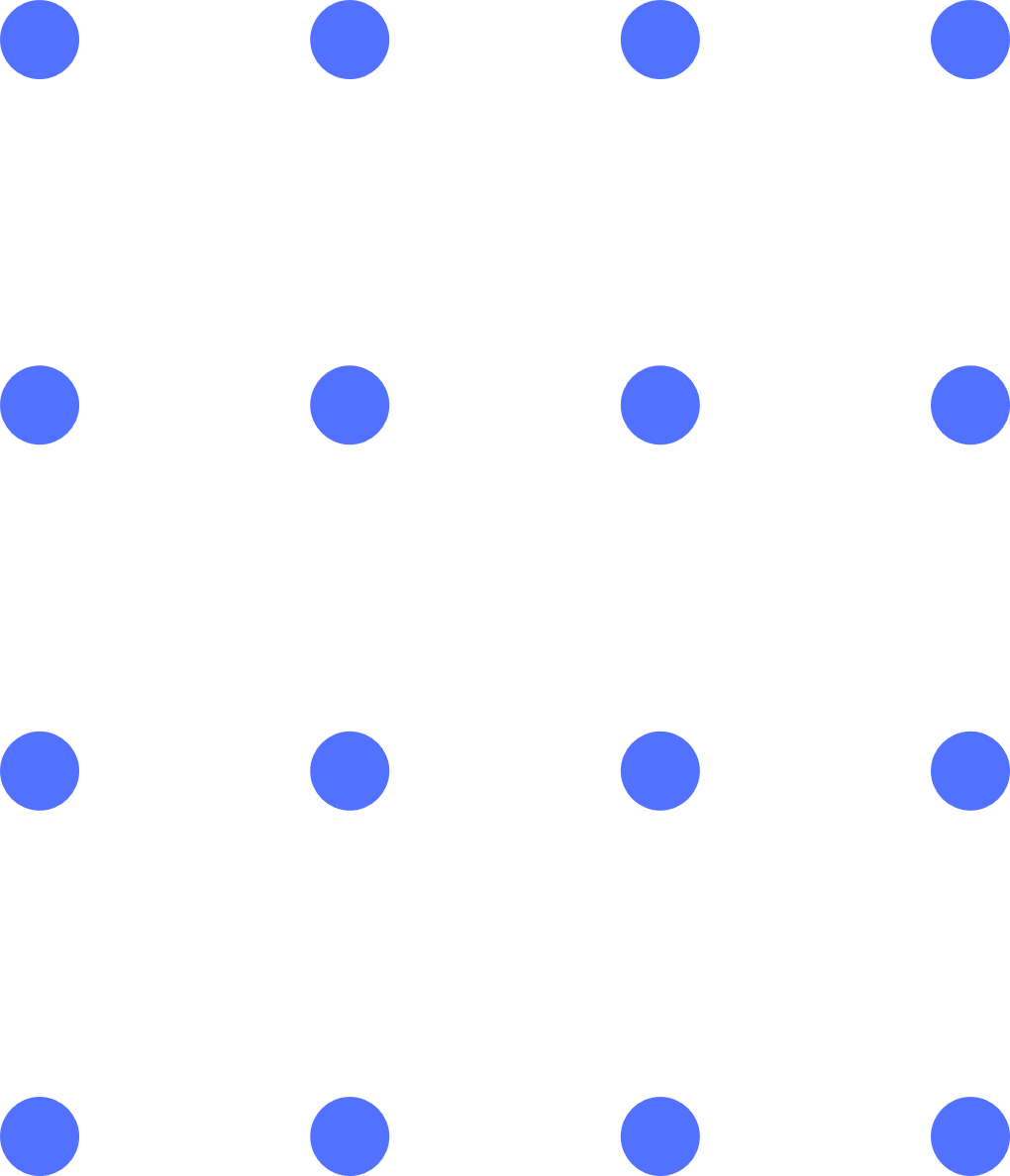